القيمة المنزلية
الفصل
١
اختبار الفصل
الفصل الأول
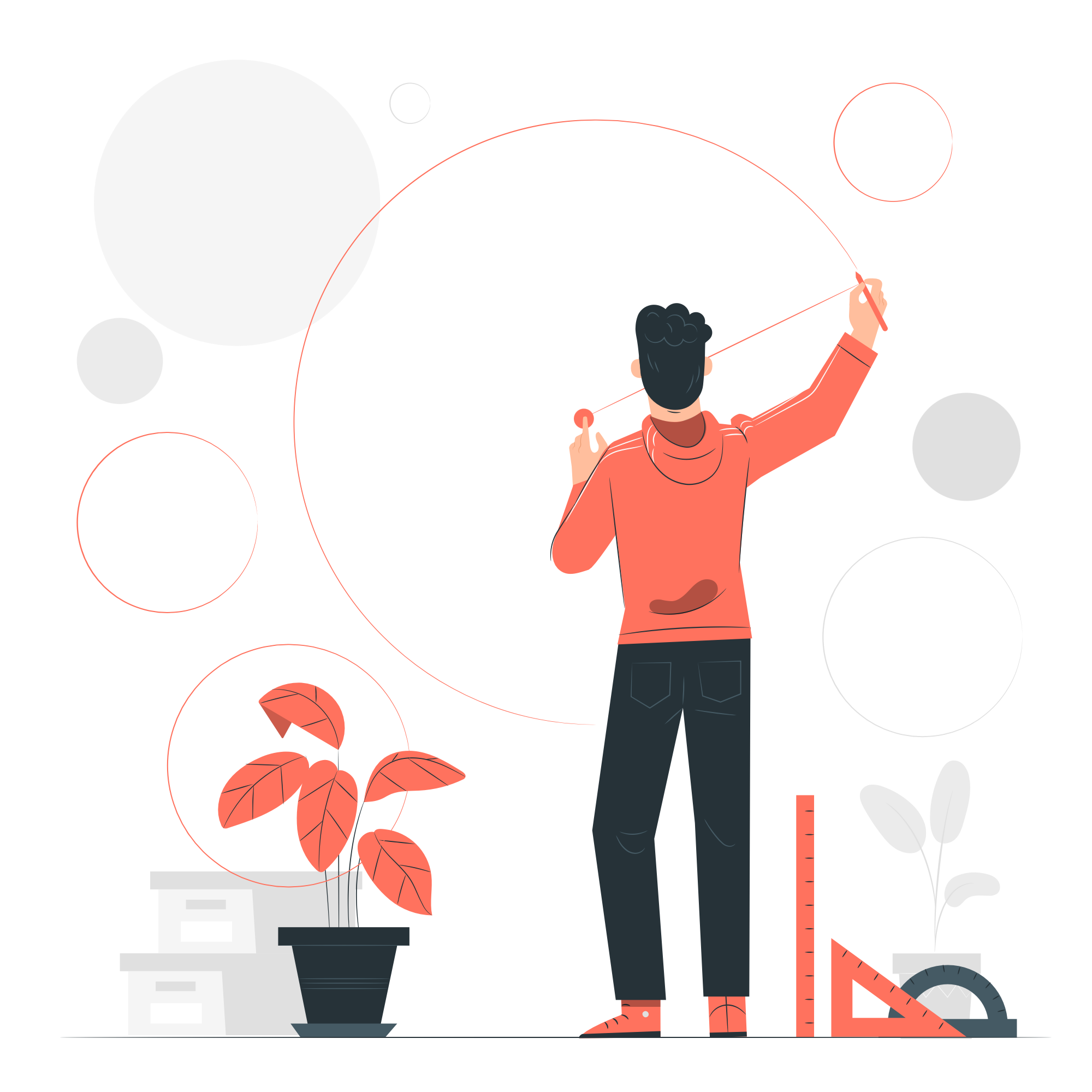 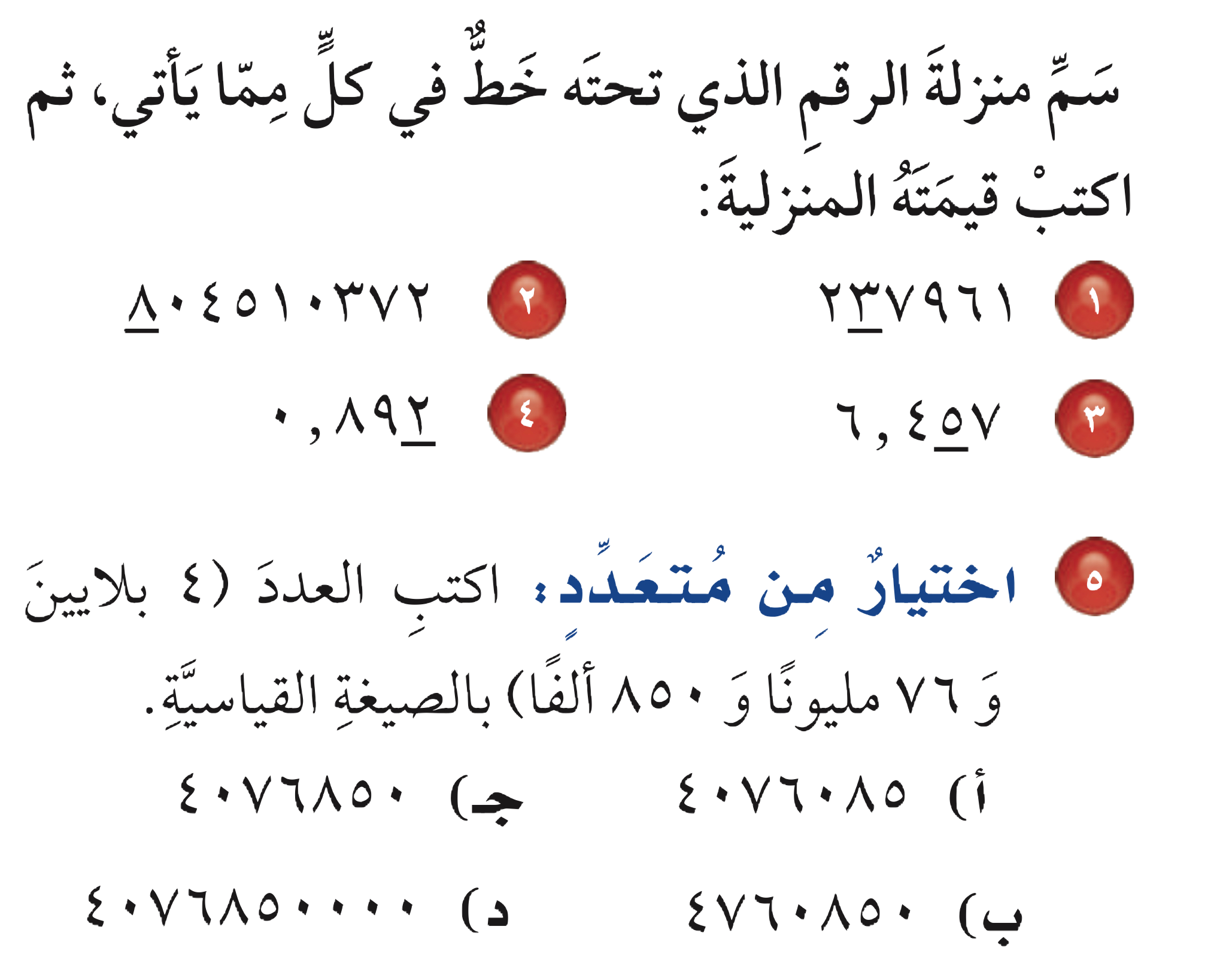 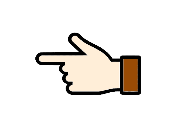 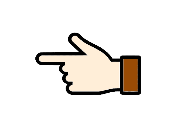 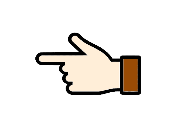 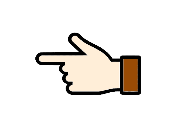 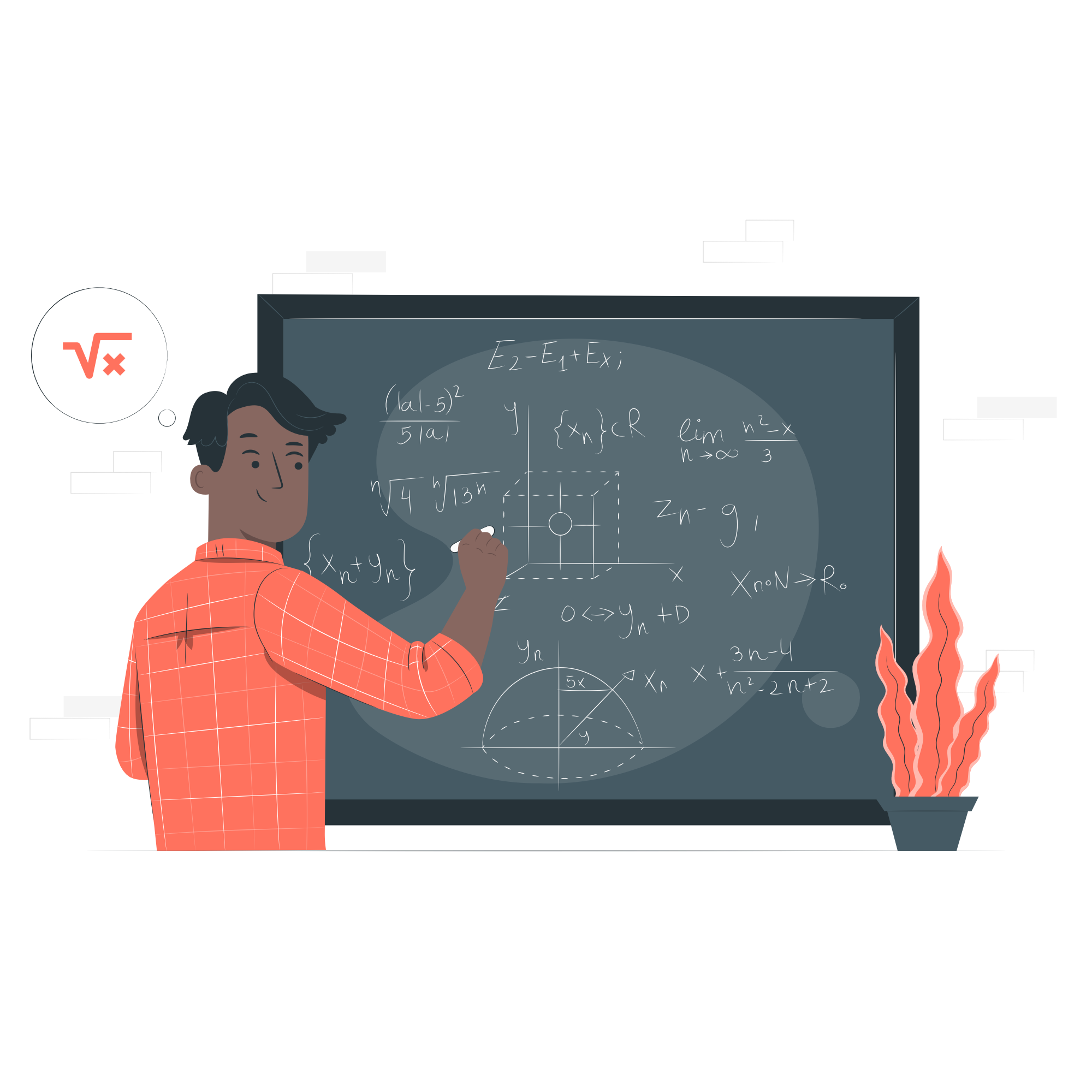 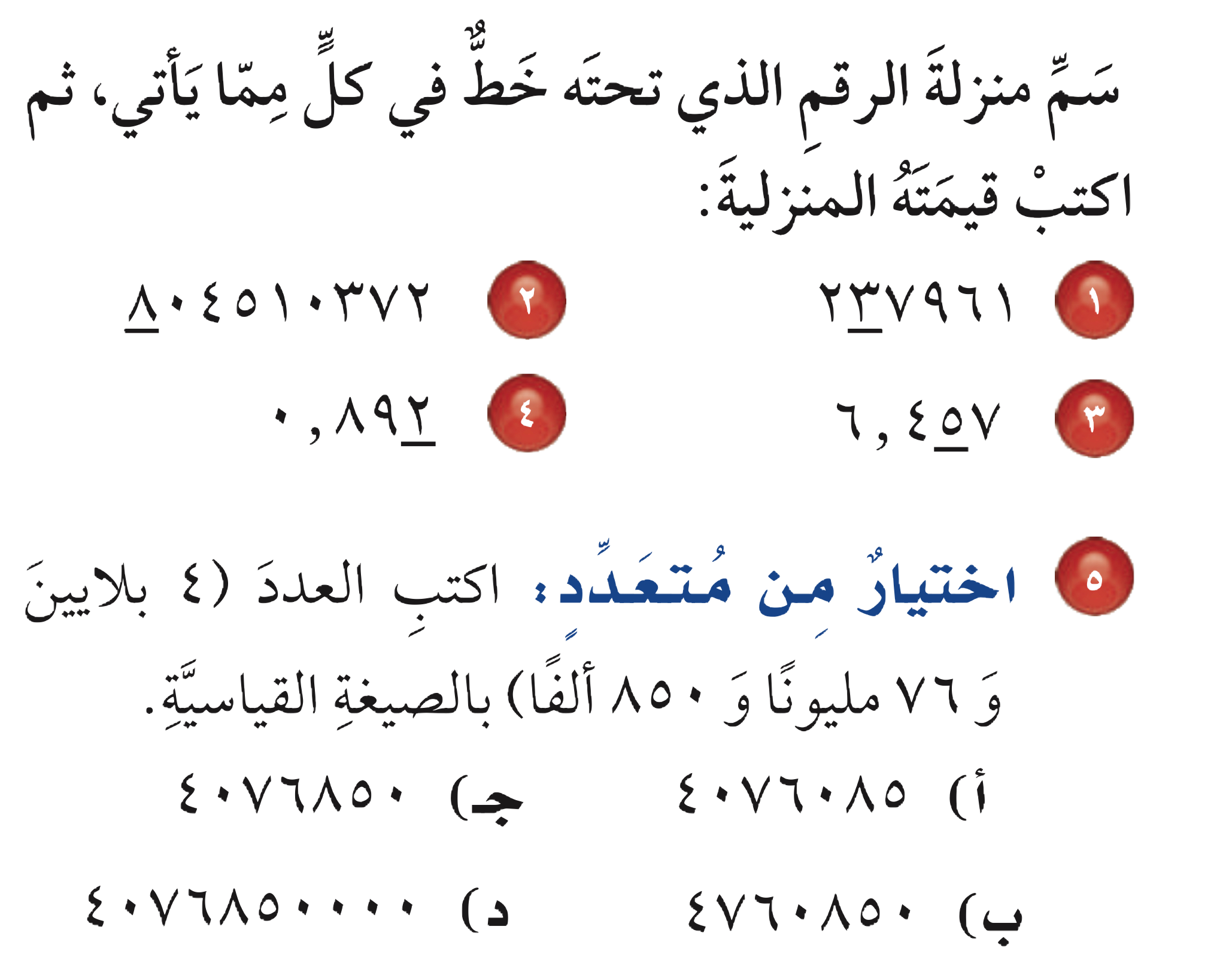 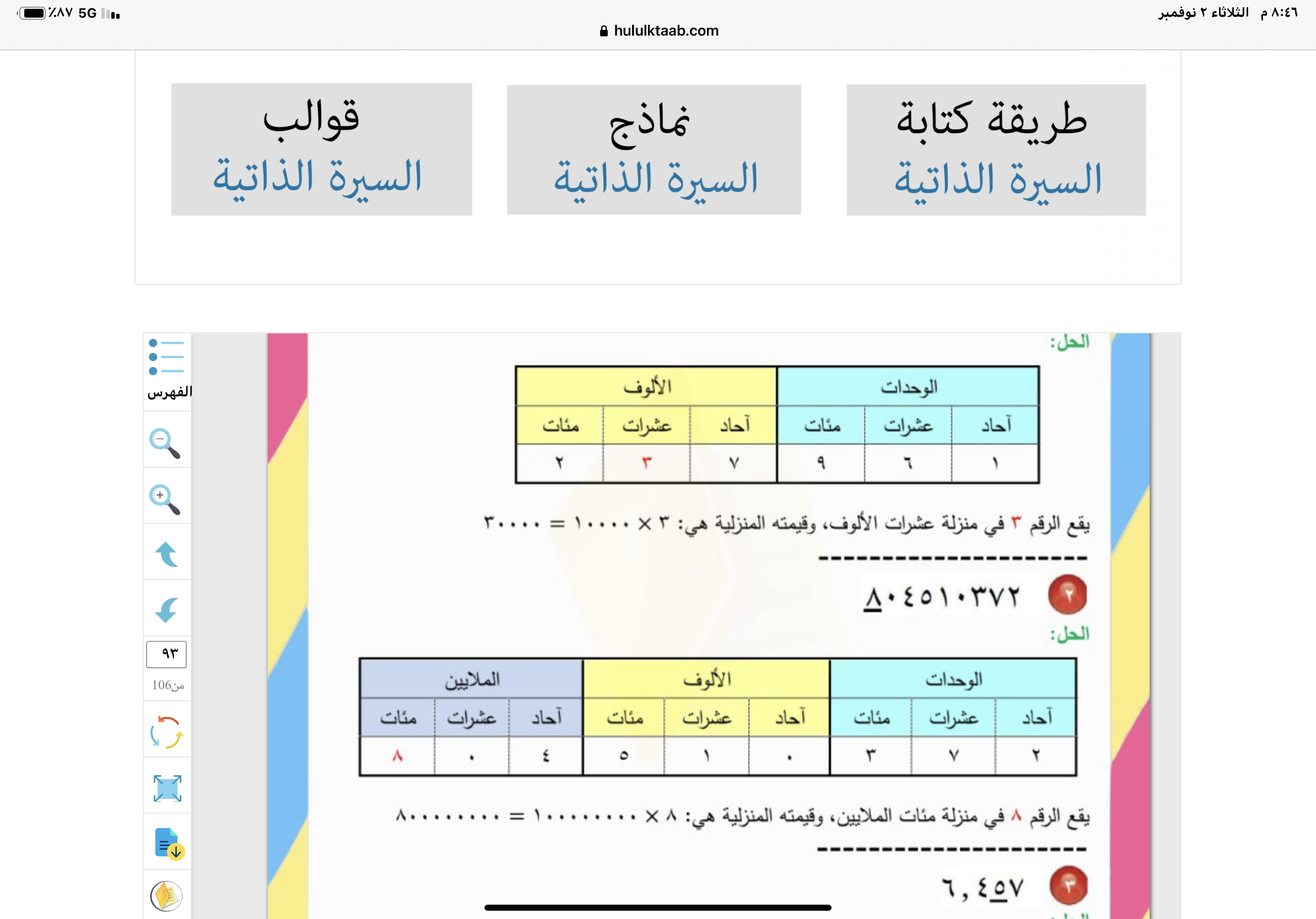 منزلة ٣ هي عشرات الألوف
قيمته = ٣٠٠٠٠
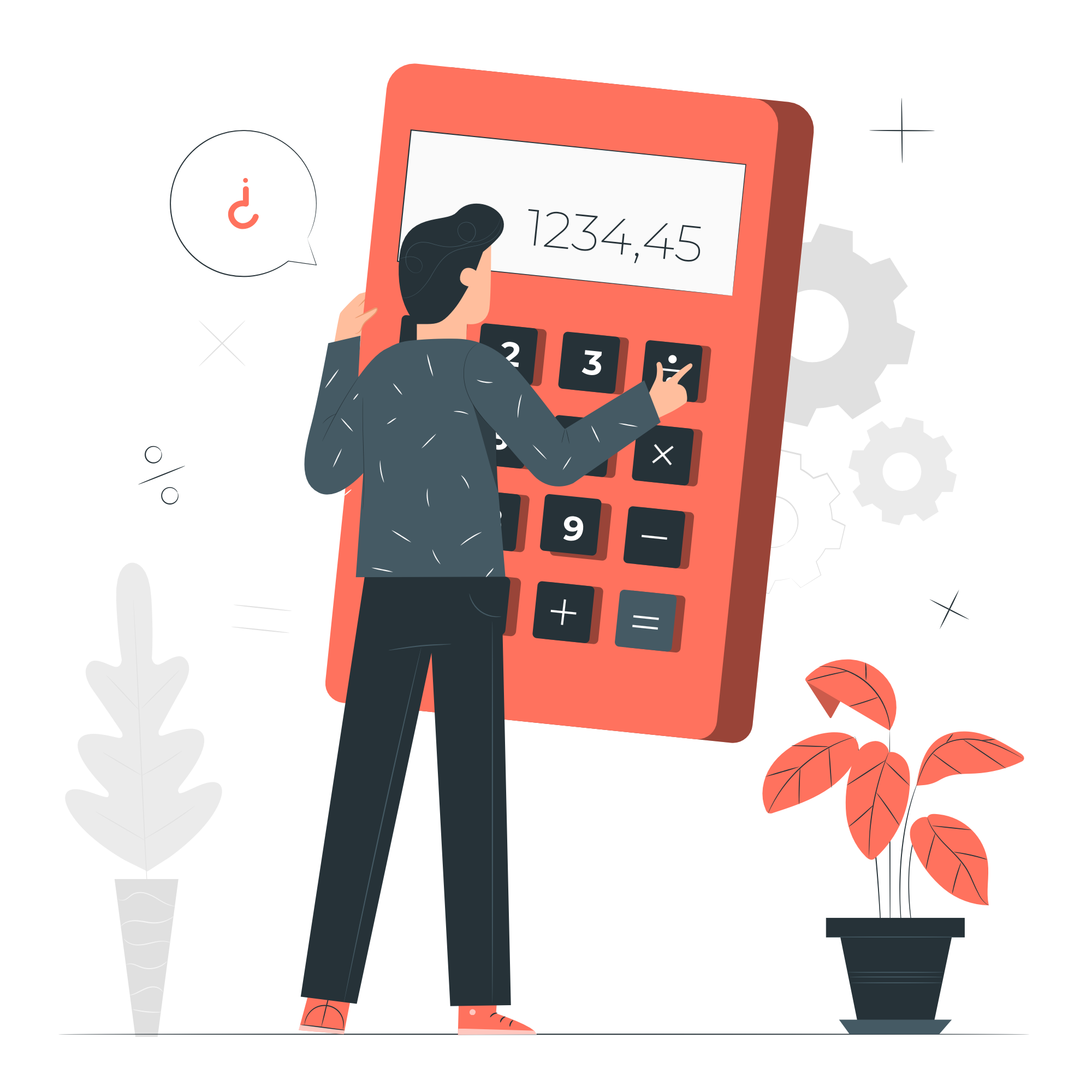 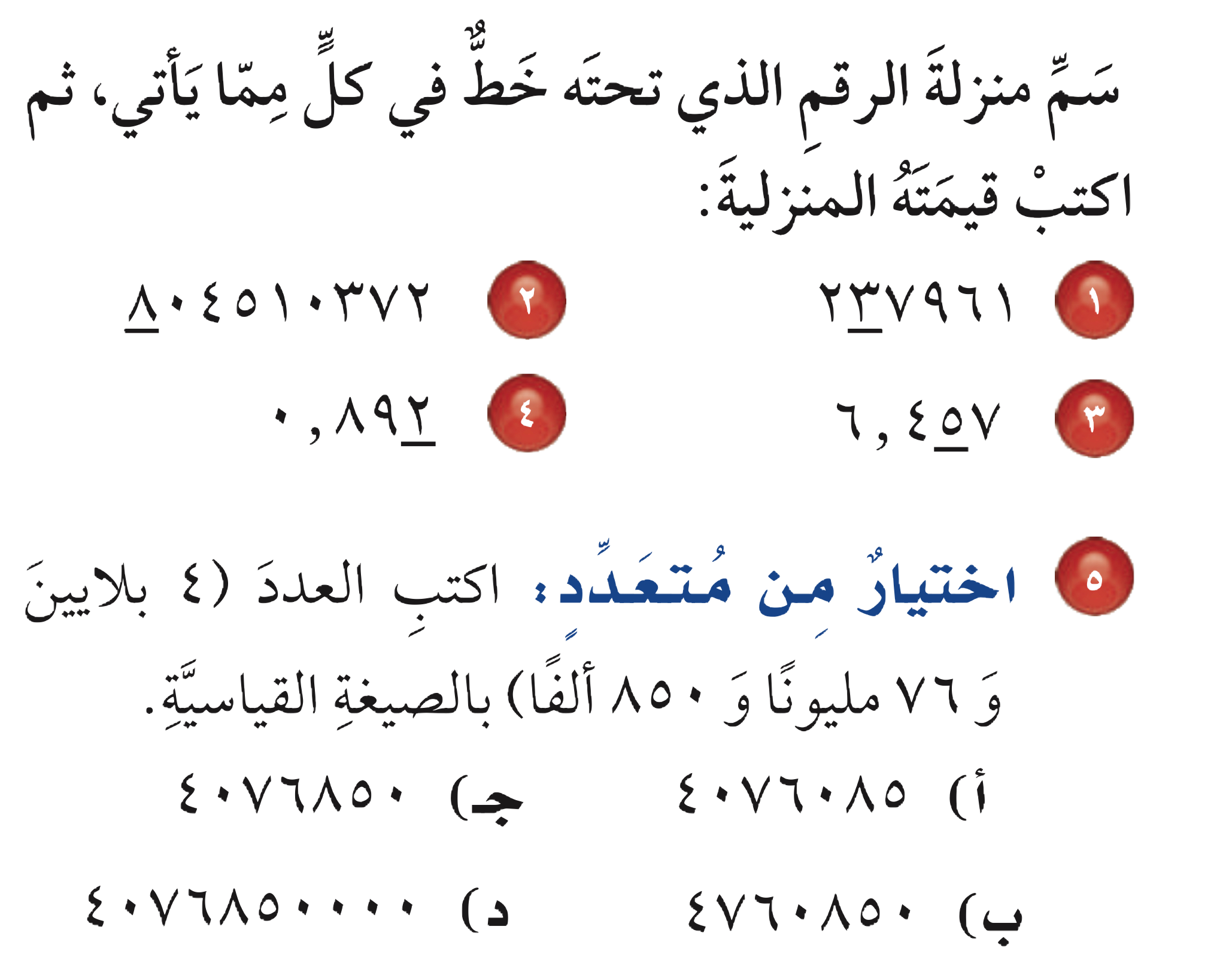 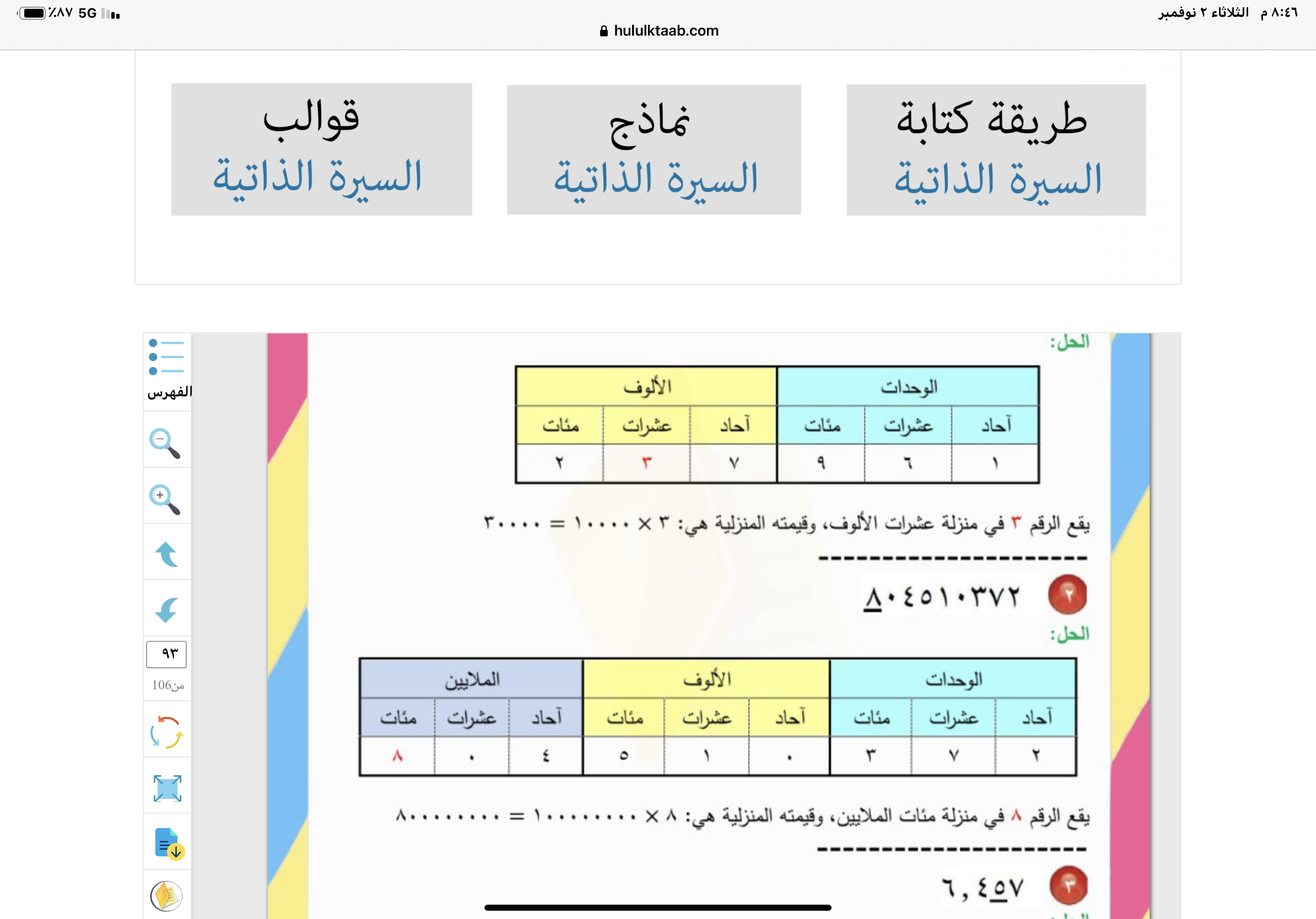 منزلة ٨ هي مئات الملايين 
قيمته = ٨٠٠٠٠٠٠٠٠
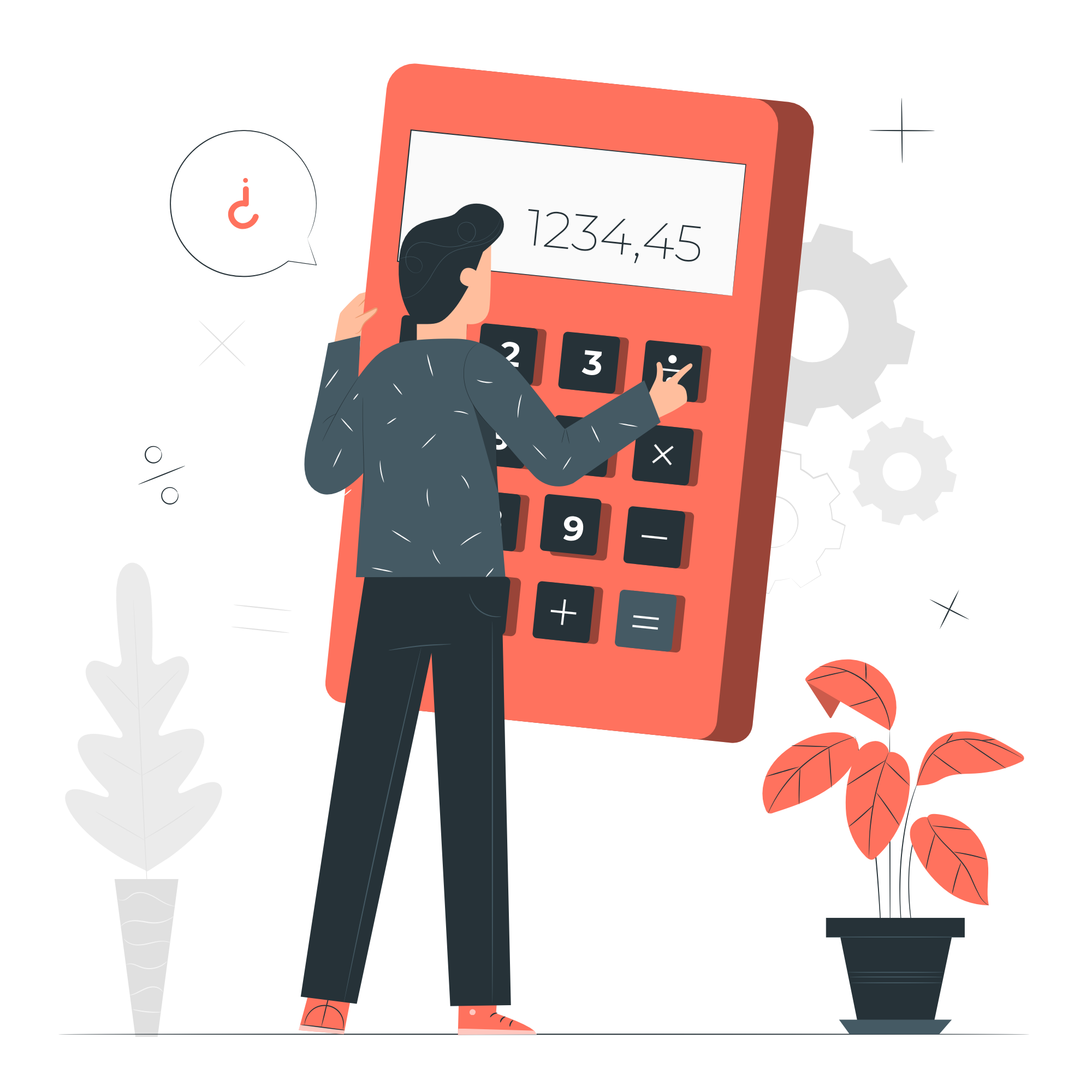 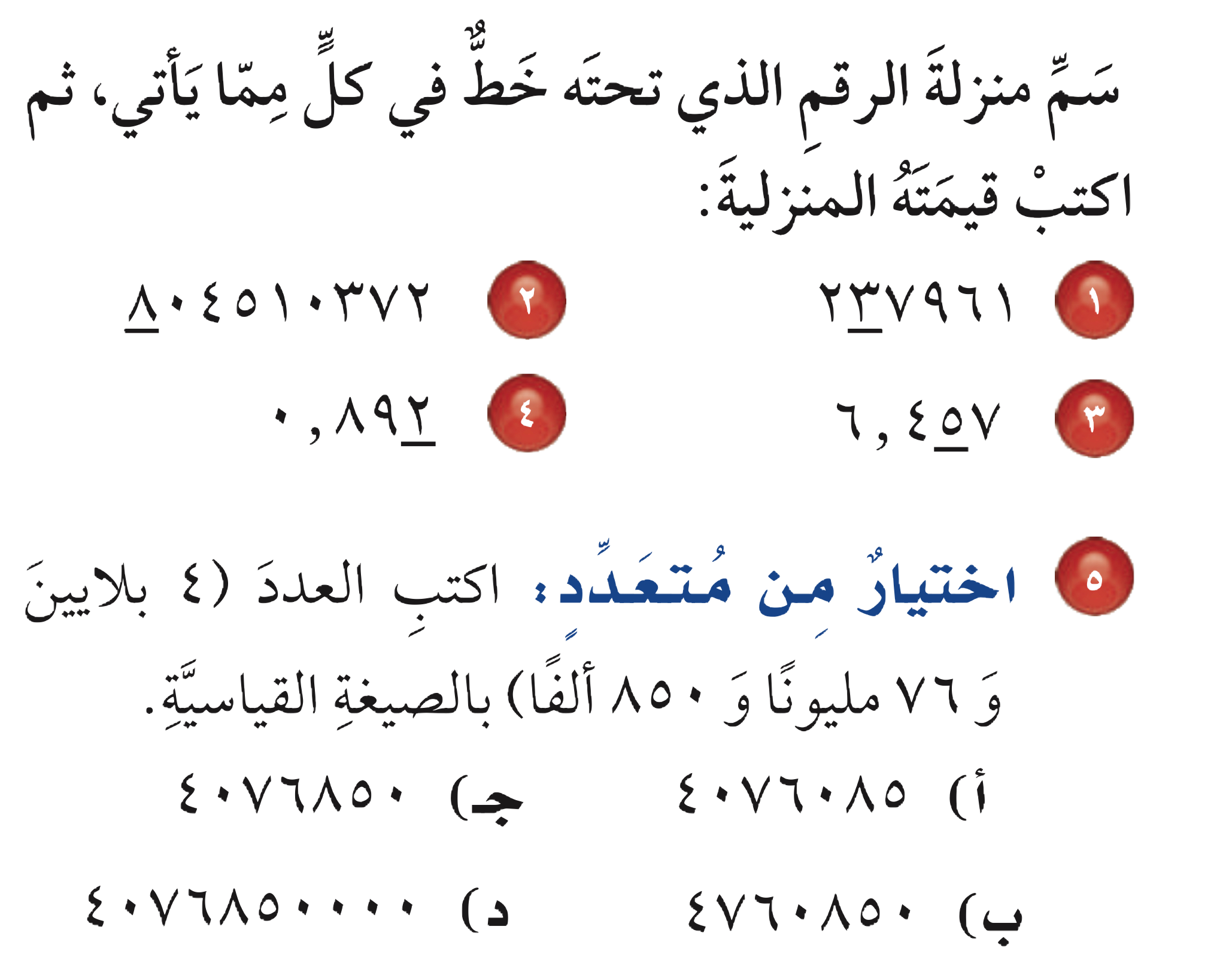 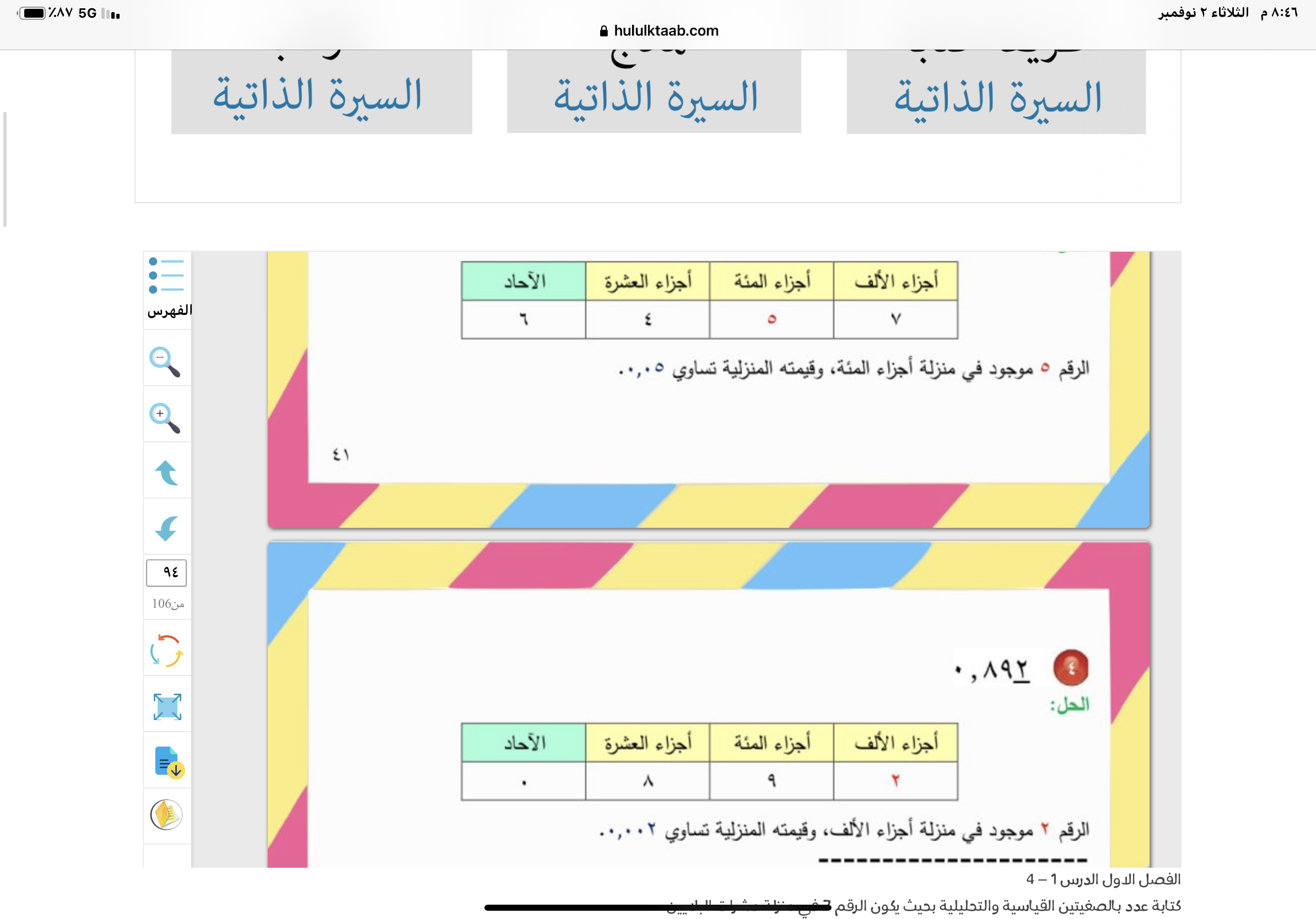 منزلة ٥ هي جزء من مئة 
قيمته = ٠٫٠٥
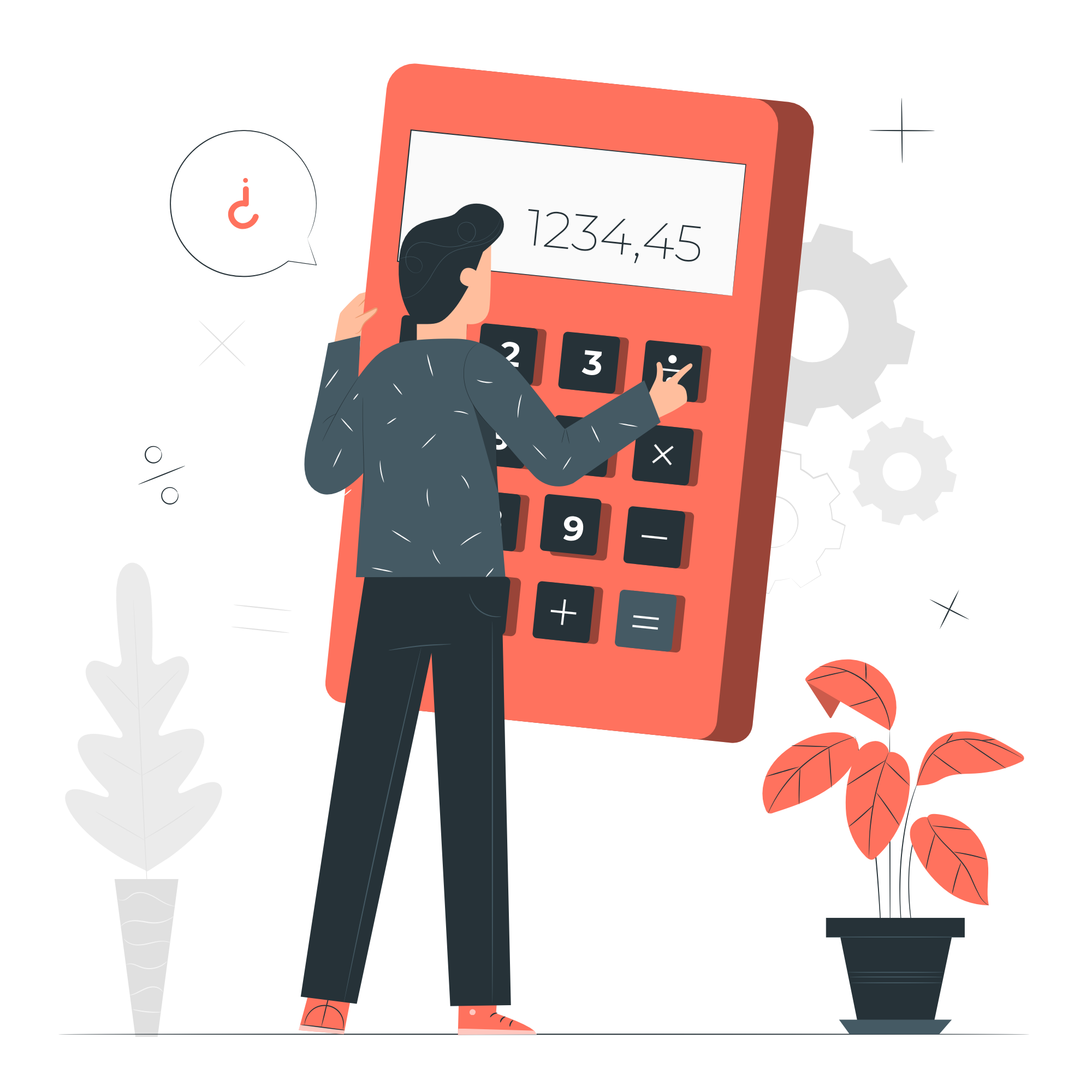 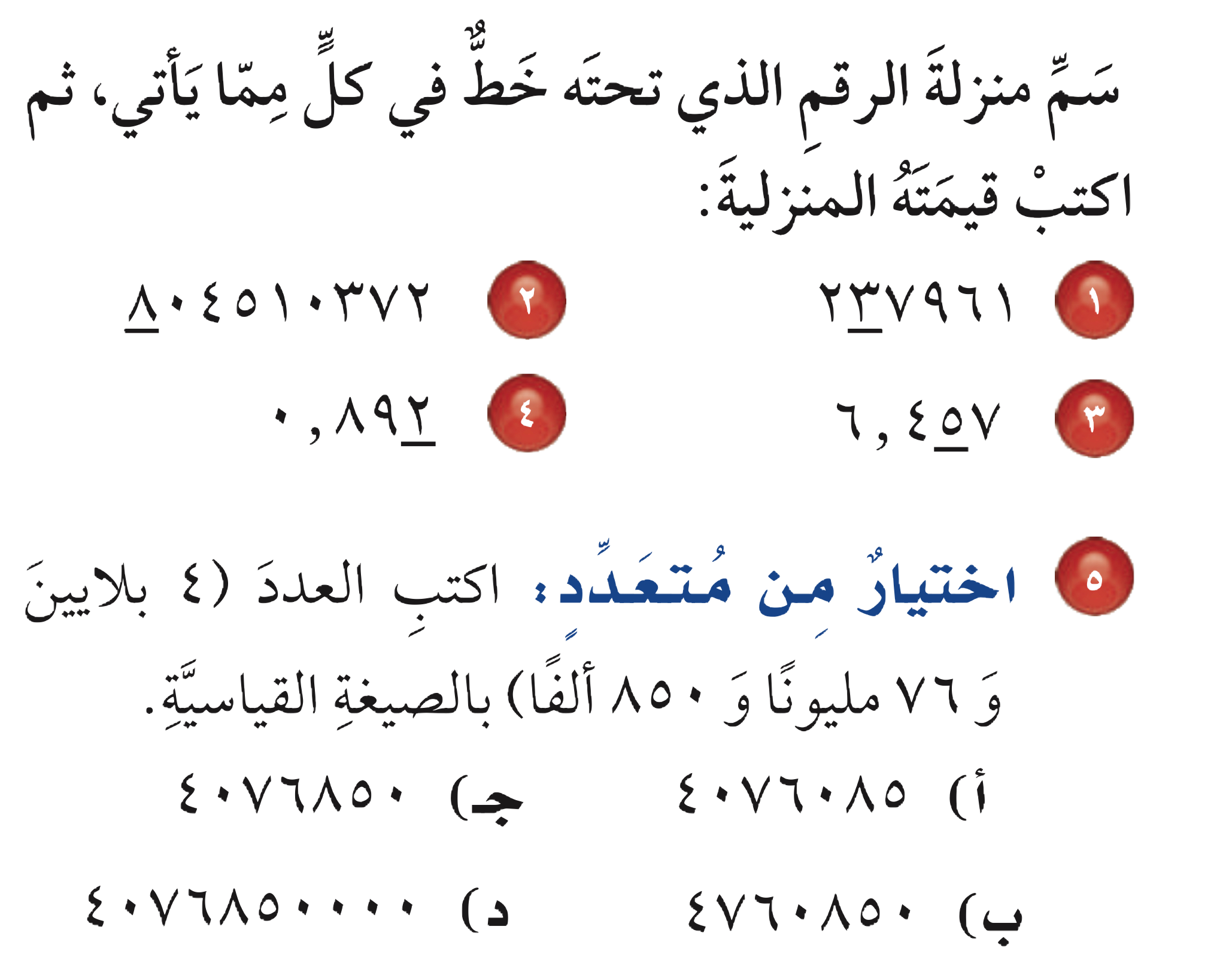 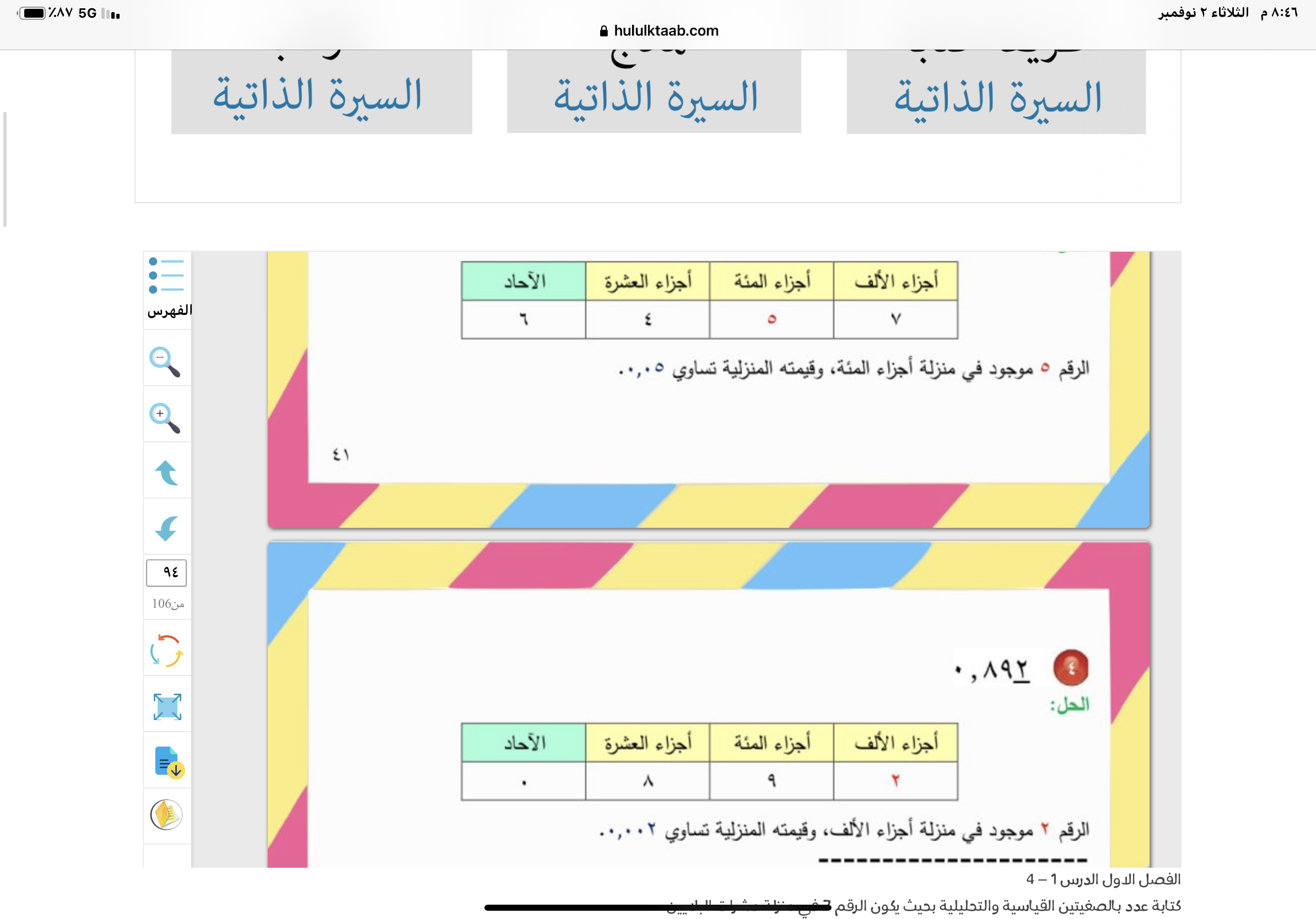 منزلة ٢ هي جزء من ألف 
قيمته = ٠٫٠٠٢
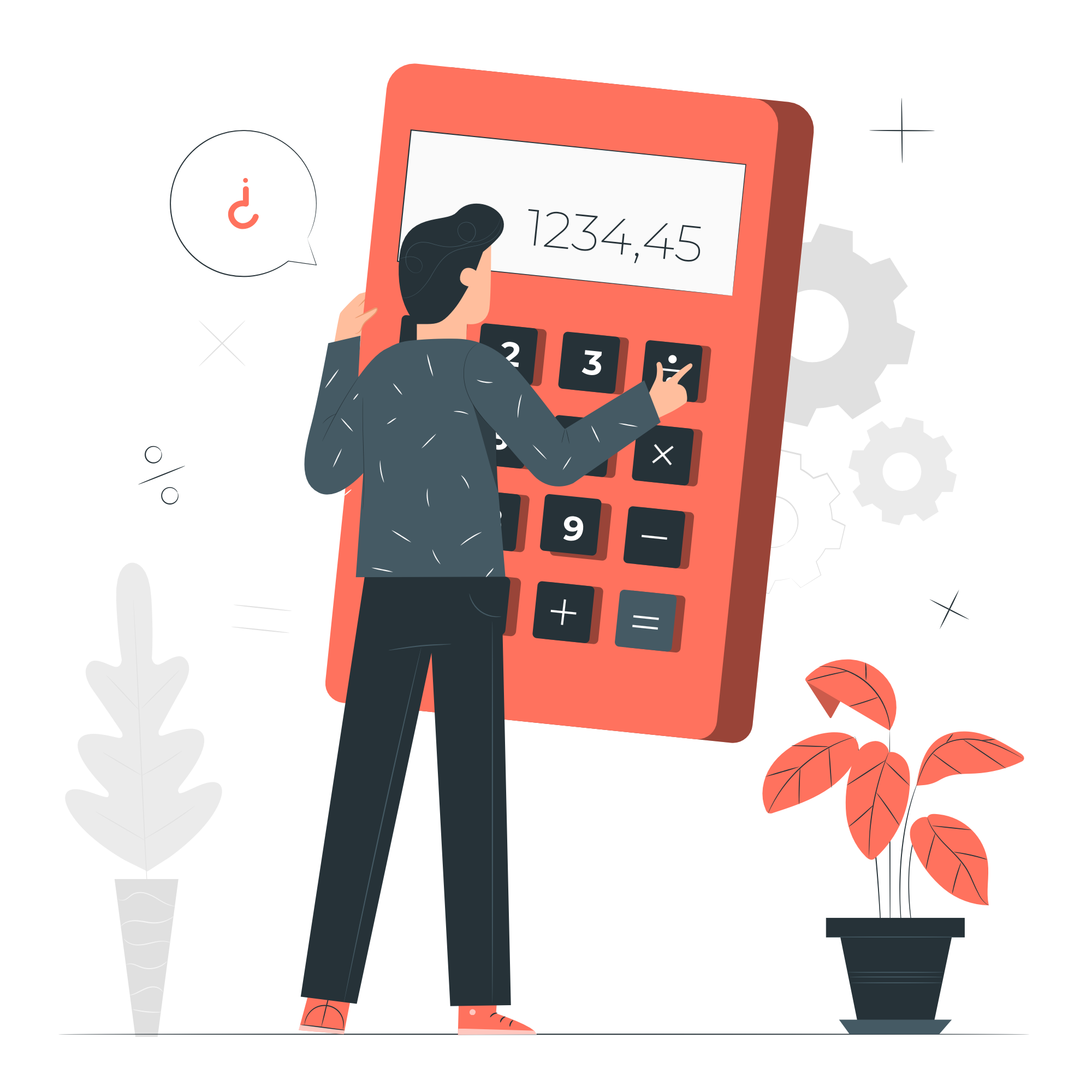 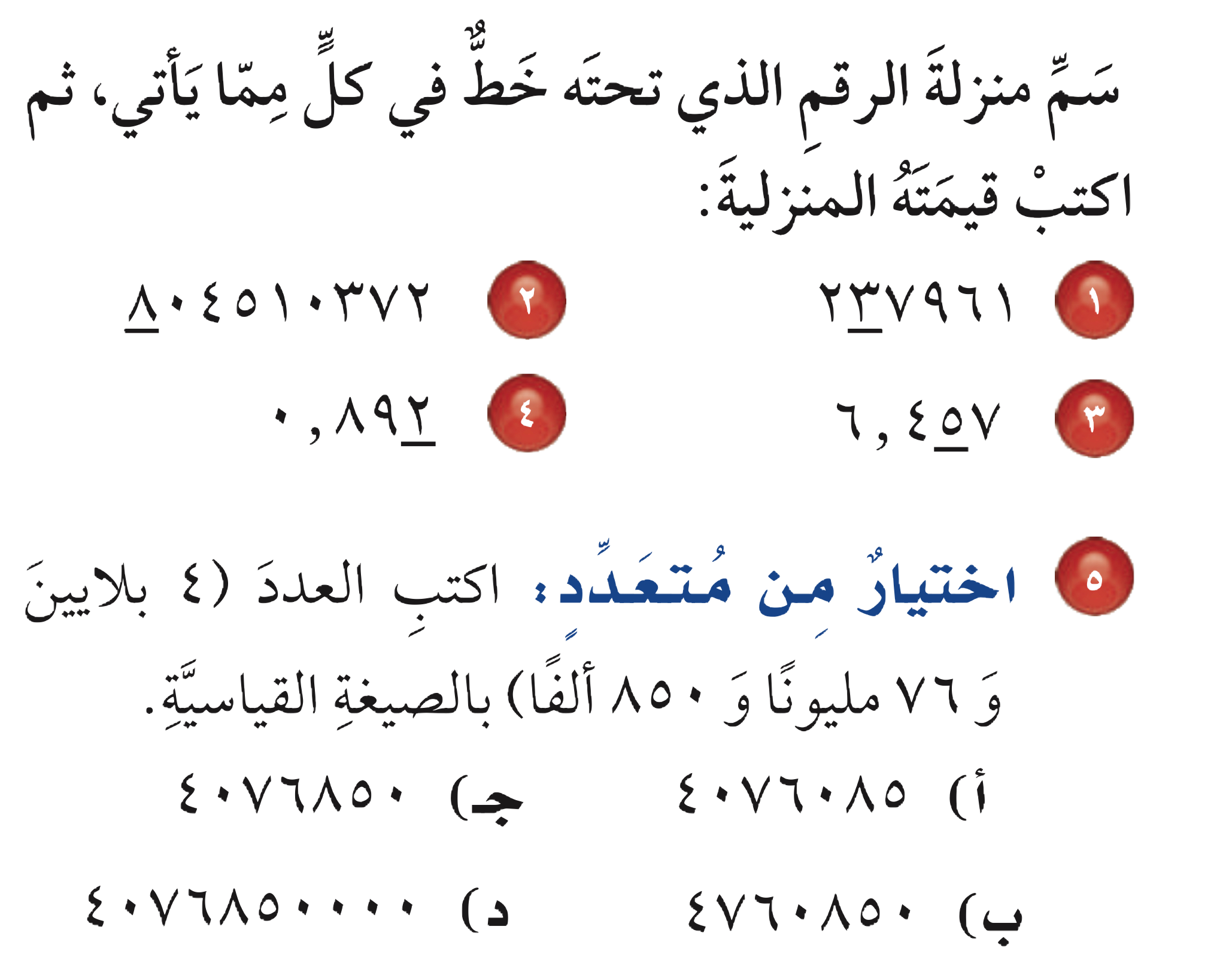 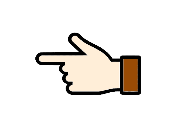 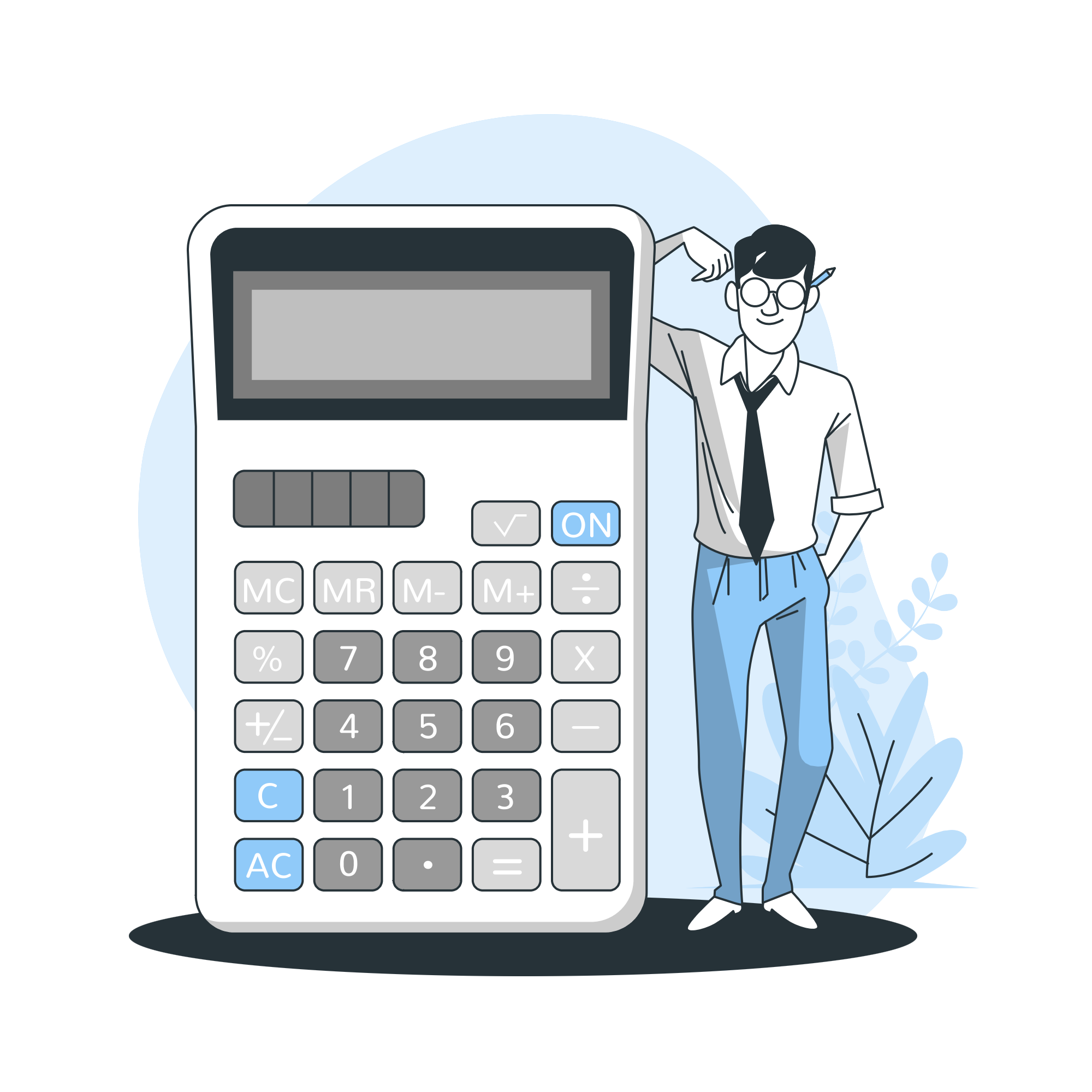 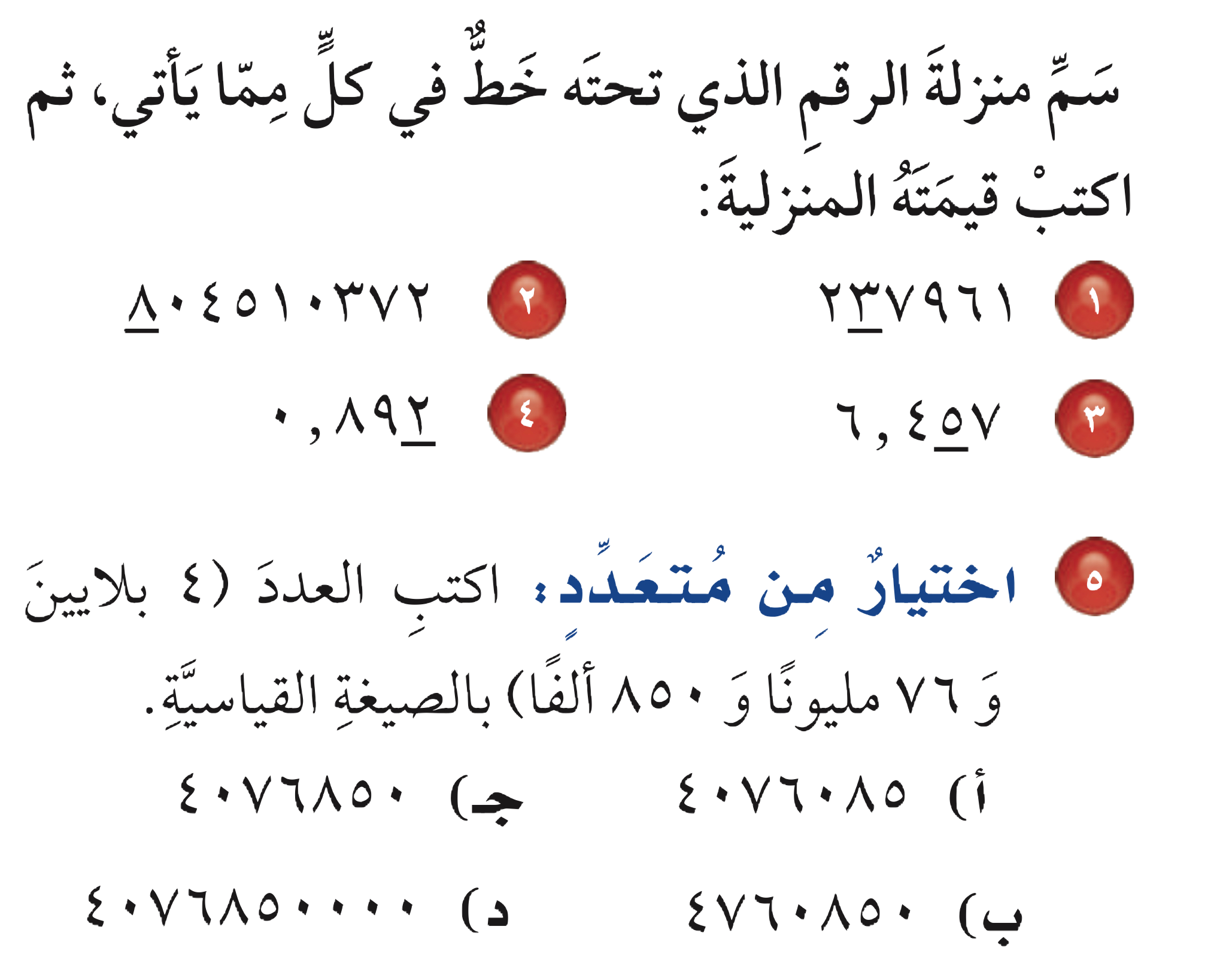 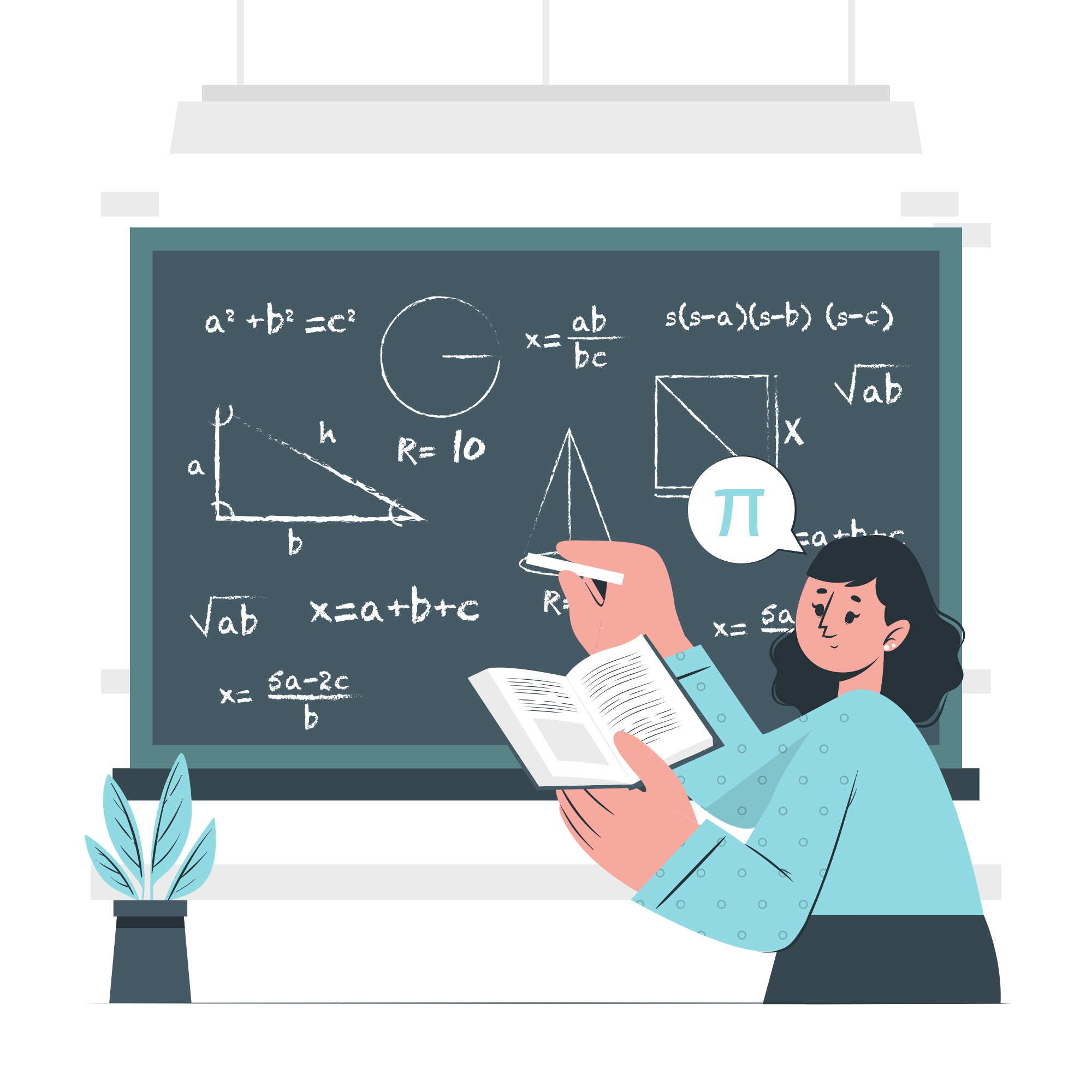 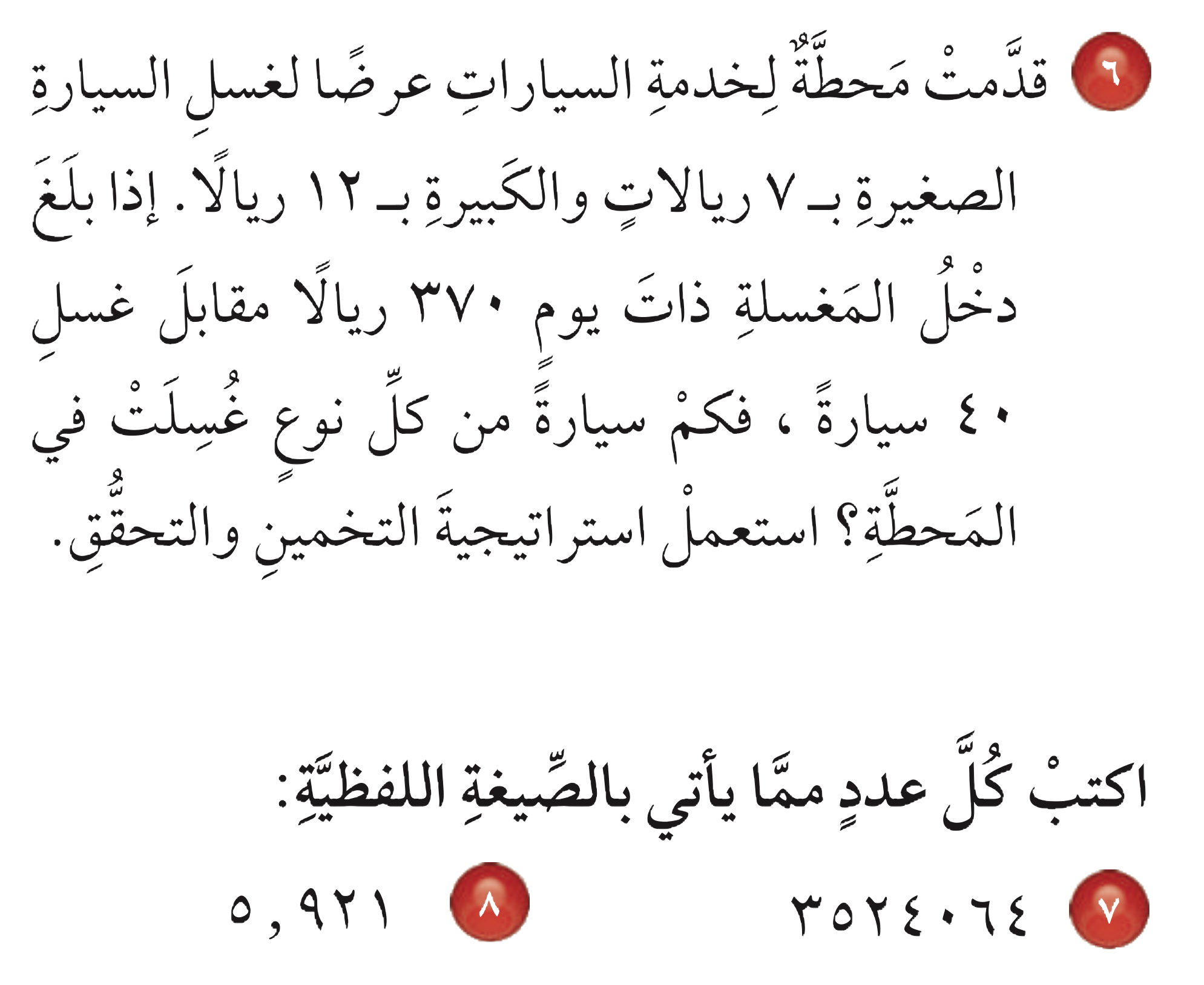 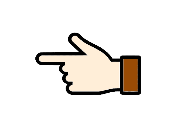 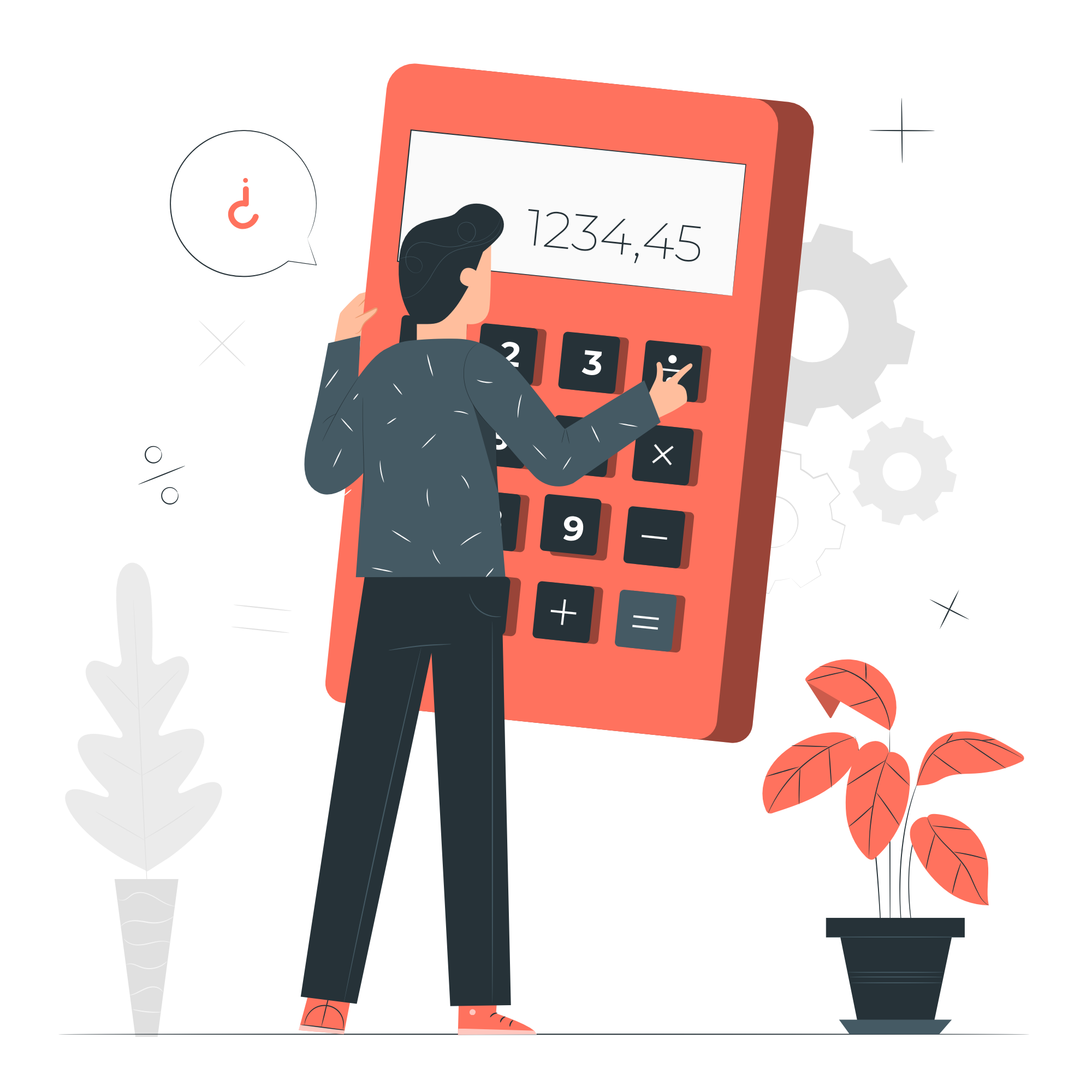 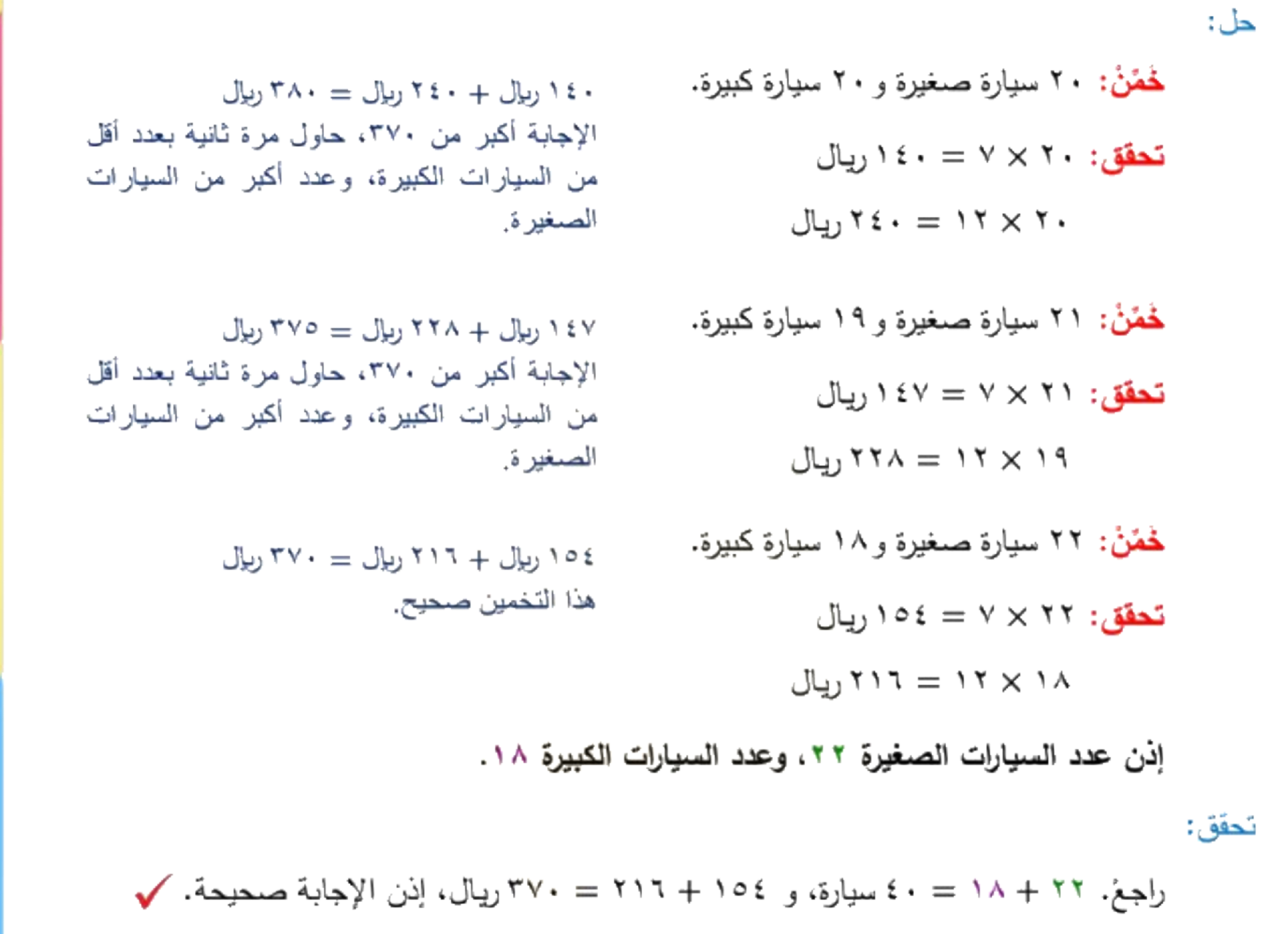 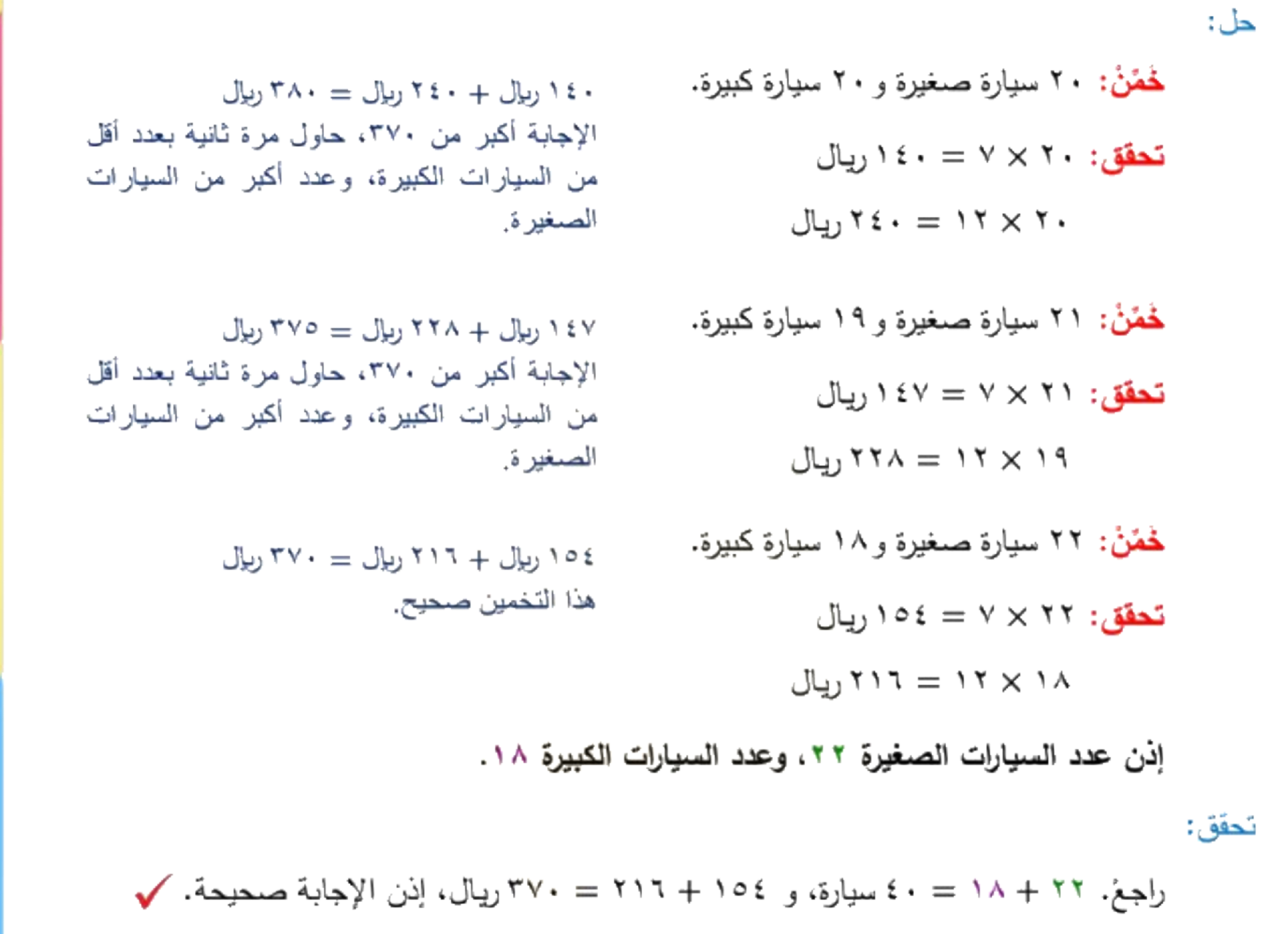 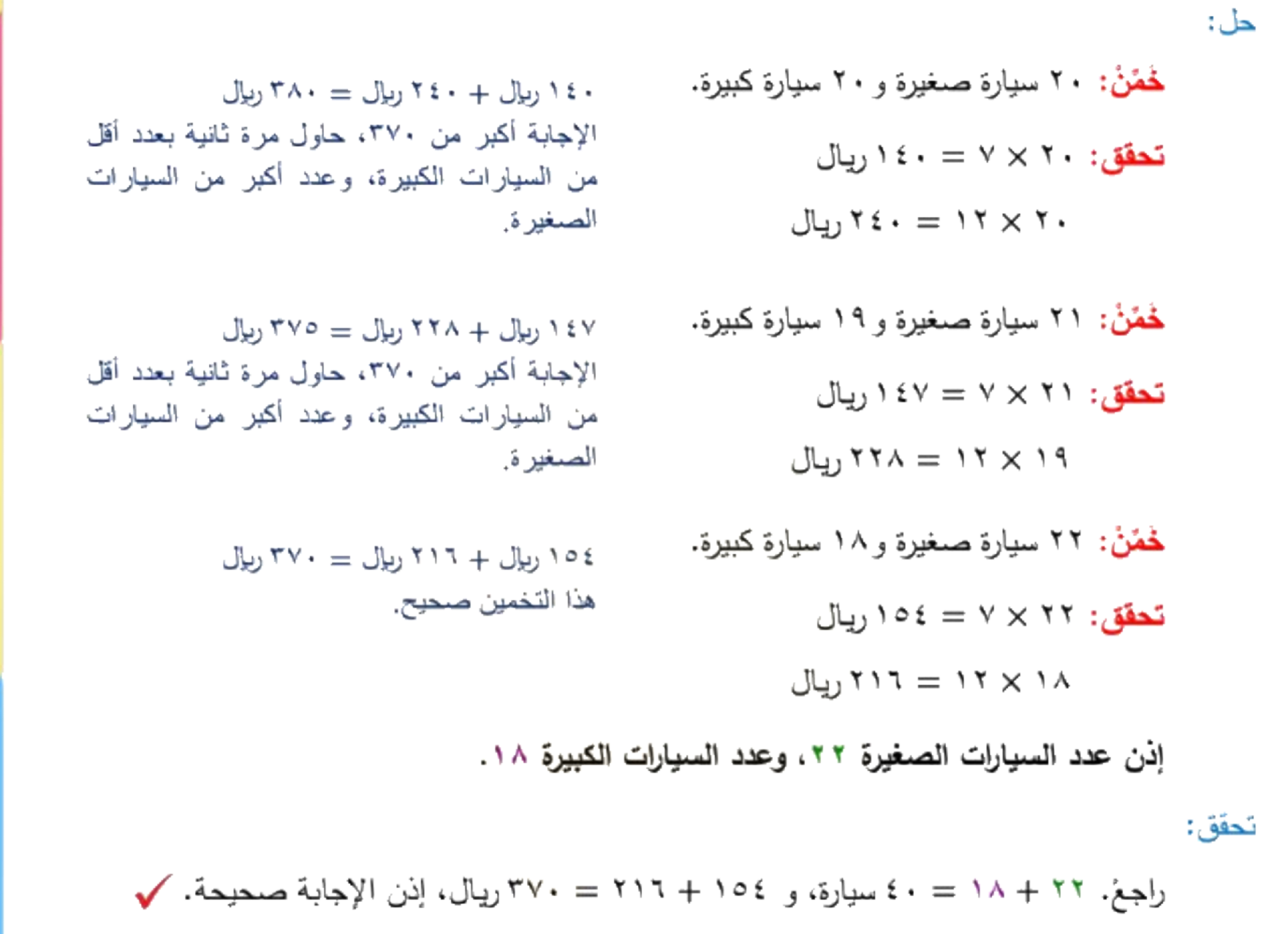 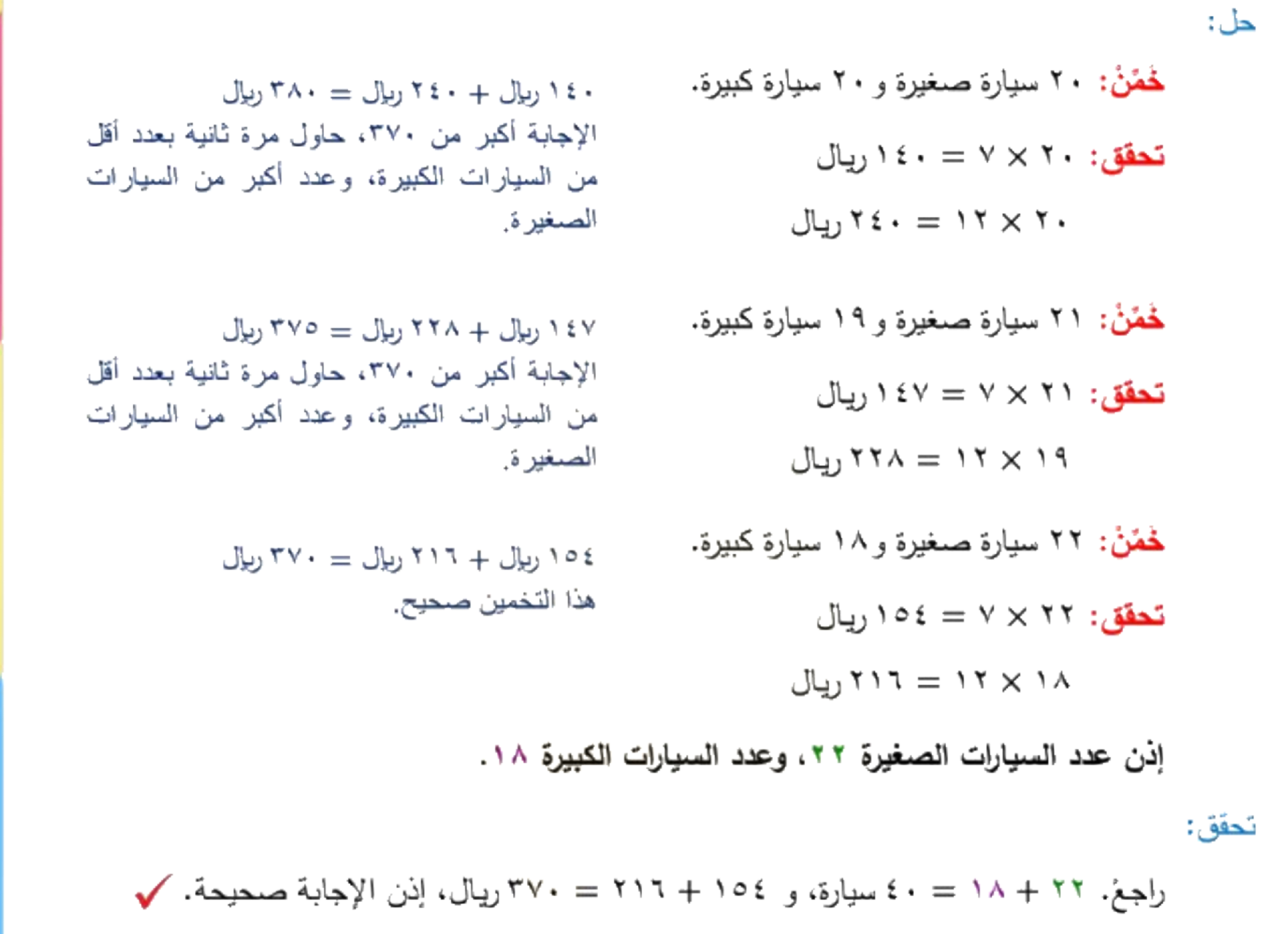 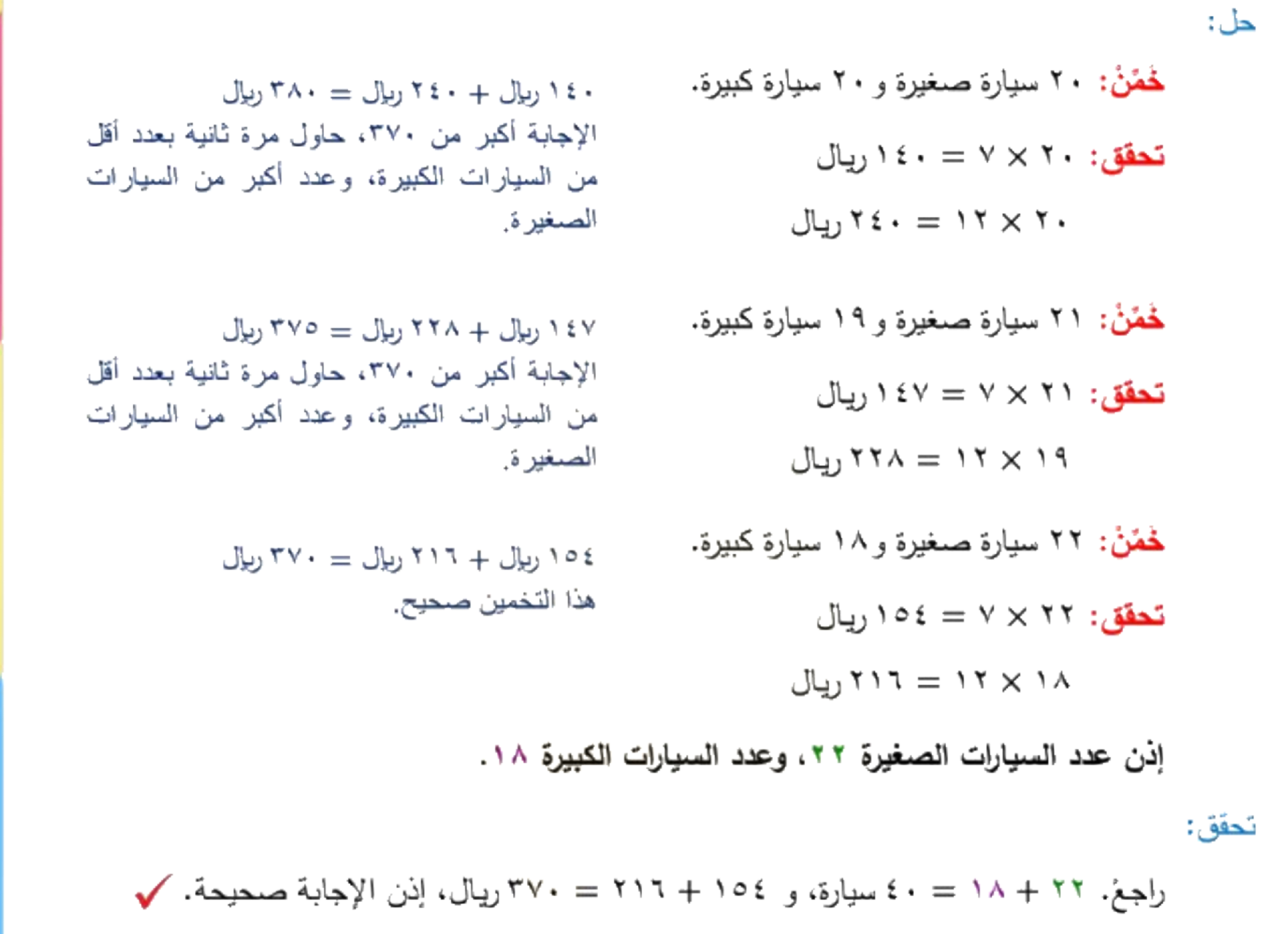 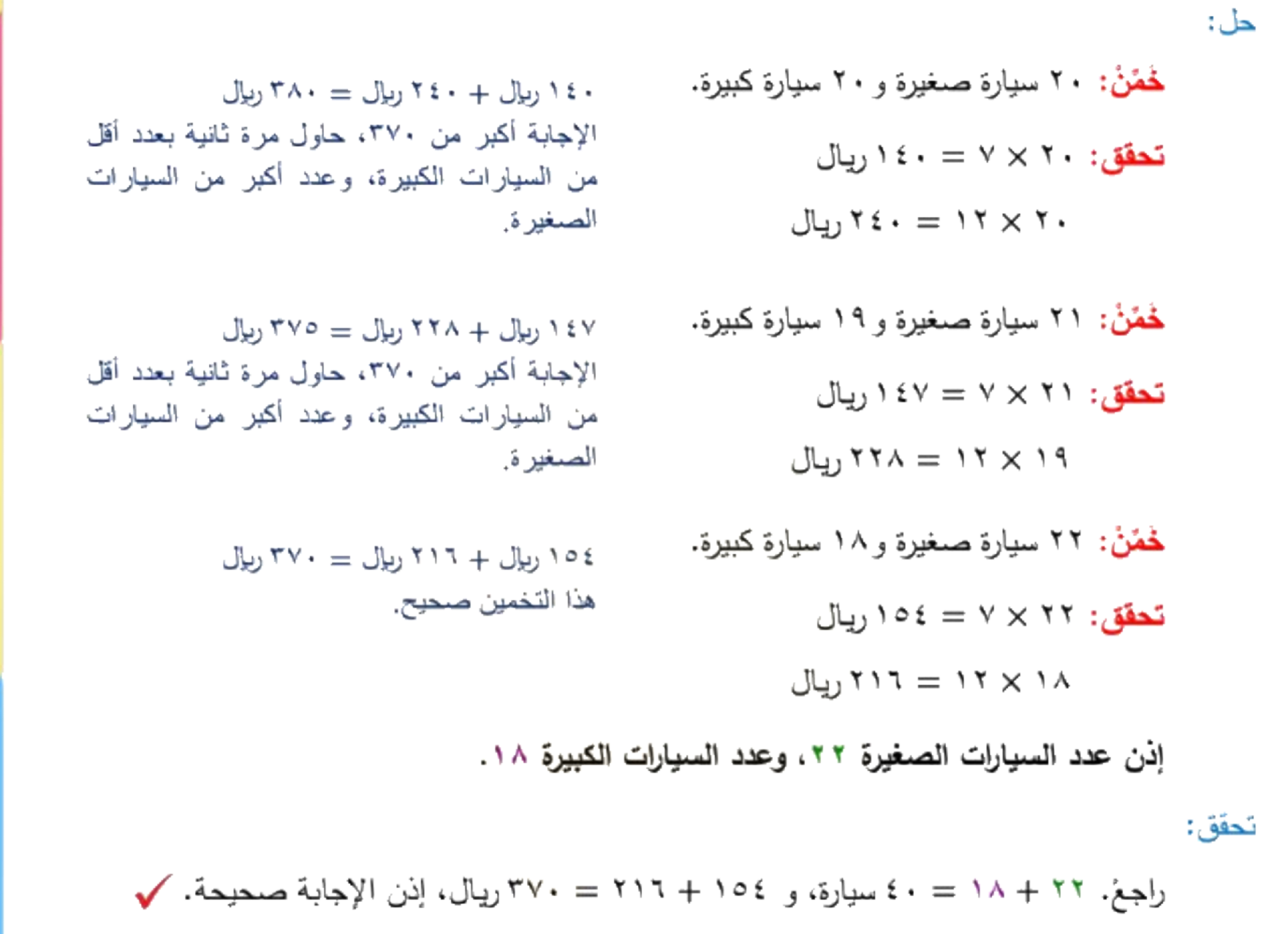 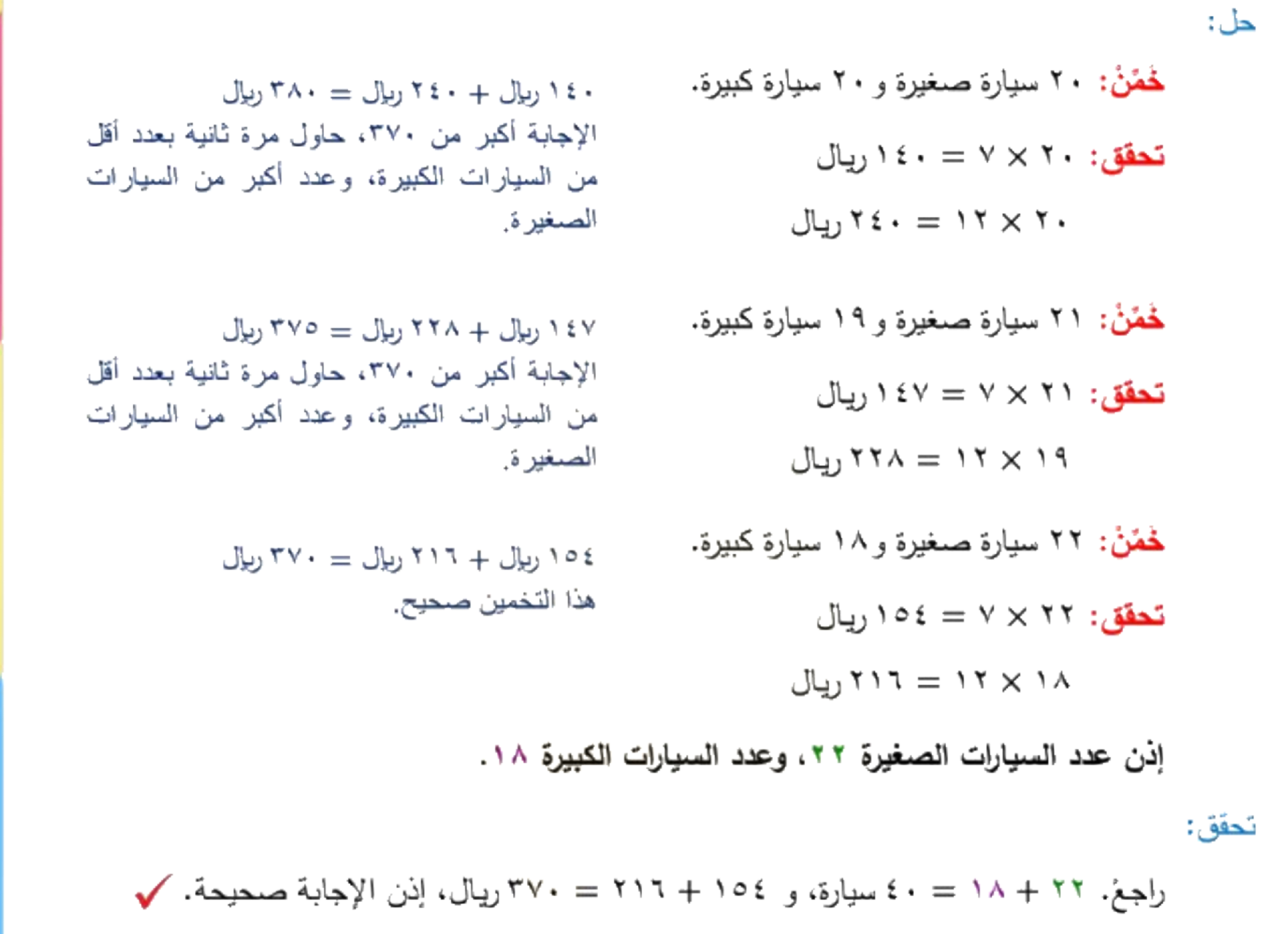 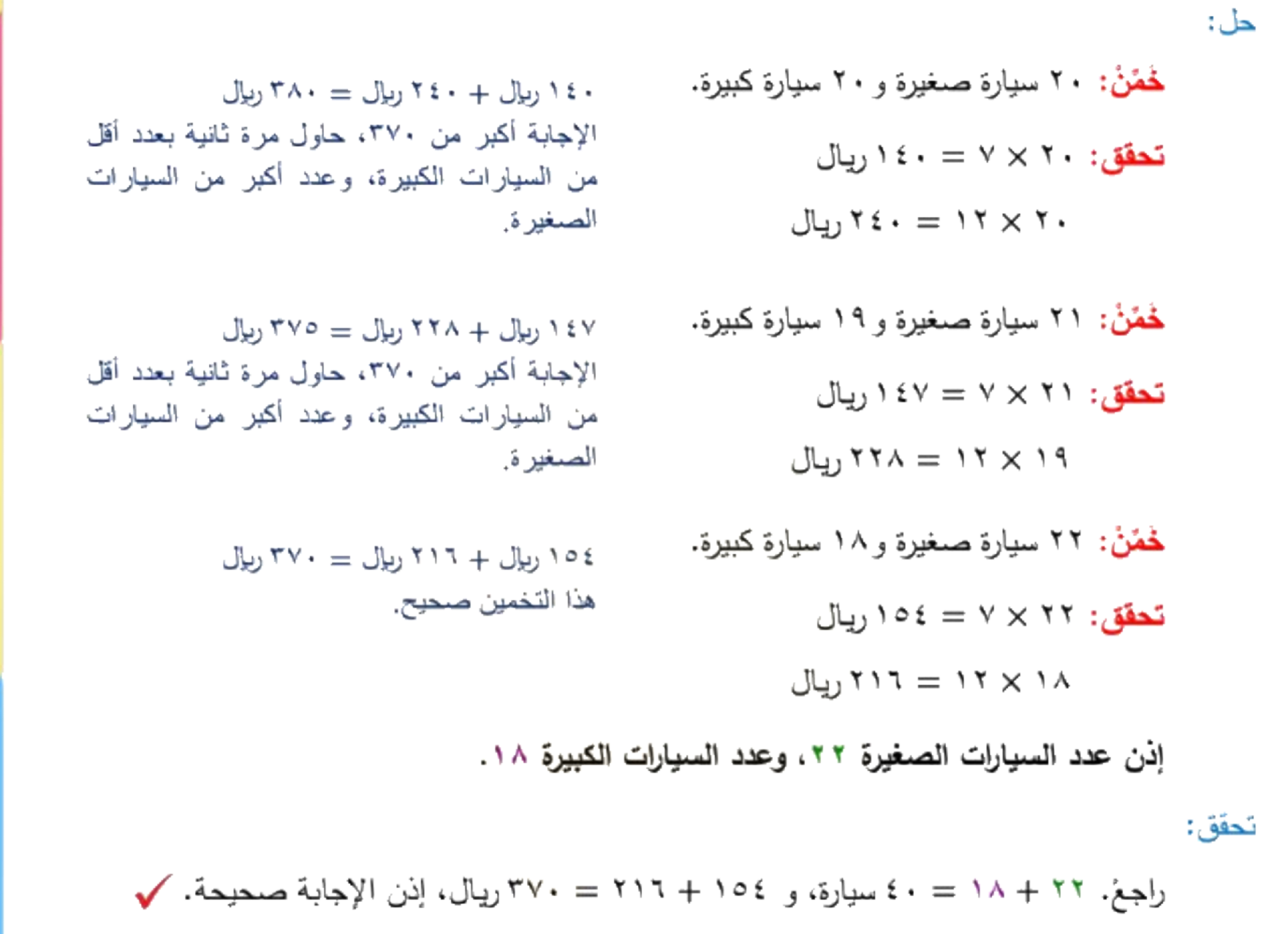 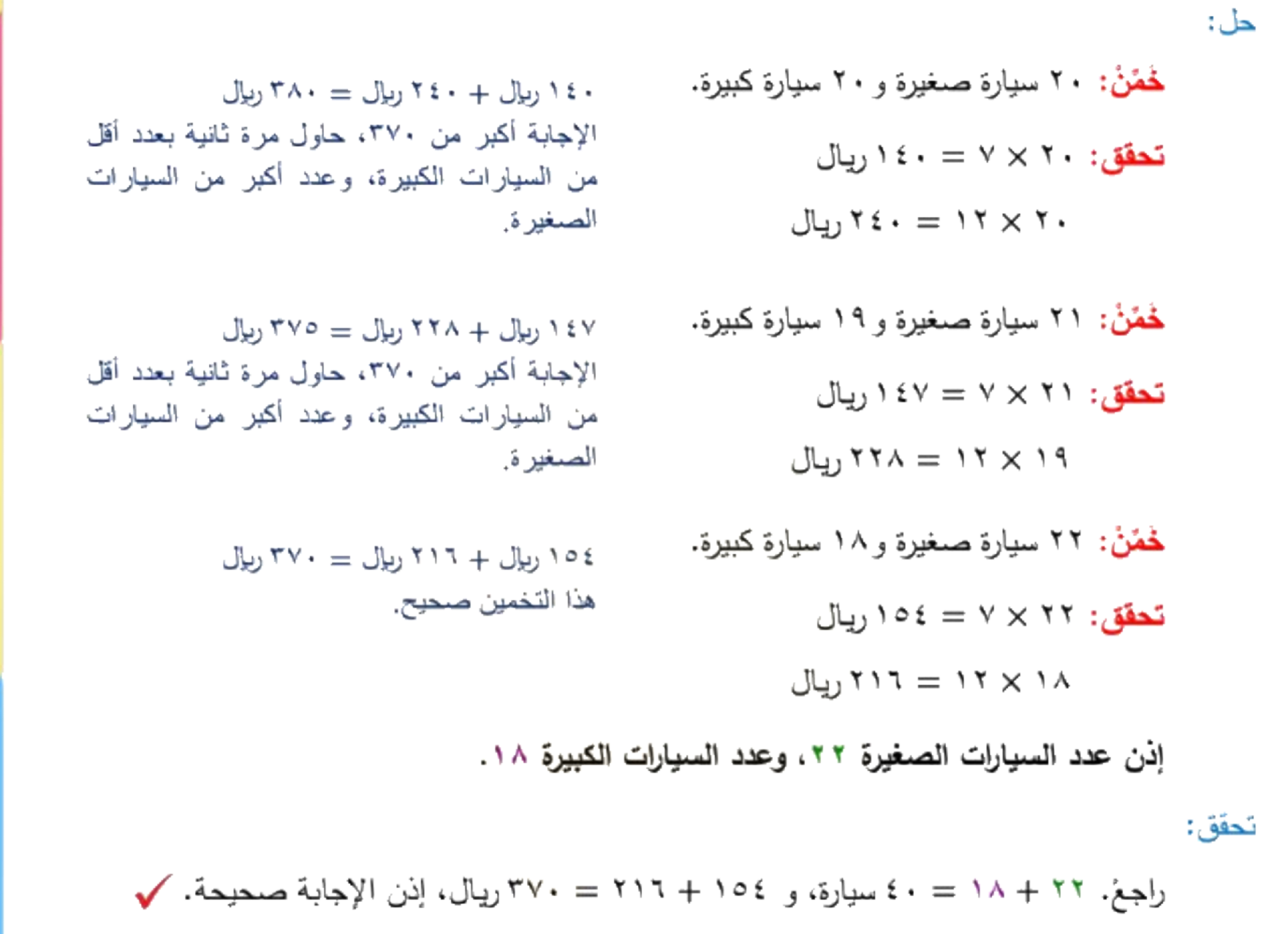 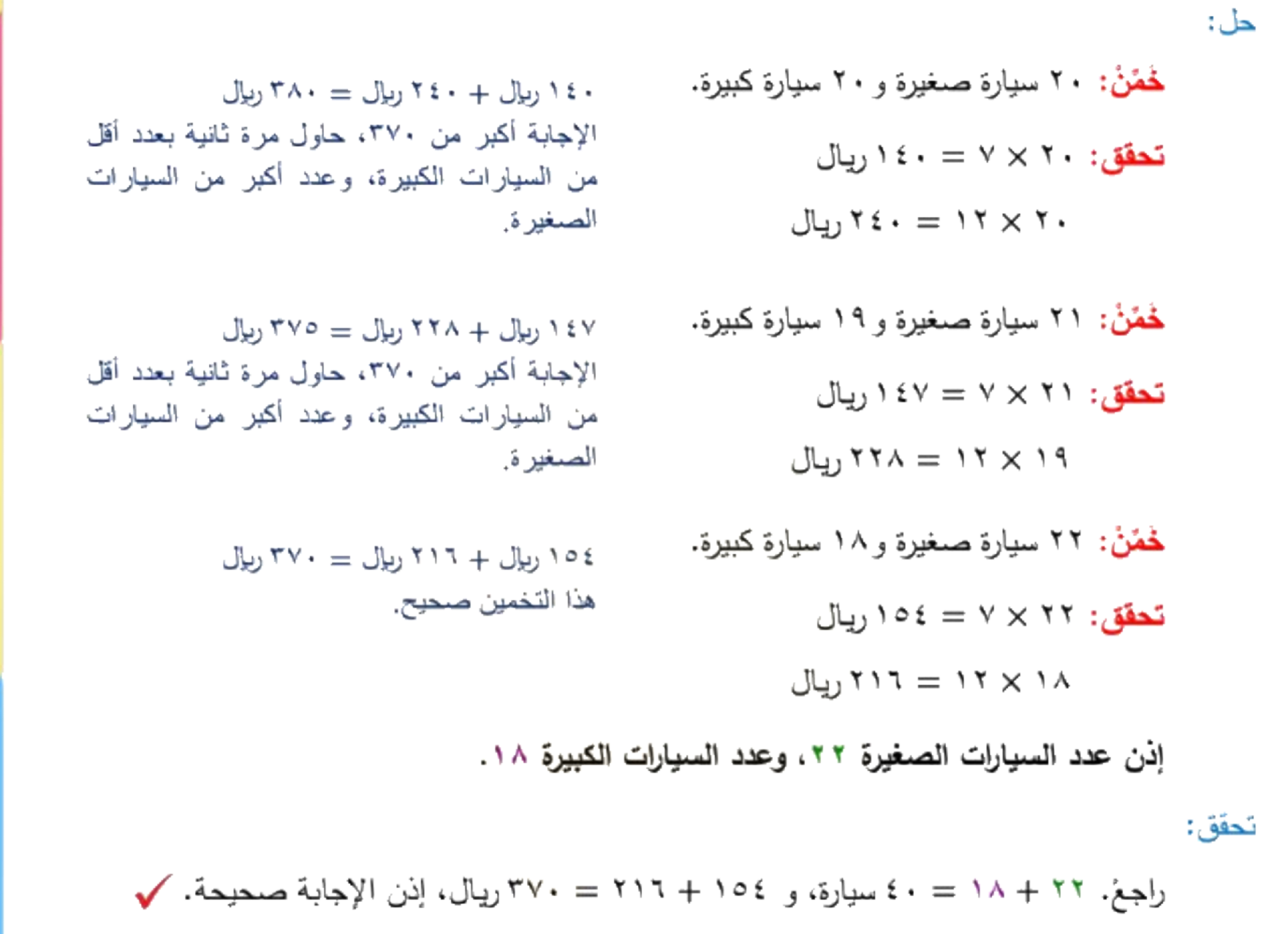 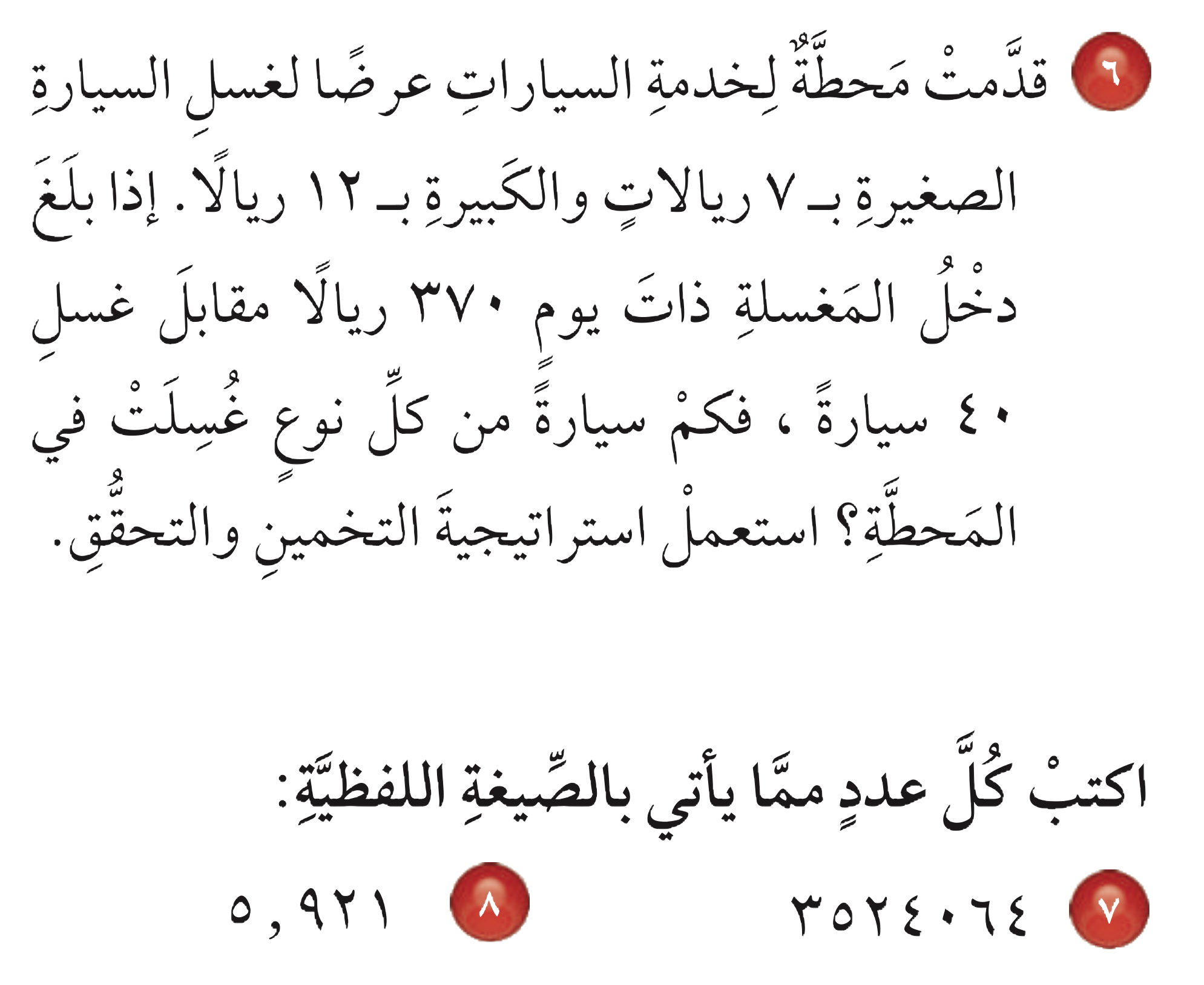 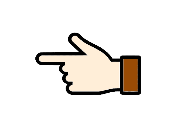 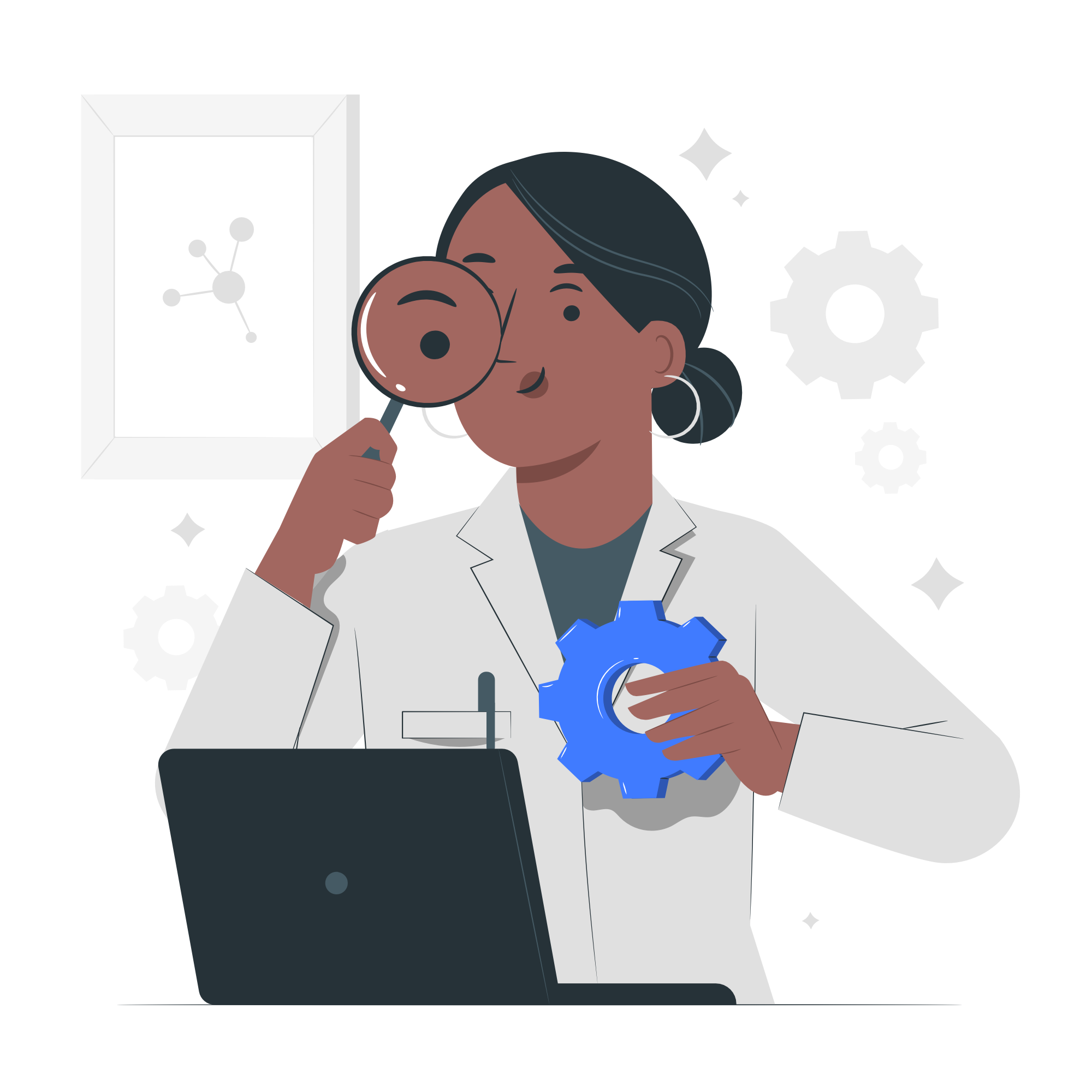 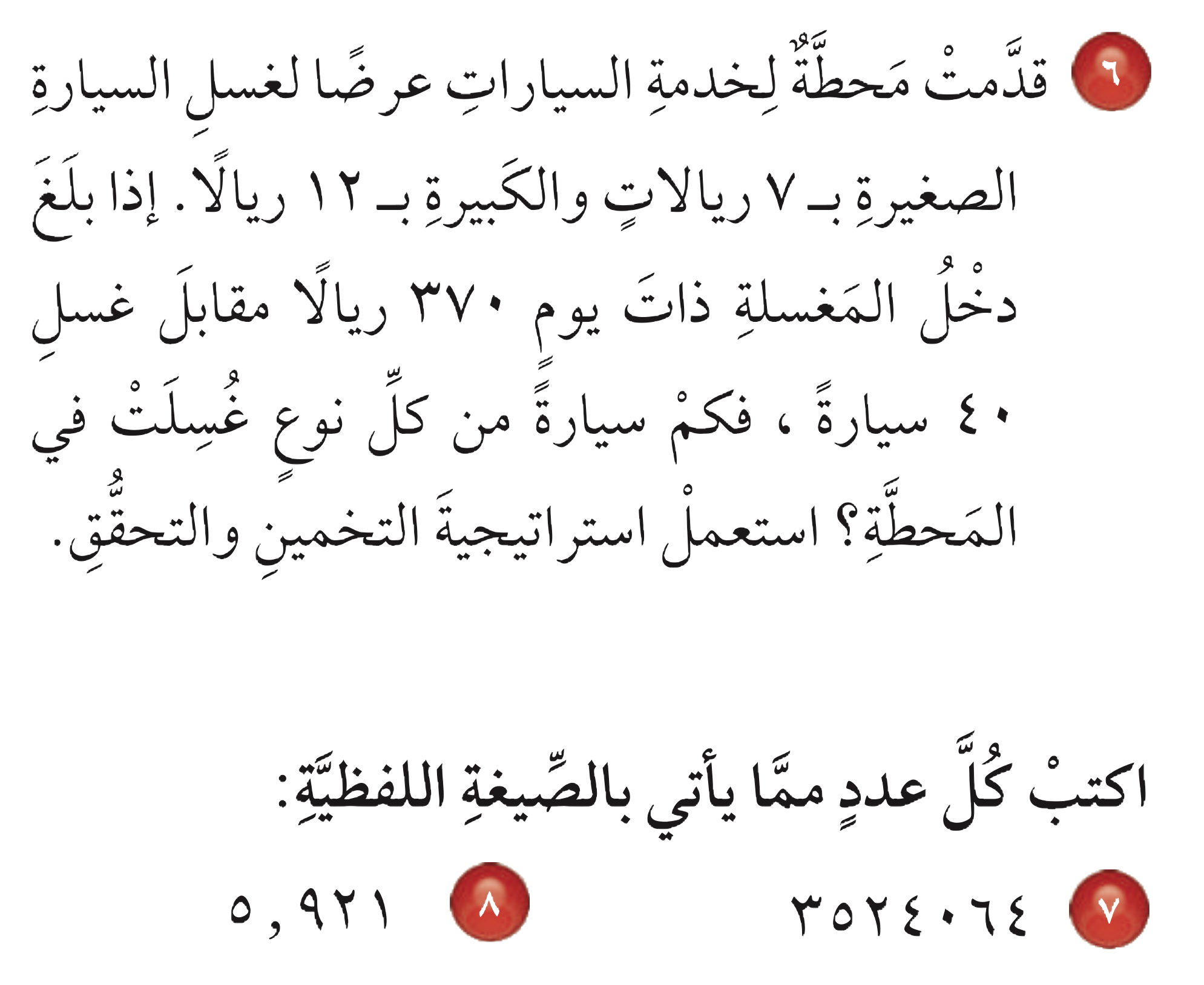 الصيغة اللفظية  ٣ مليون و ٥٢٤ ألف و ٦٤
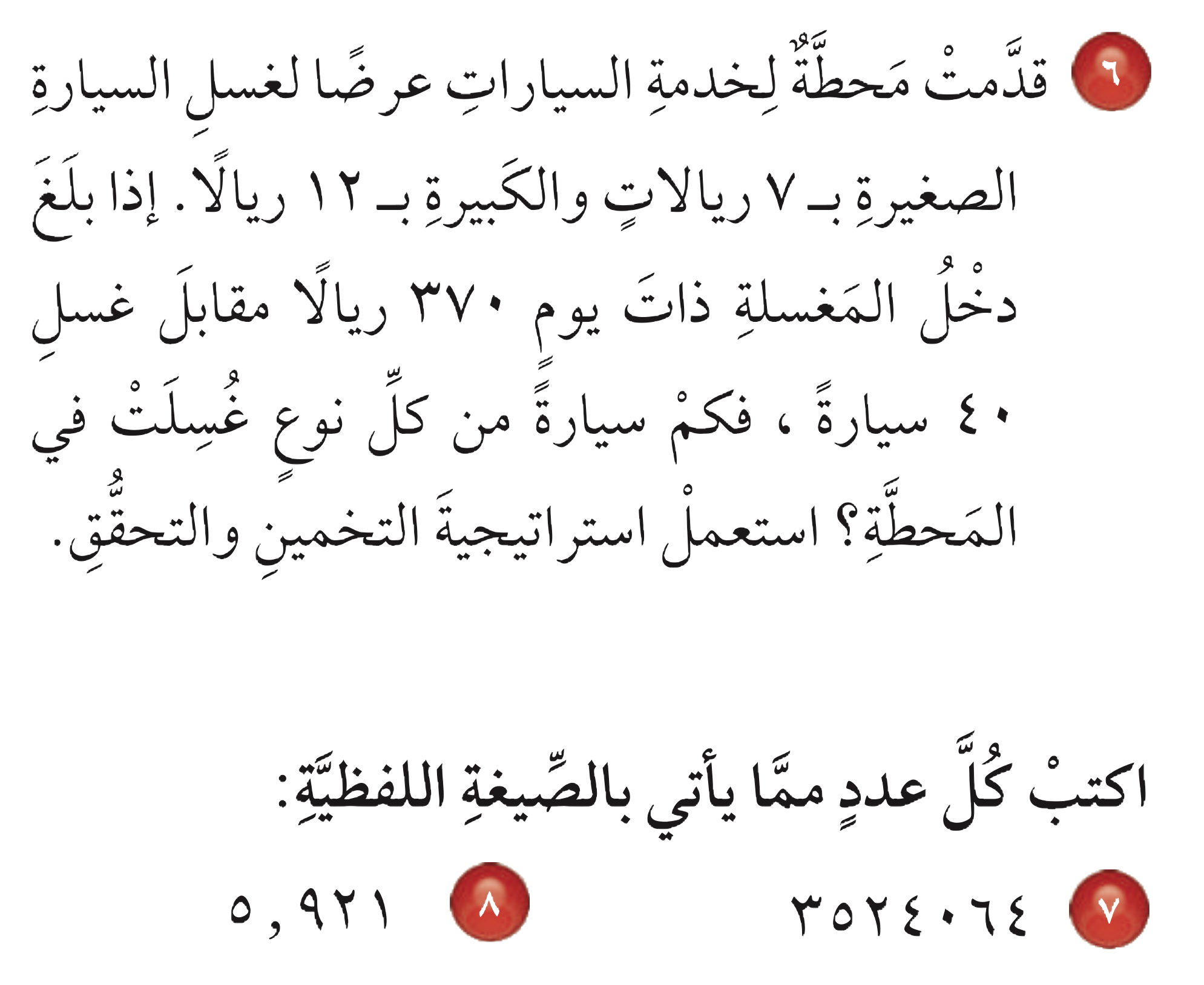 الصيغة اللفظية  ٥ ، و ٩٢١ جزء من ألف
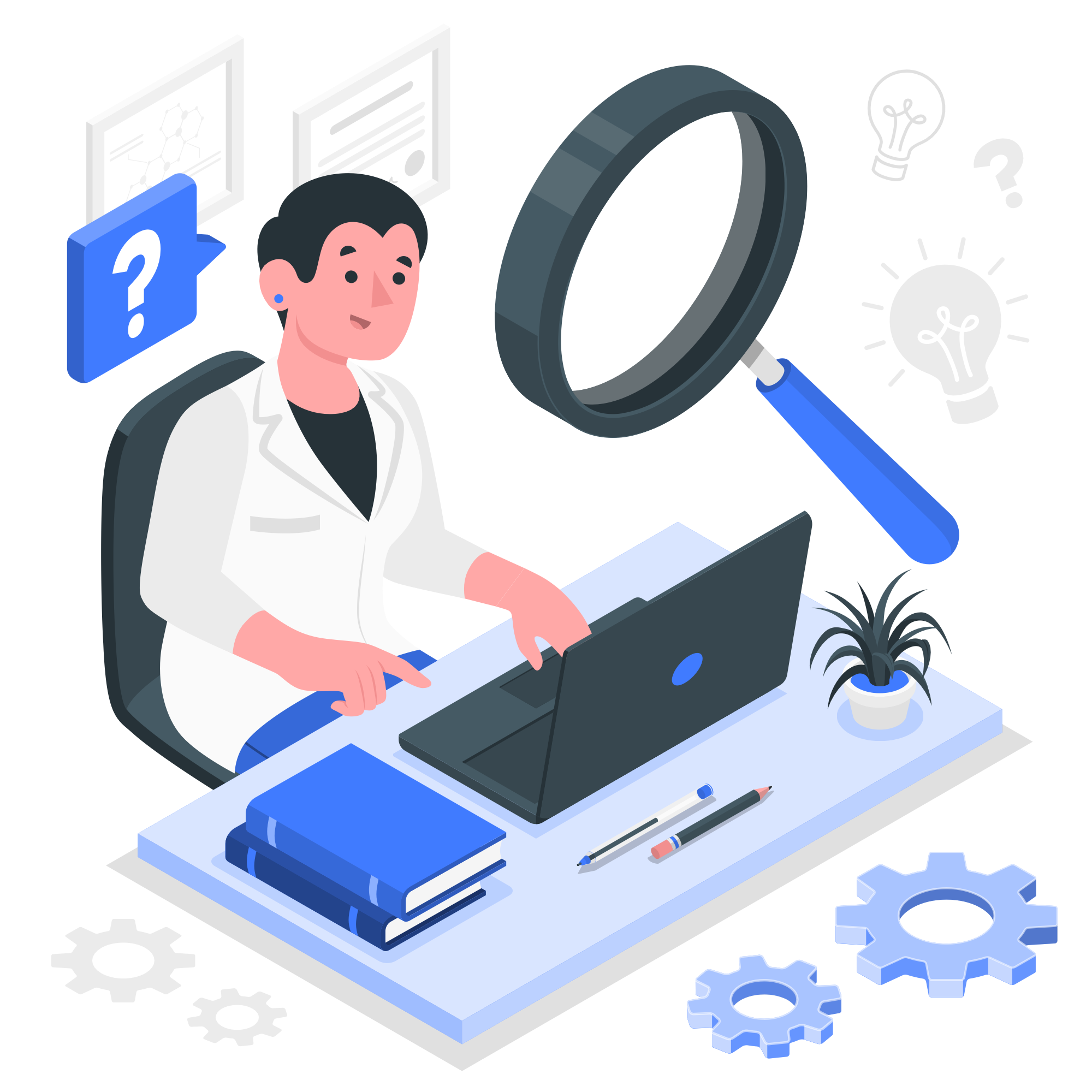 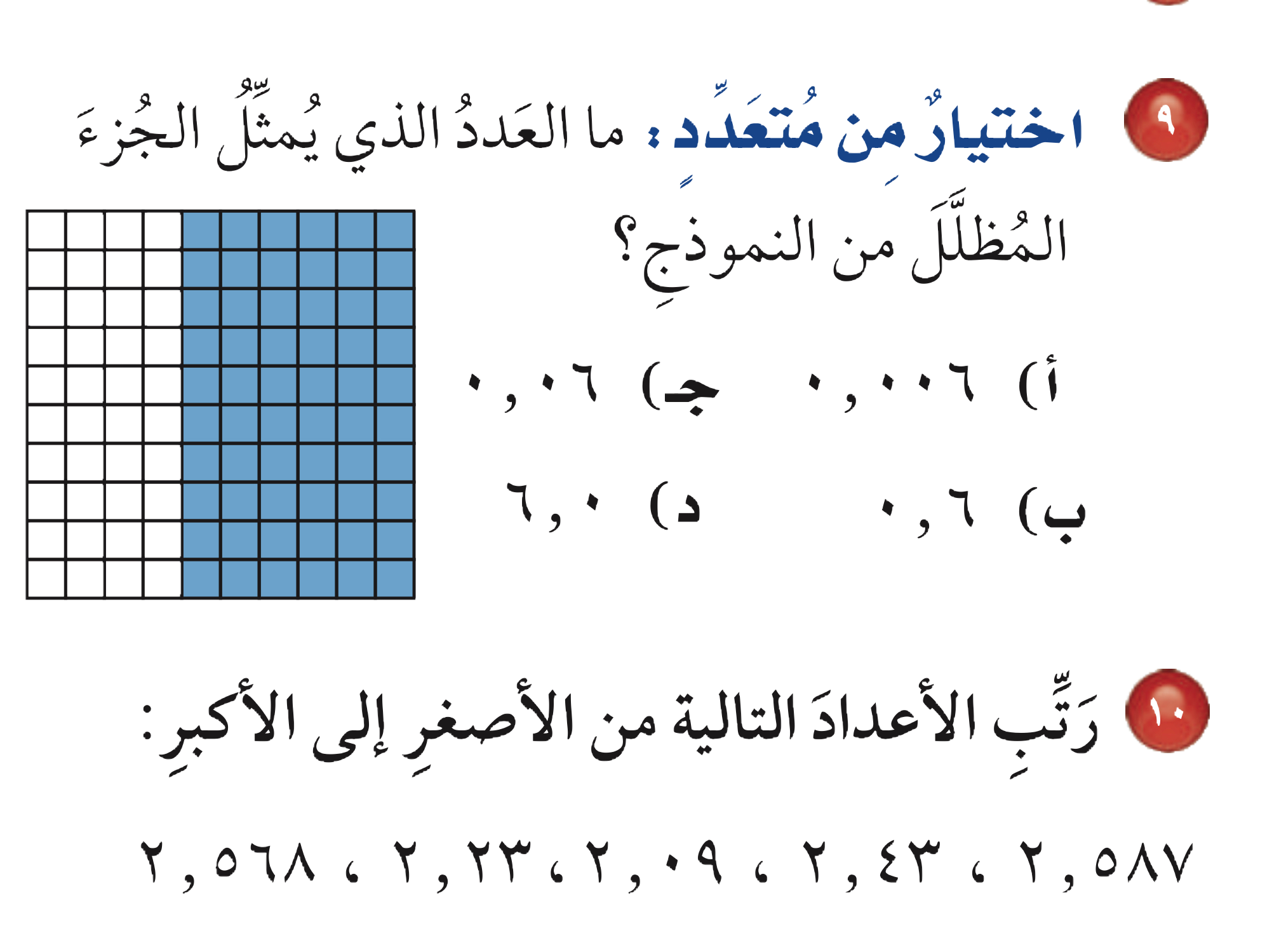 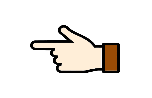 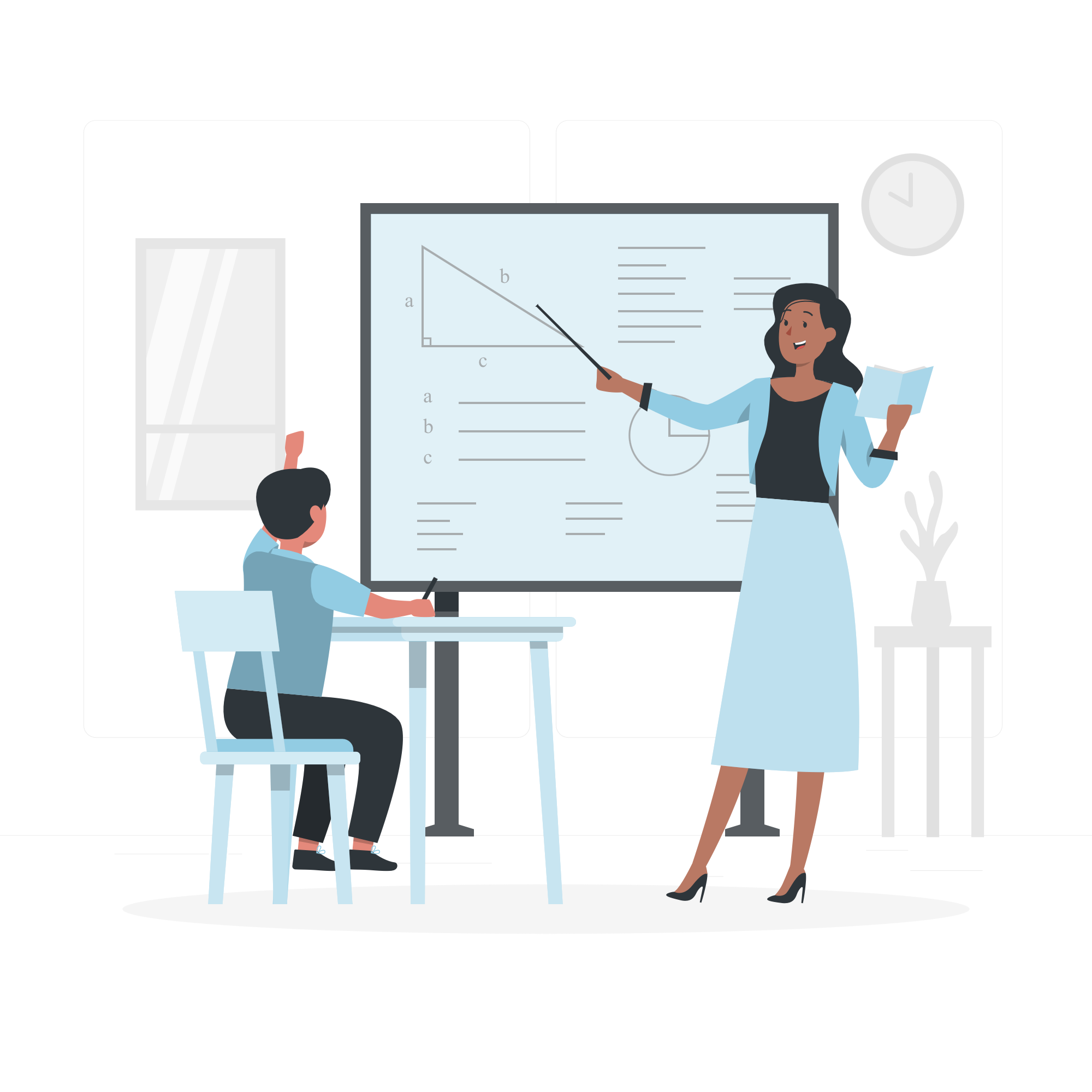 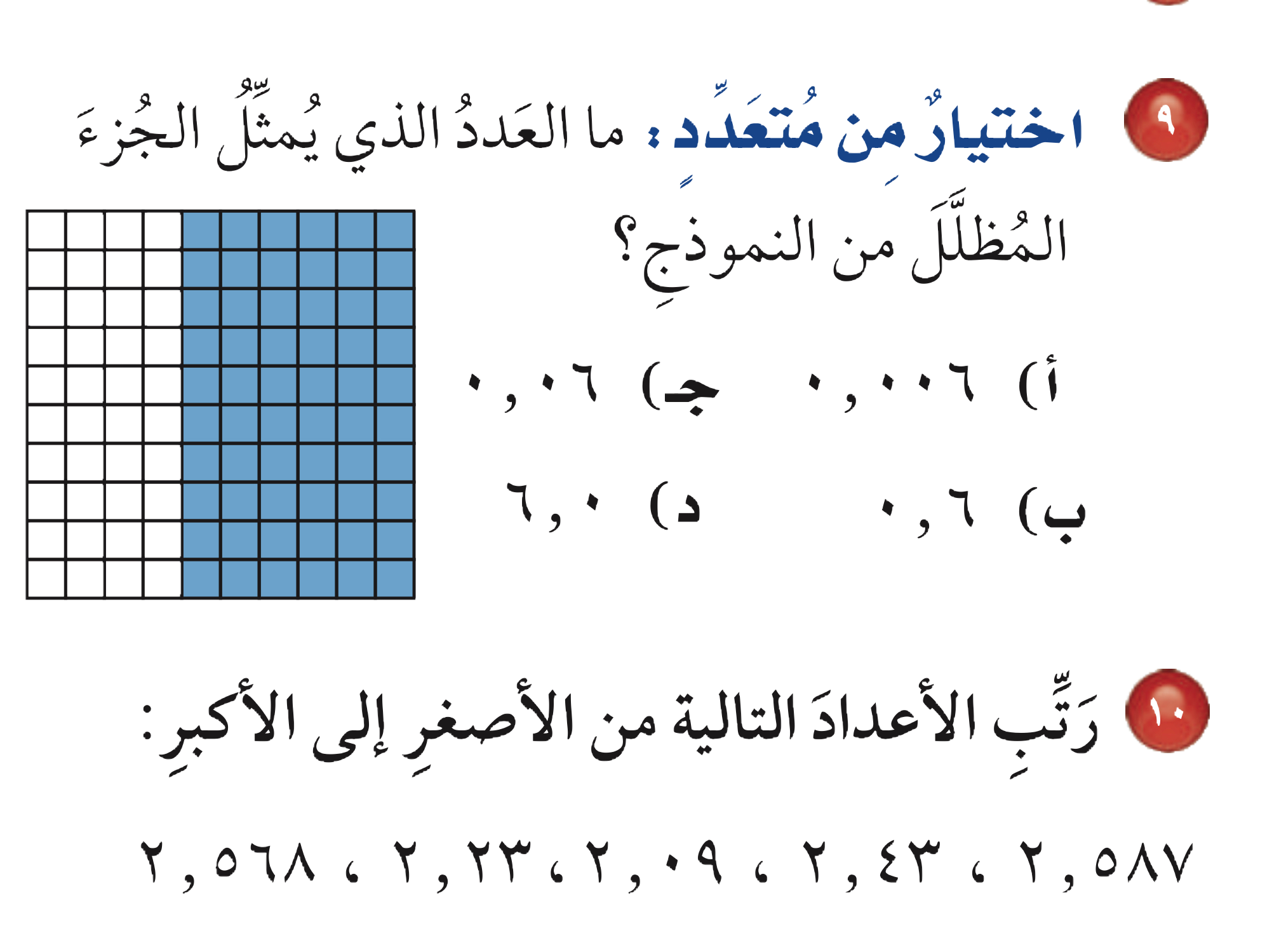 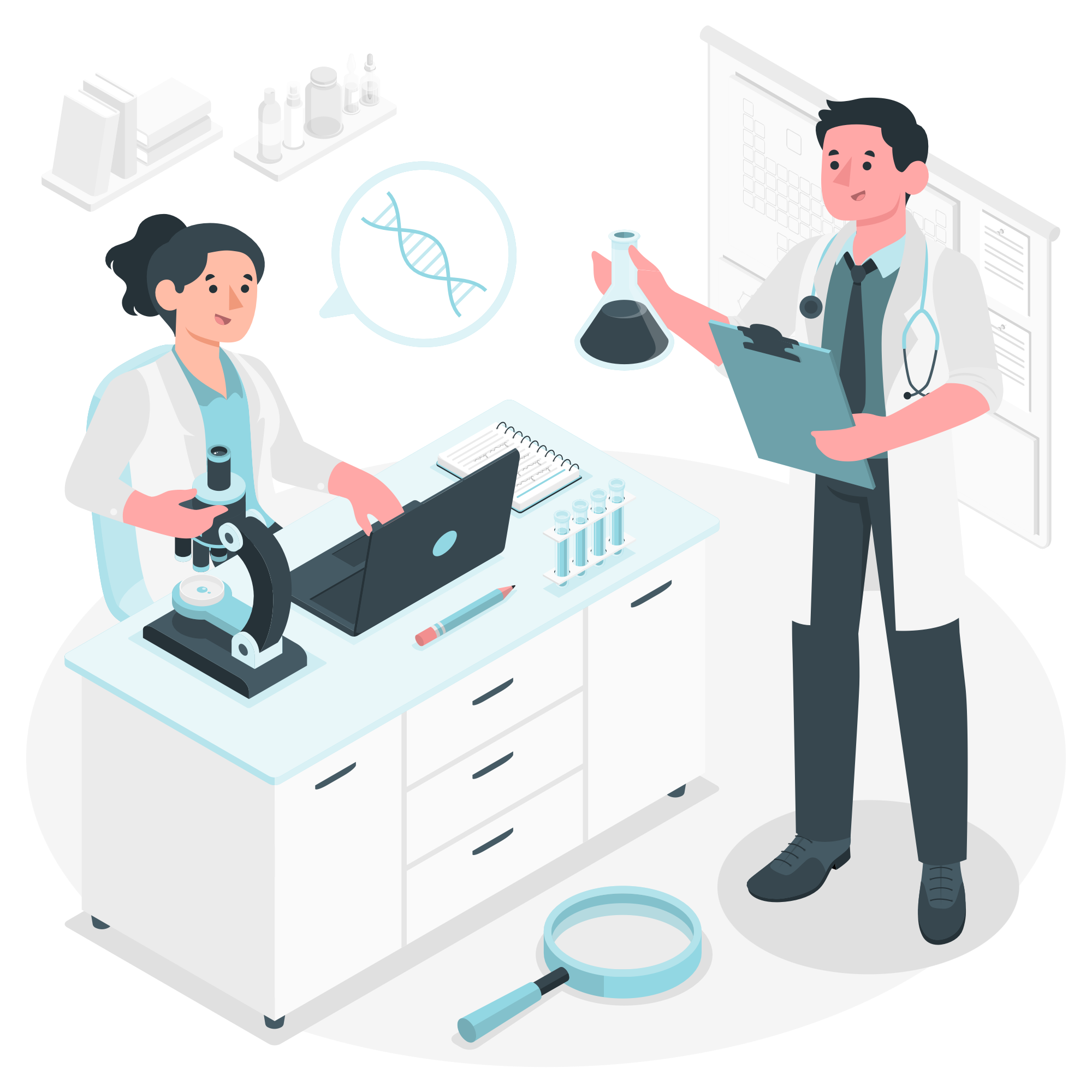 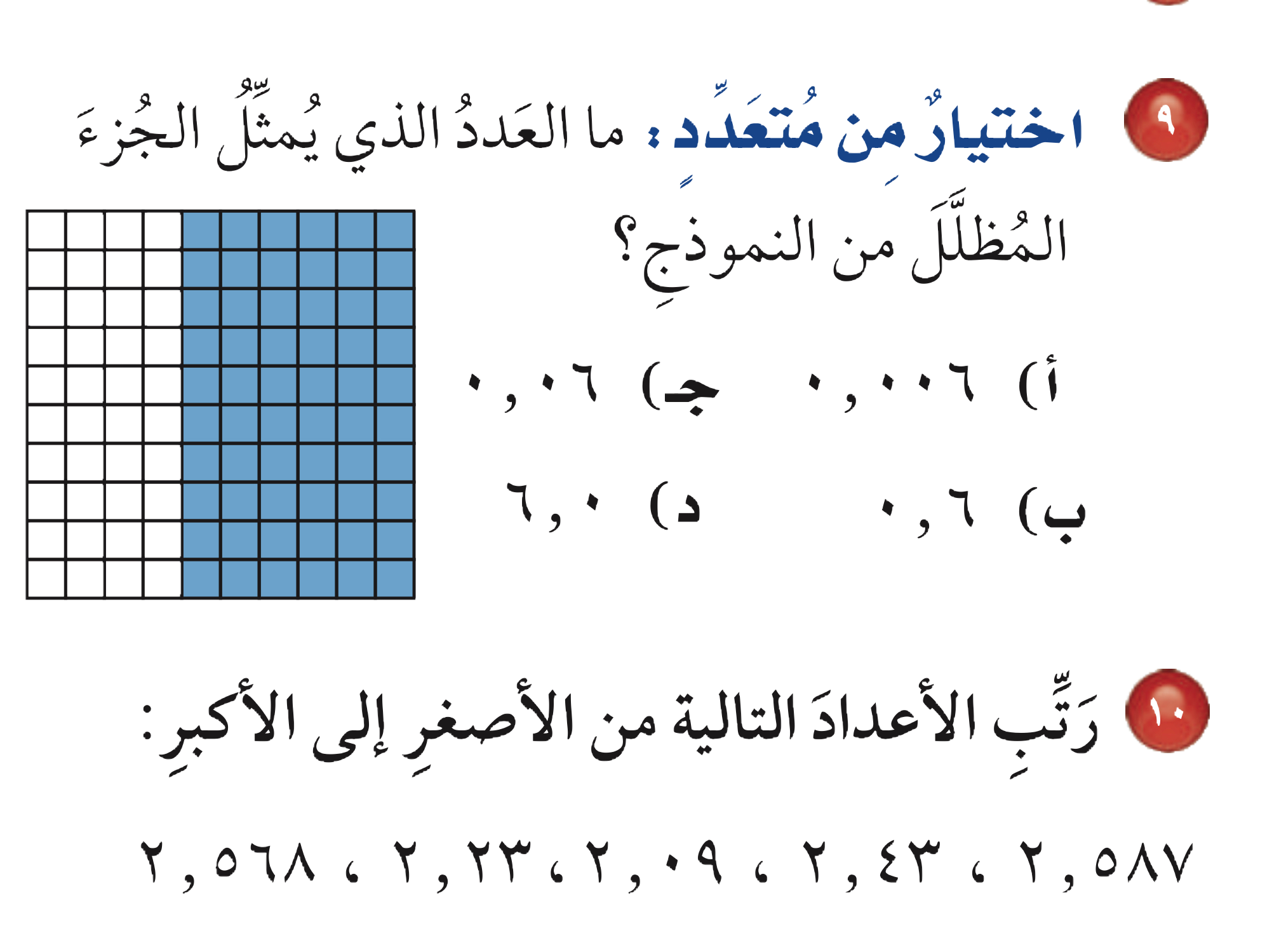 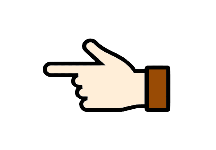 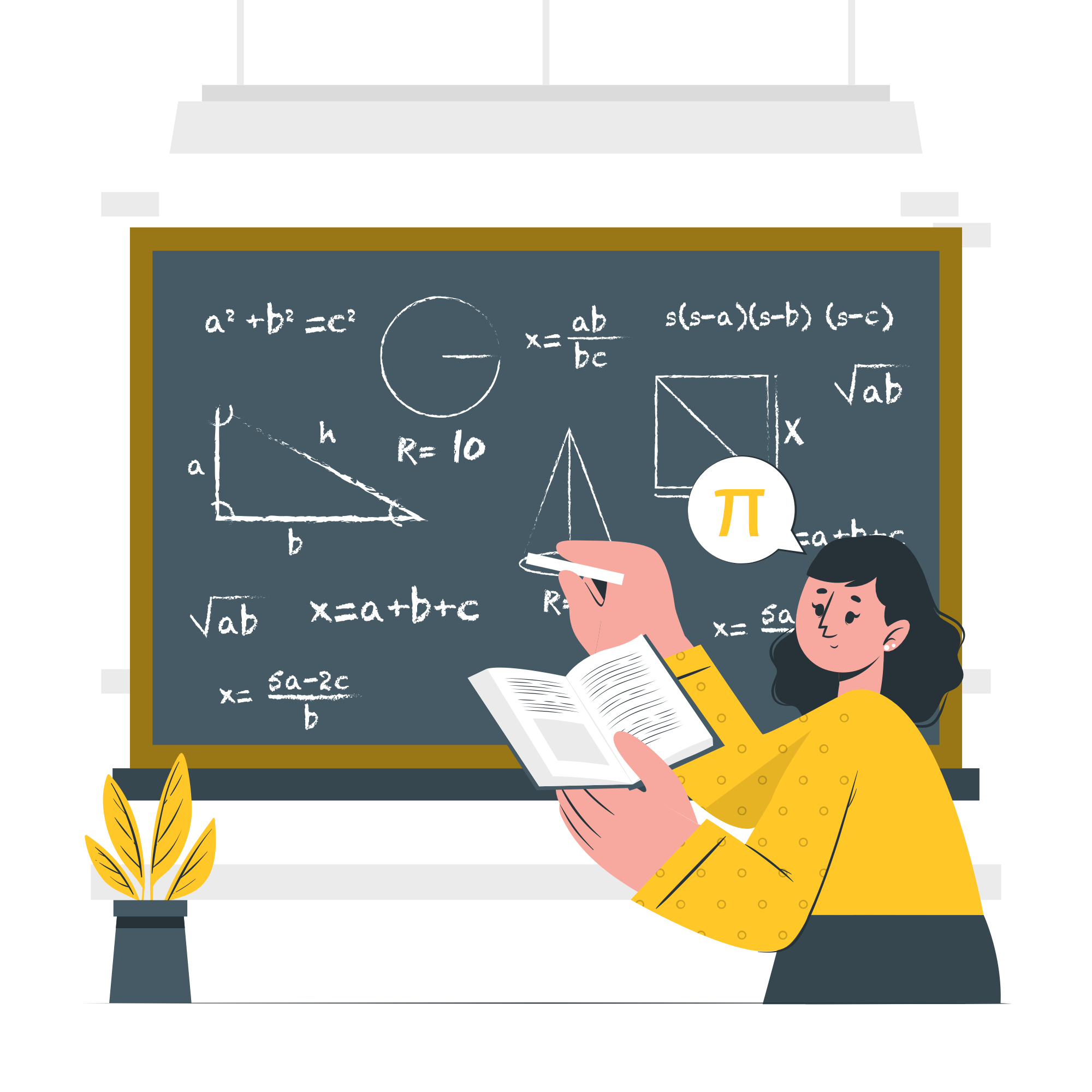 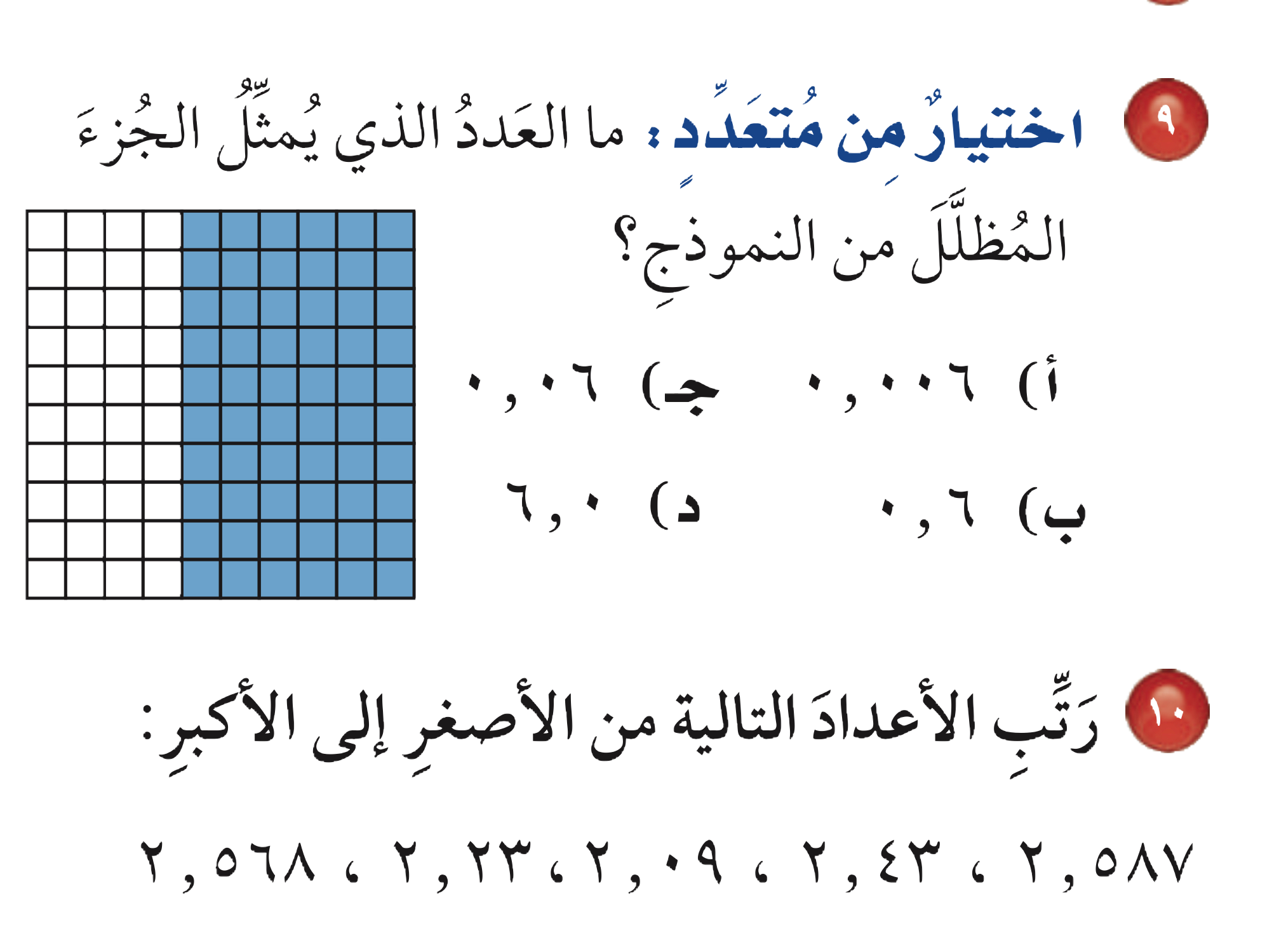 ٢٫٥٨٧
٢٫٤٣٠
٢٫٠٩٠
٢٫٢٣٠
٢٫٥٦٨
٢٫٠٩ ، ٢٫٢٣ ، ٢٫٤٣ ، ٢٫٥٦٨ ، ٢٫٥٨٧
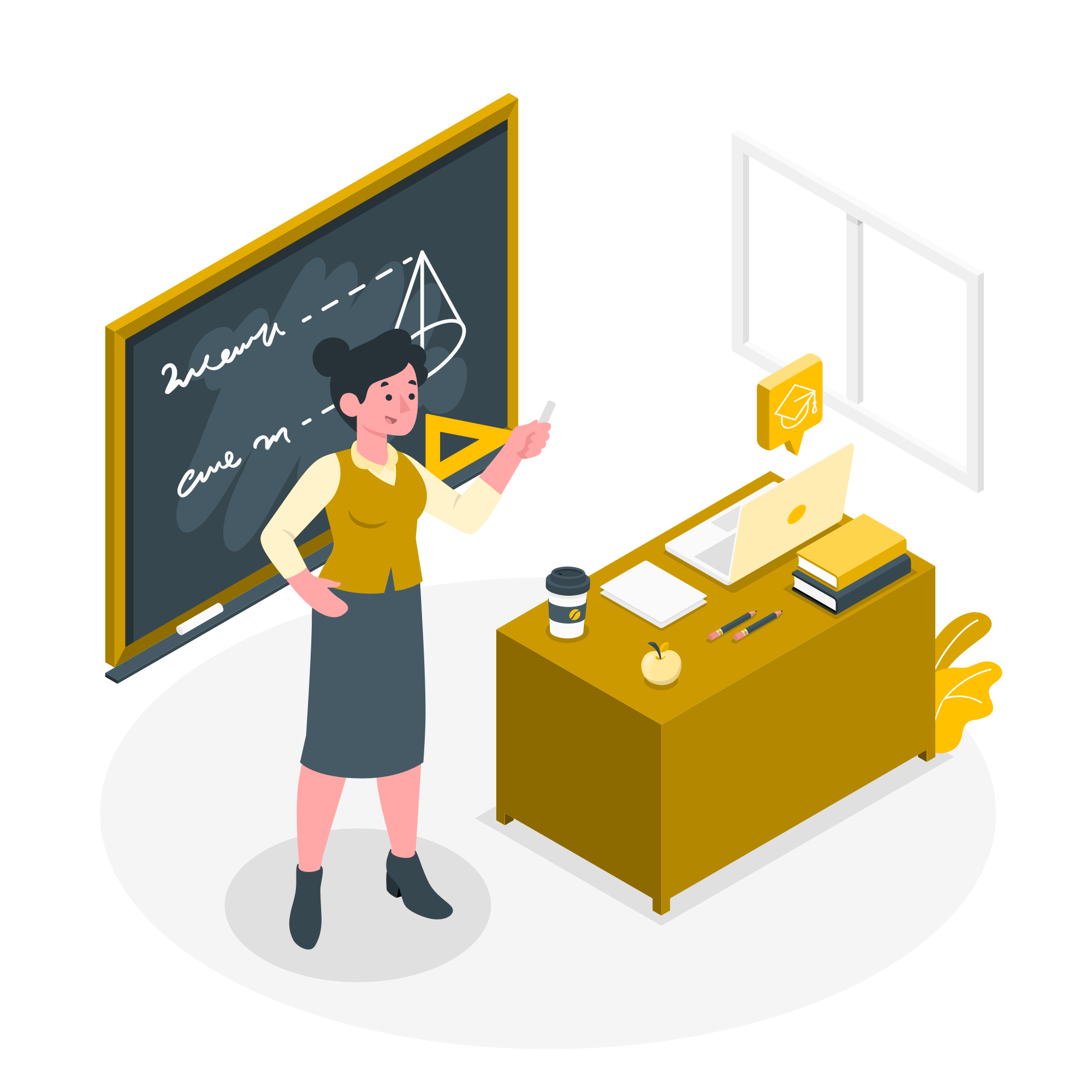 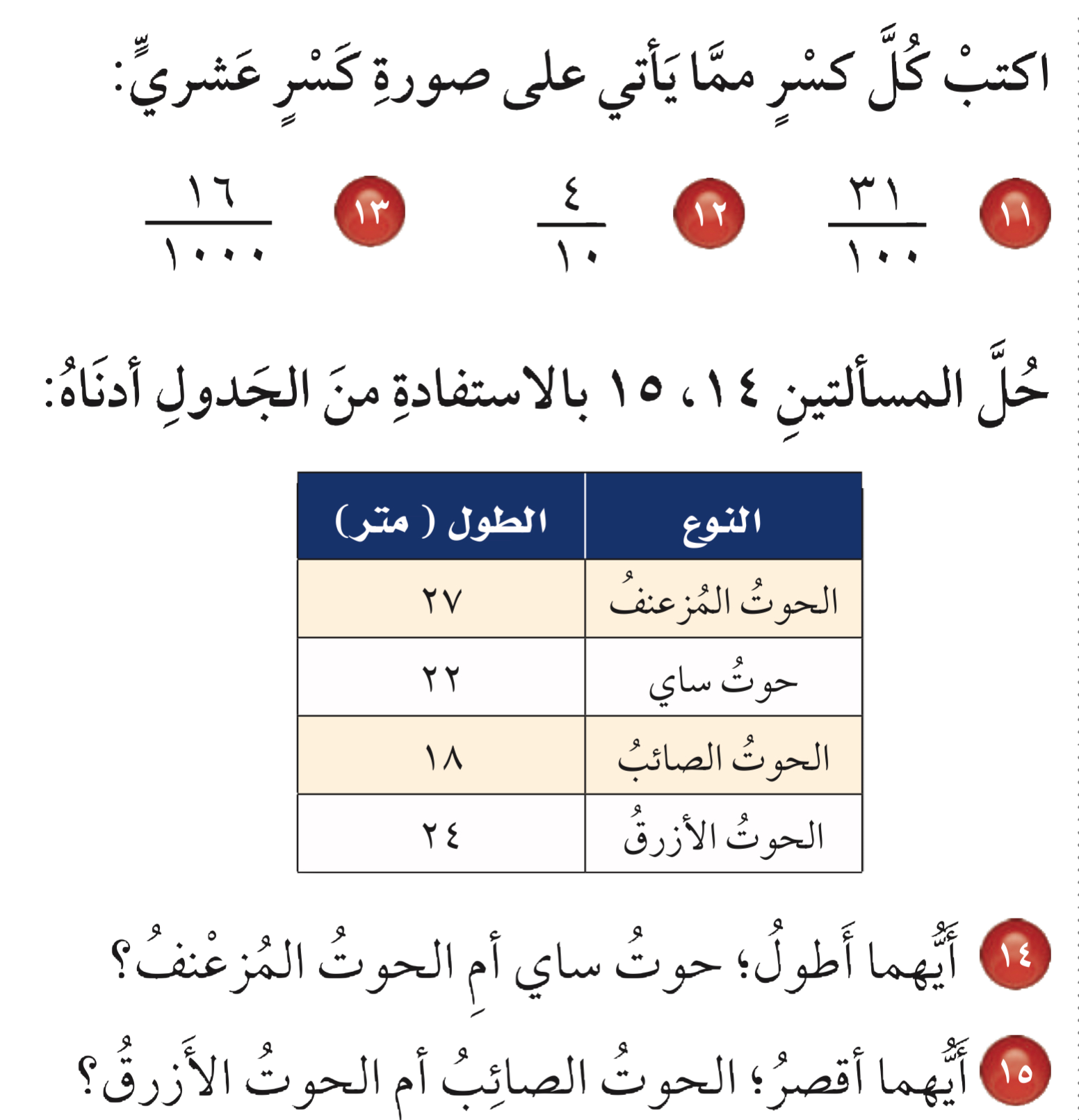 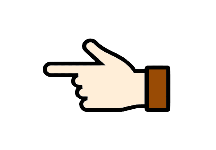 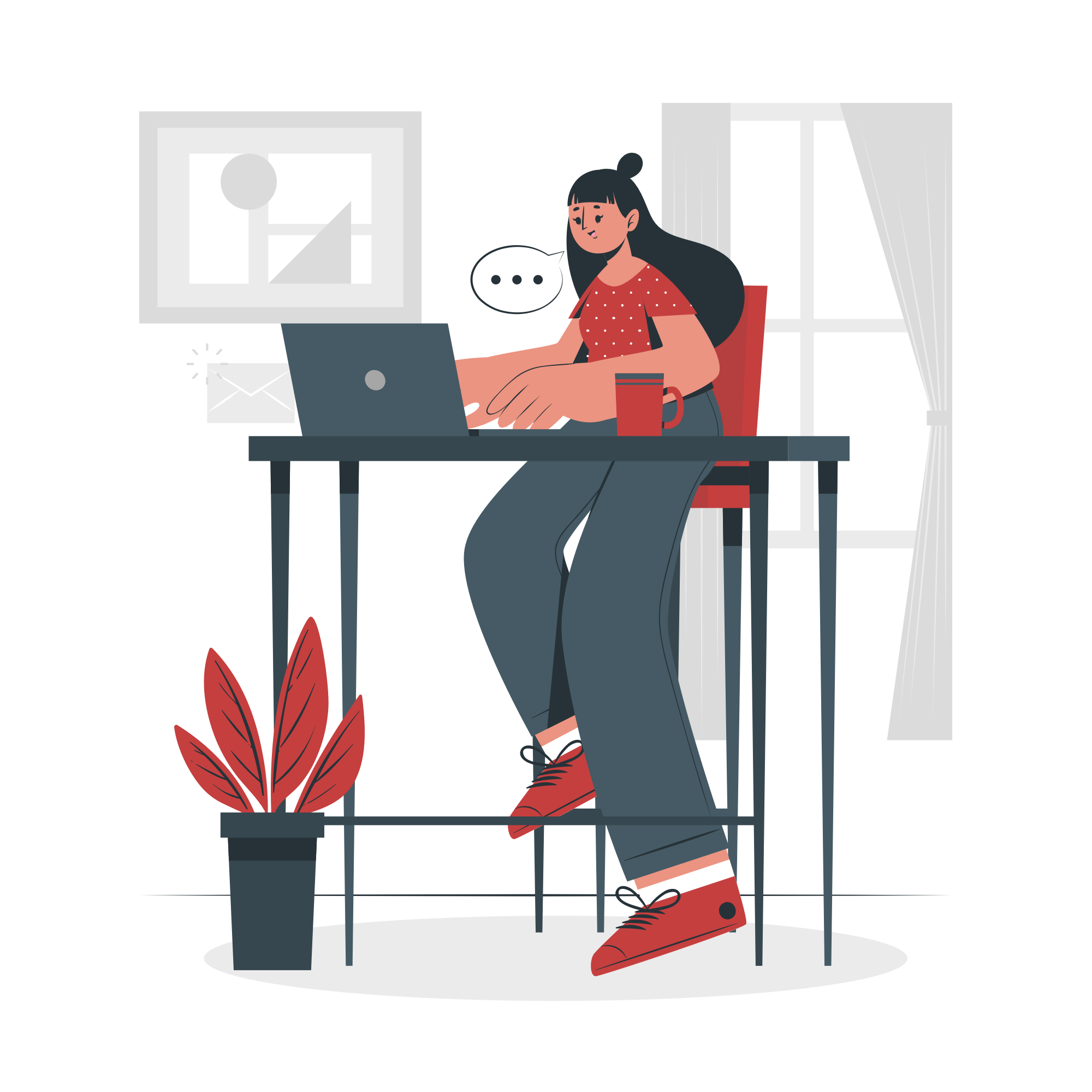 = ٠٫٣١
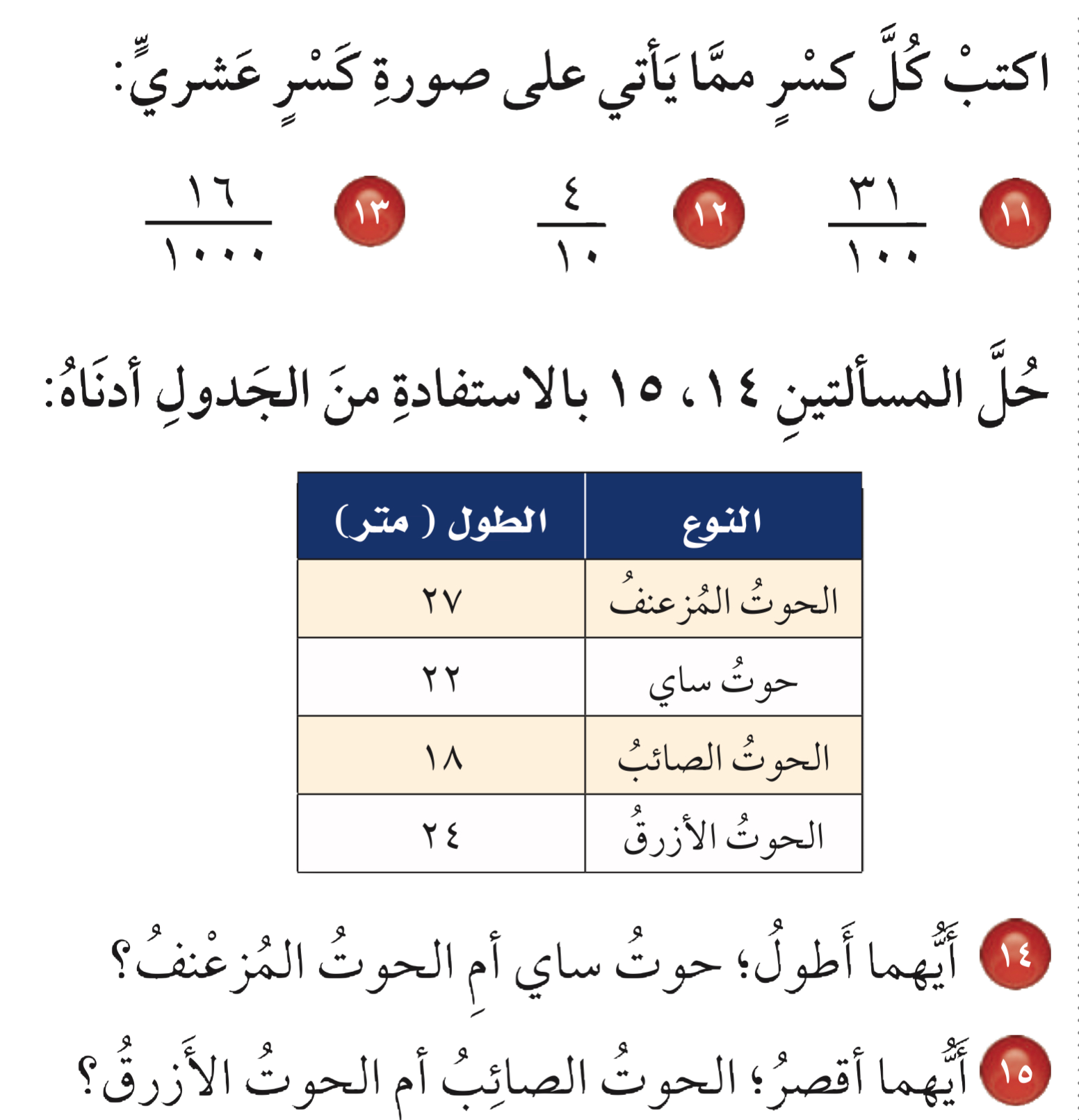 = ٠٫٤
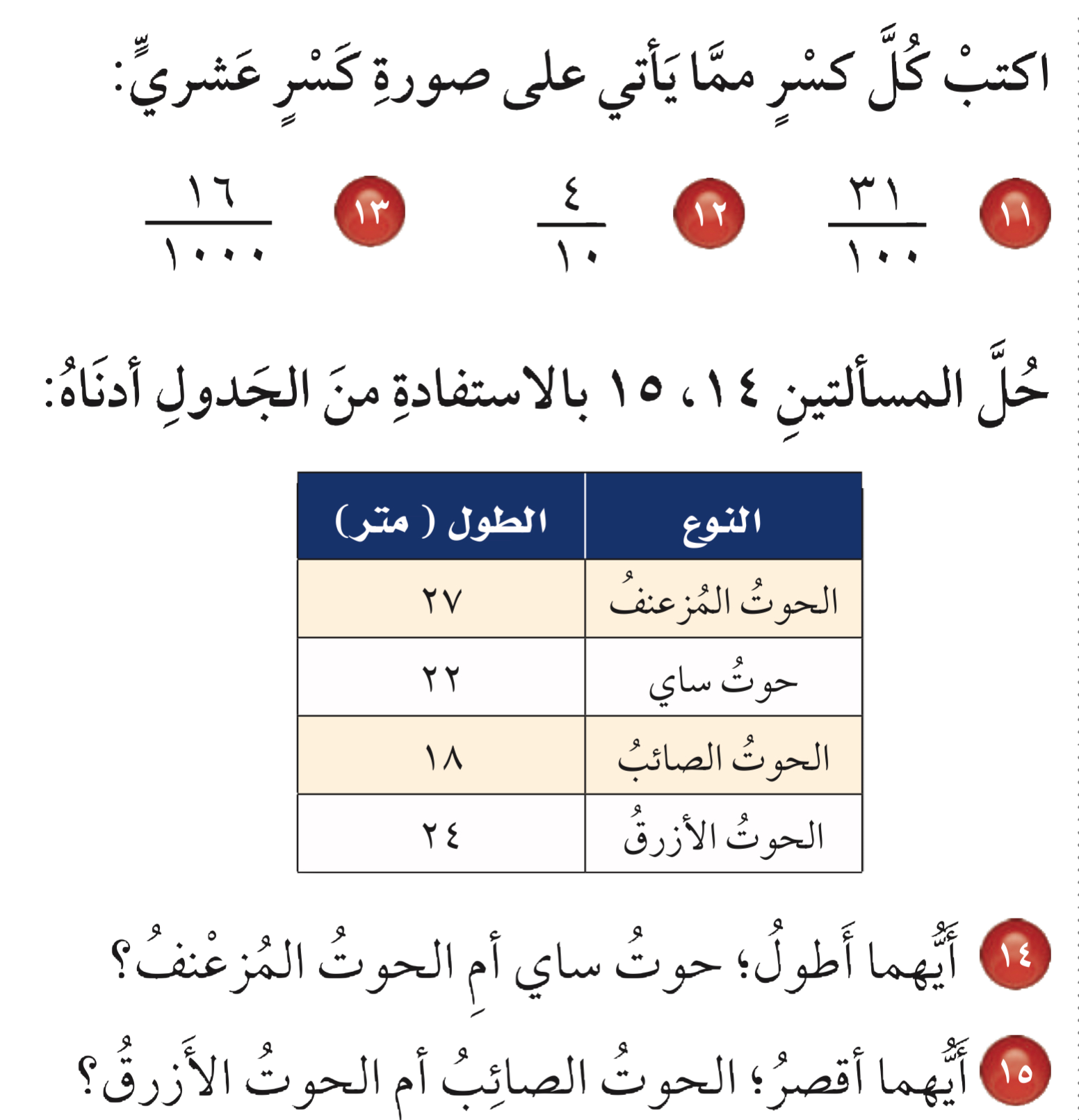 = ٠٫٠١٦
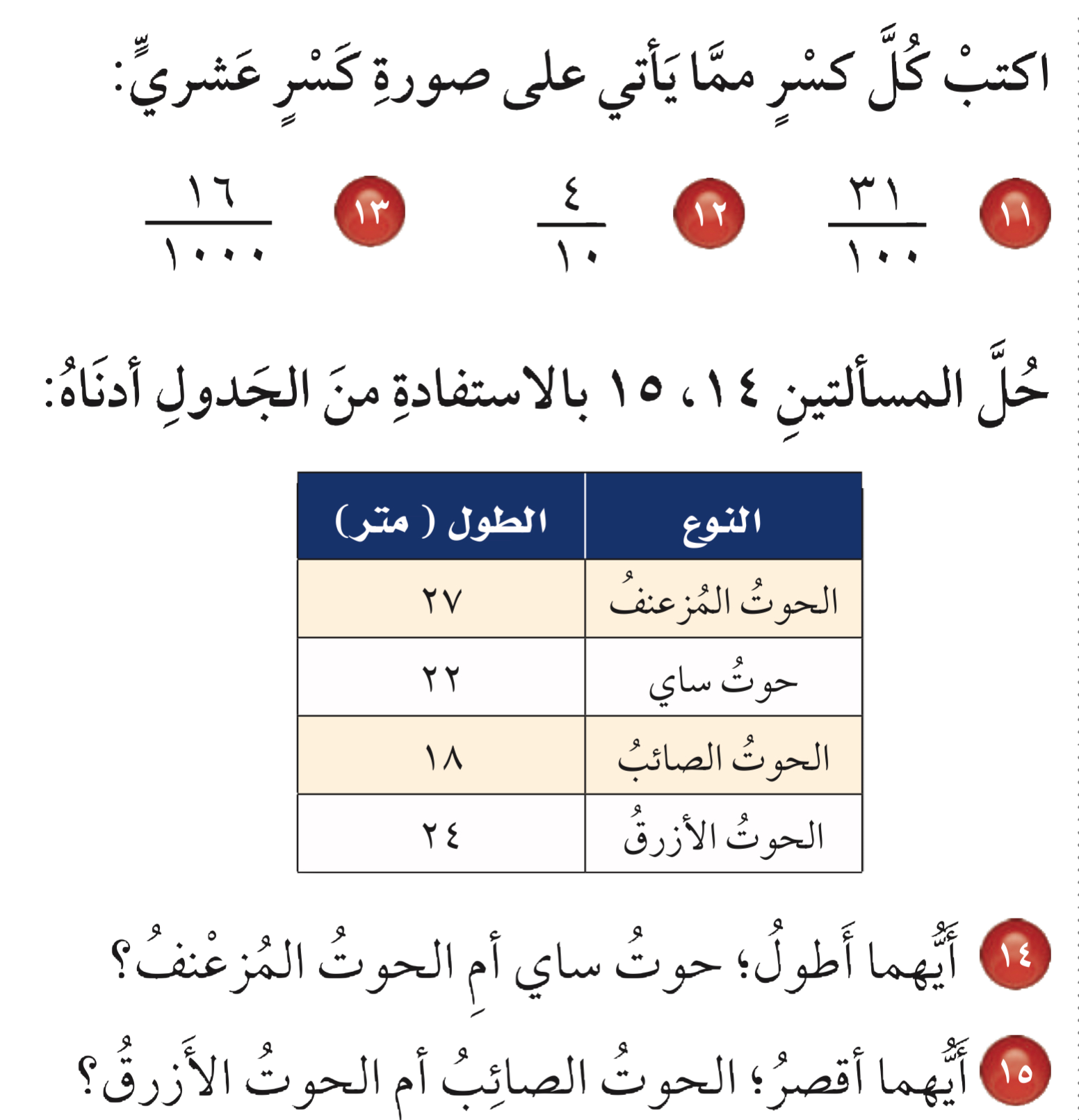 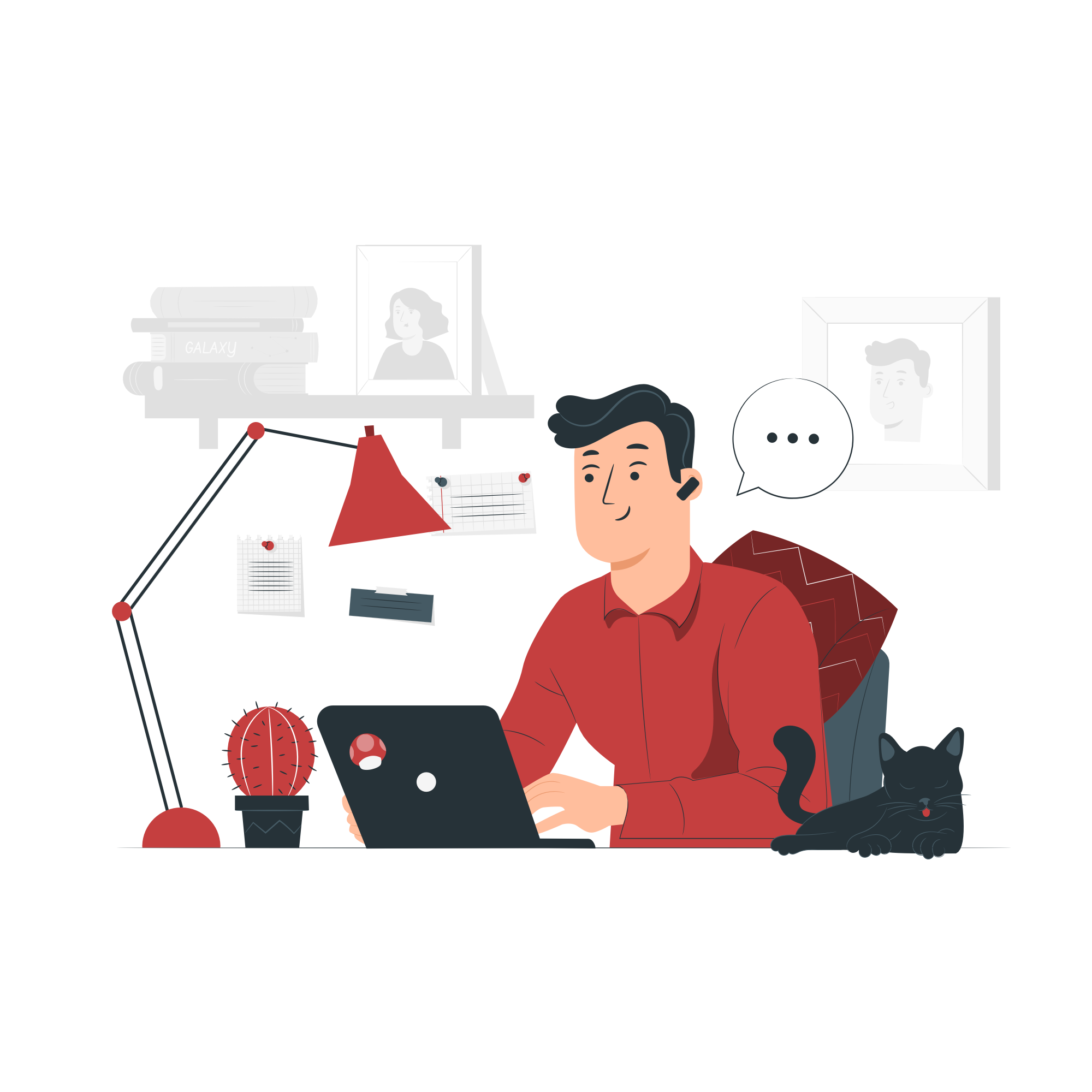 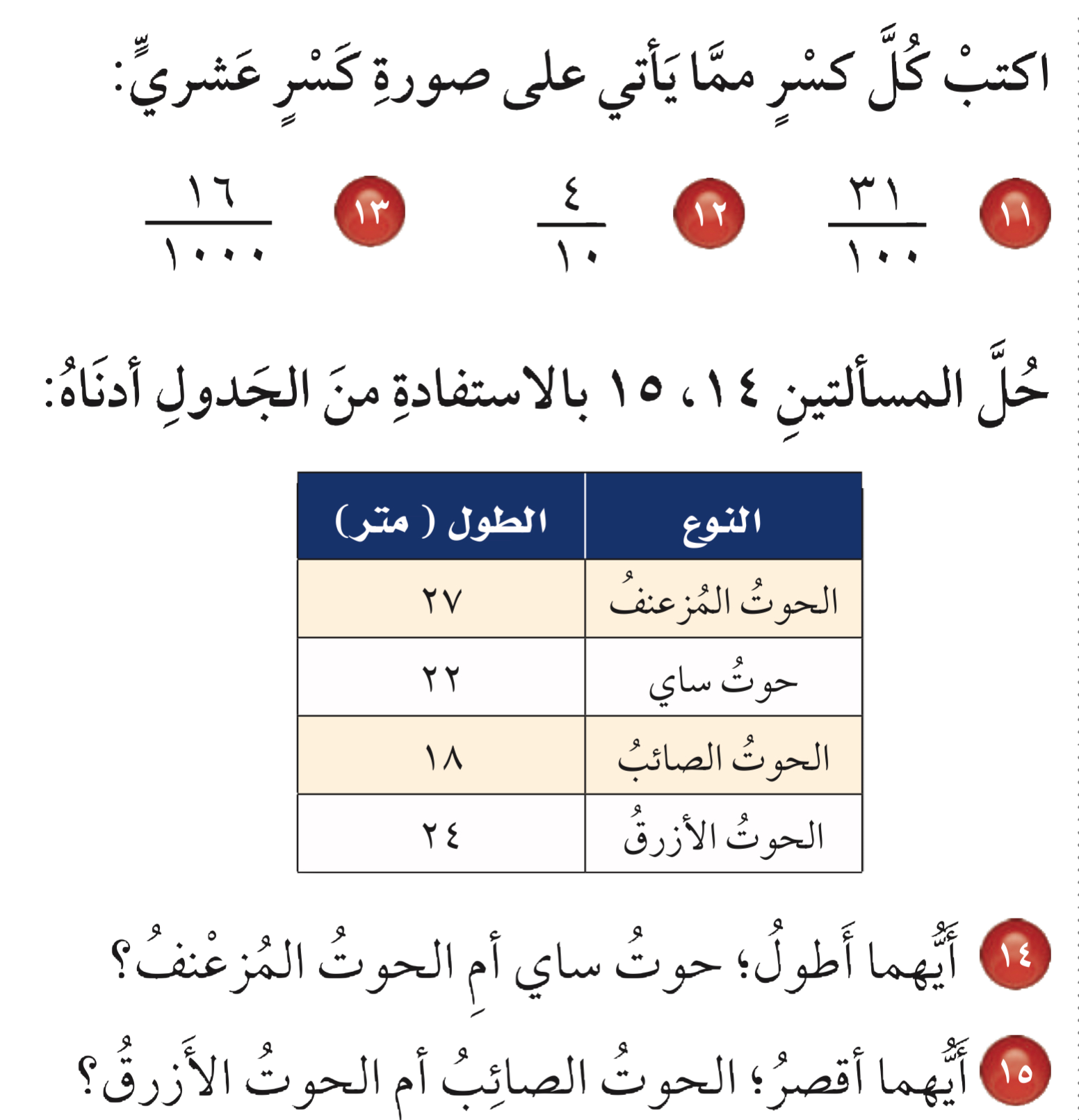 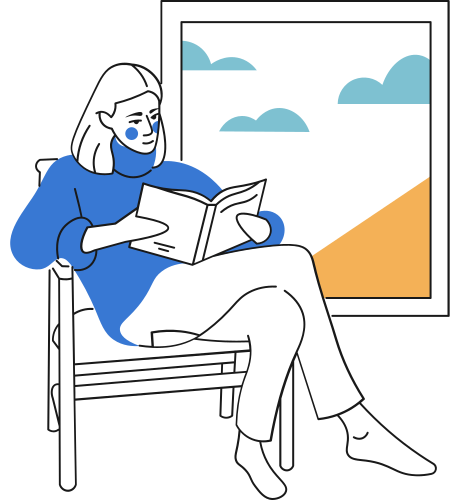 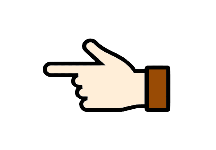 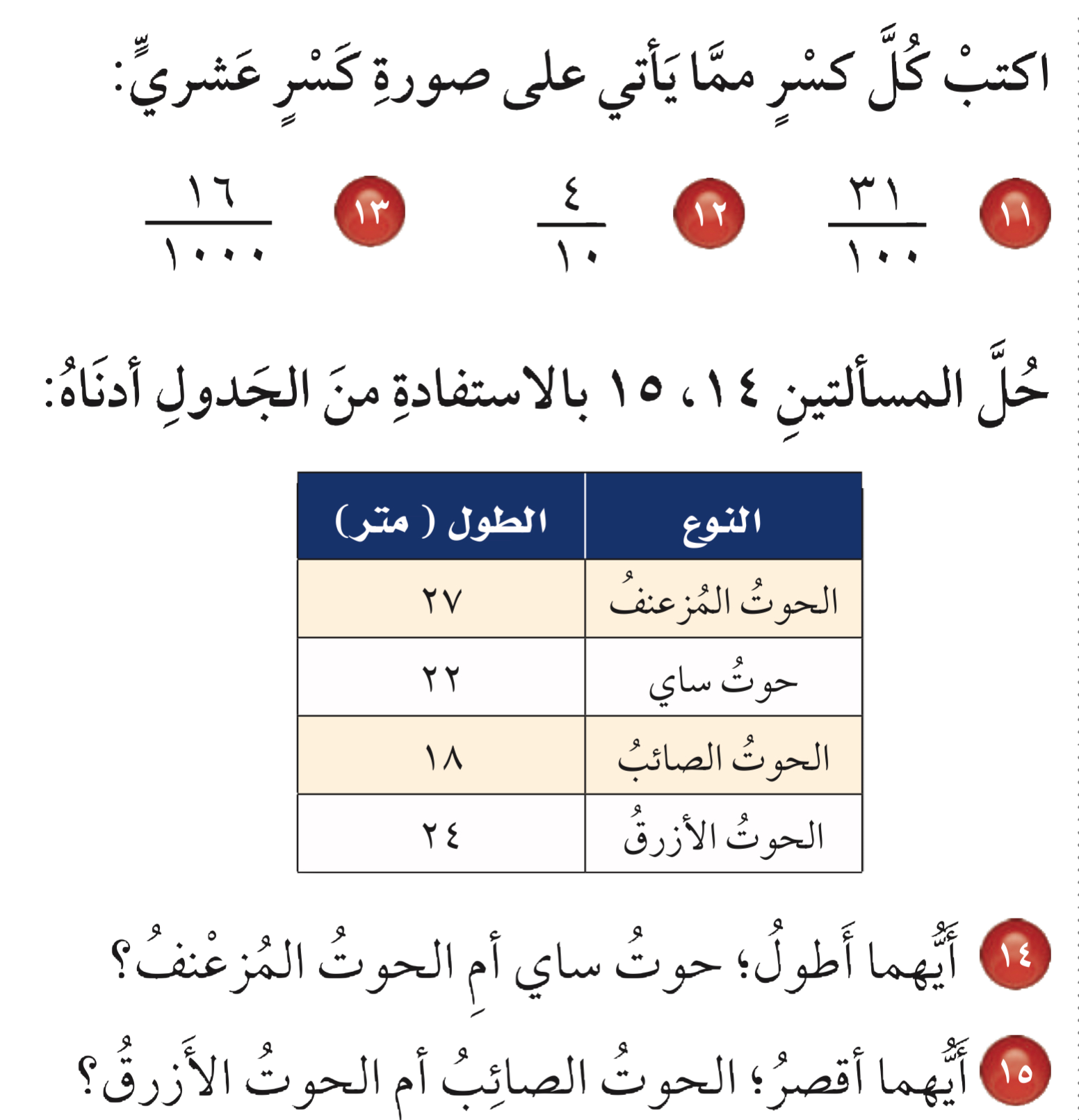 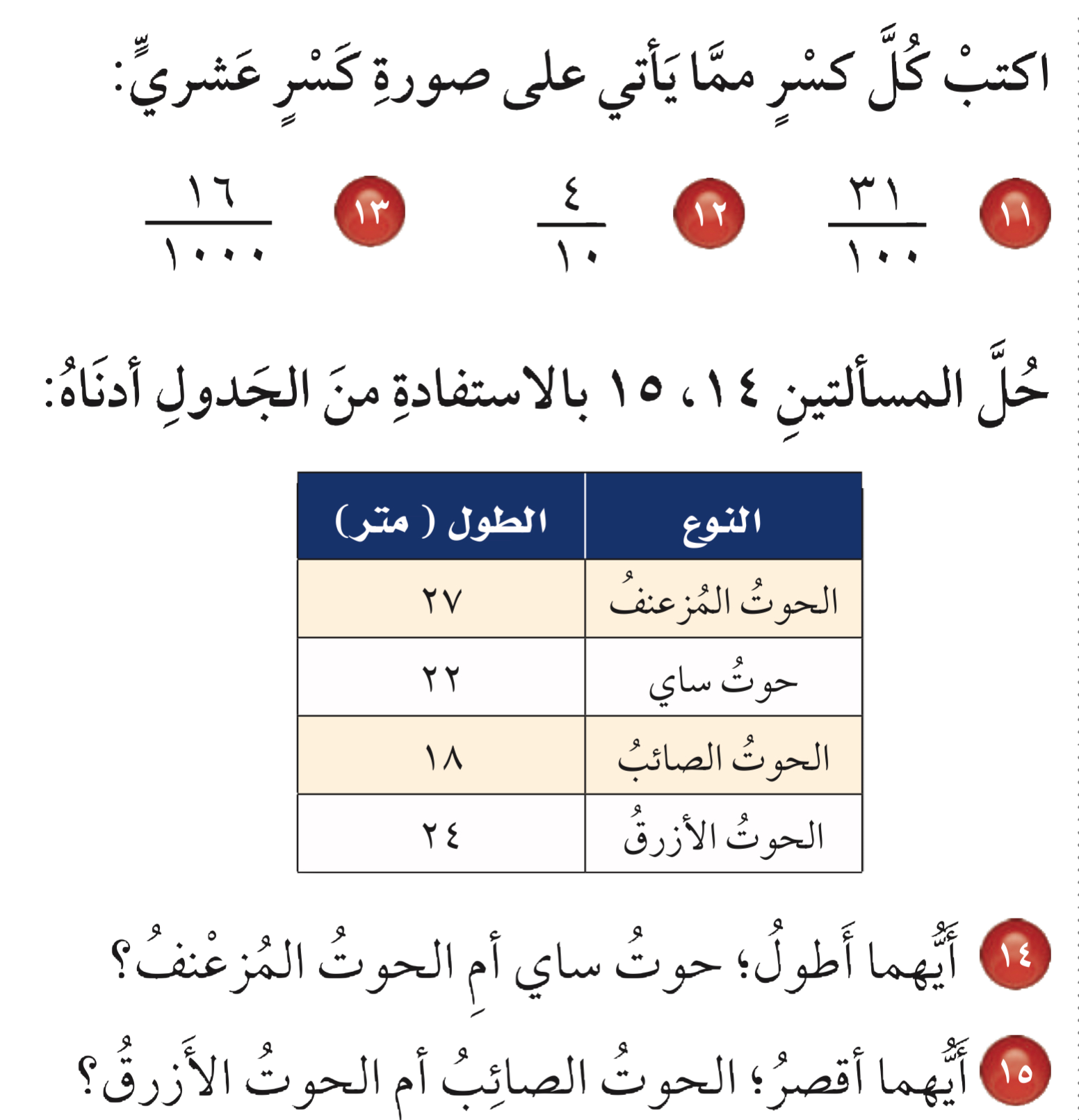 بما أن ٢٧ > ٢٢
إذاً المزعنف أطول
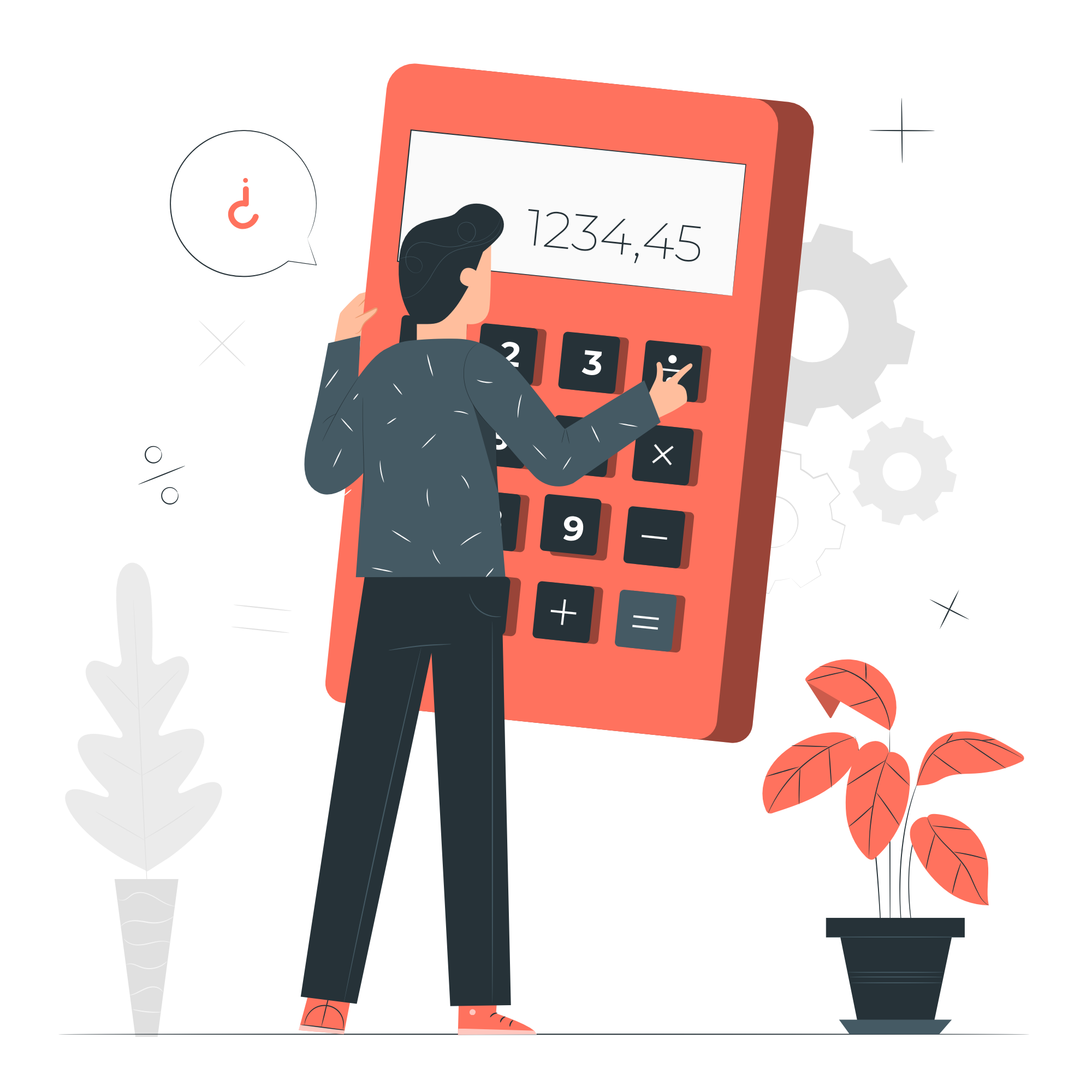 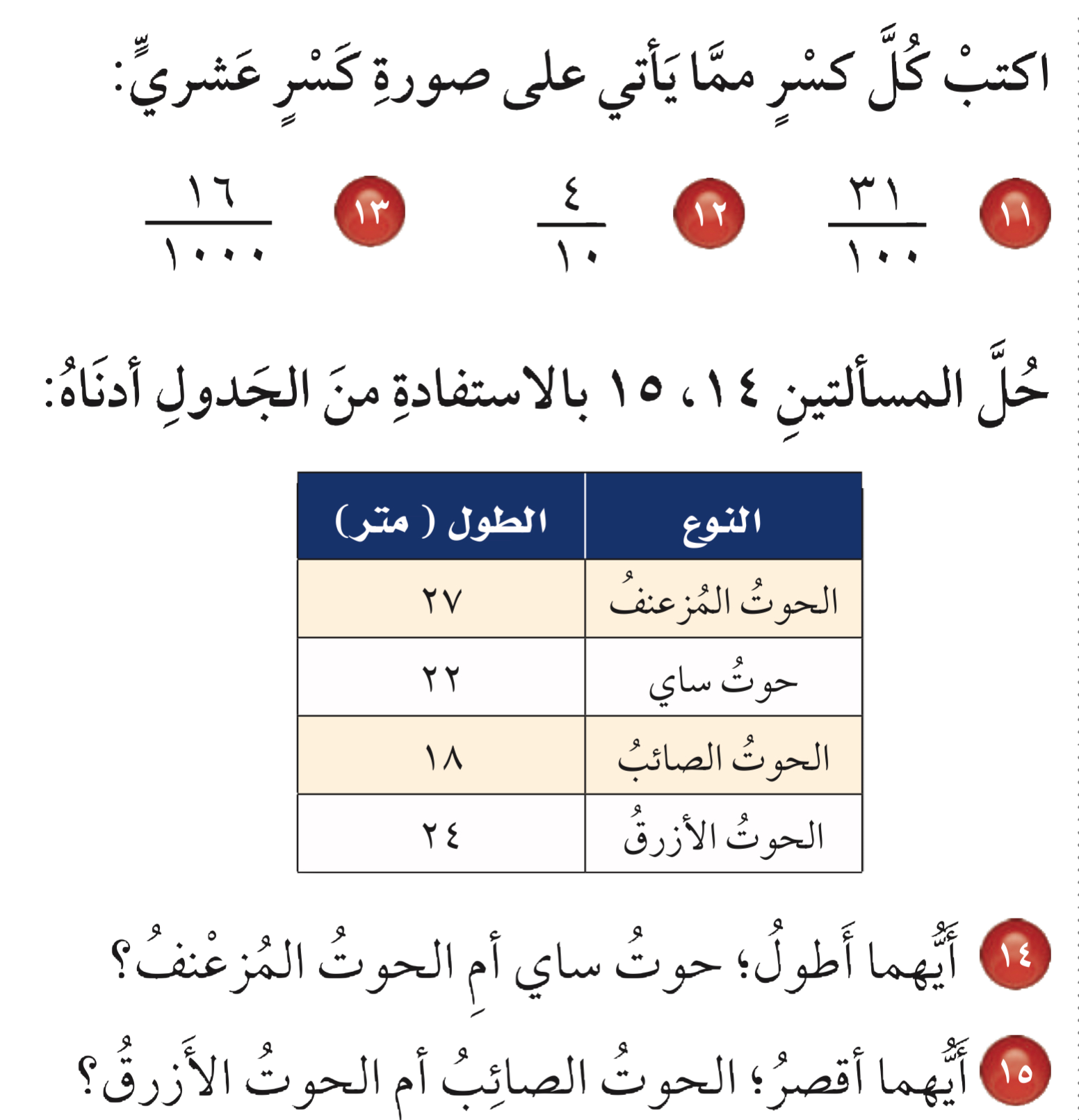 بما أن ١٨ < ٢٤
إذاً الصائب أقصر
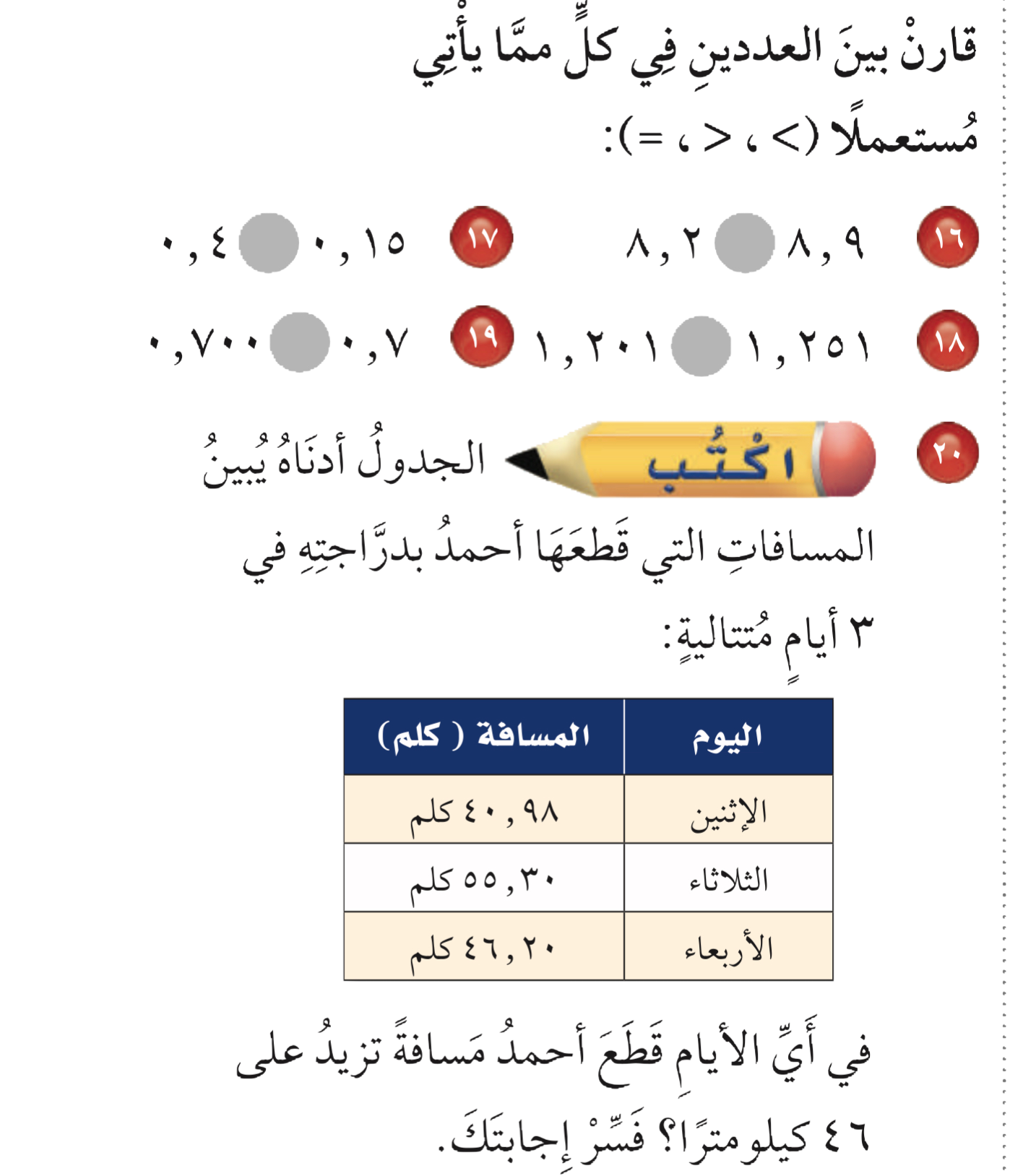 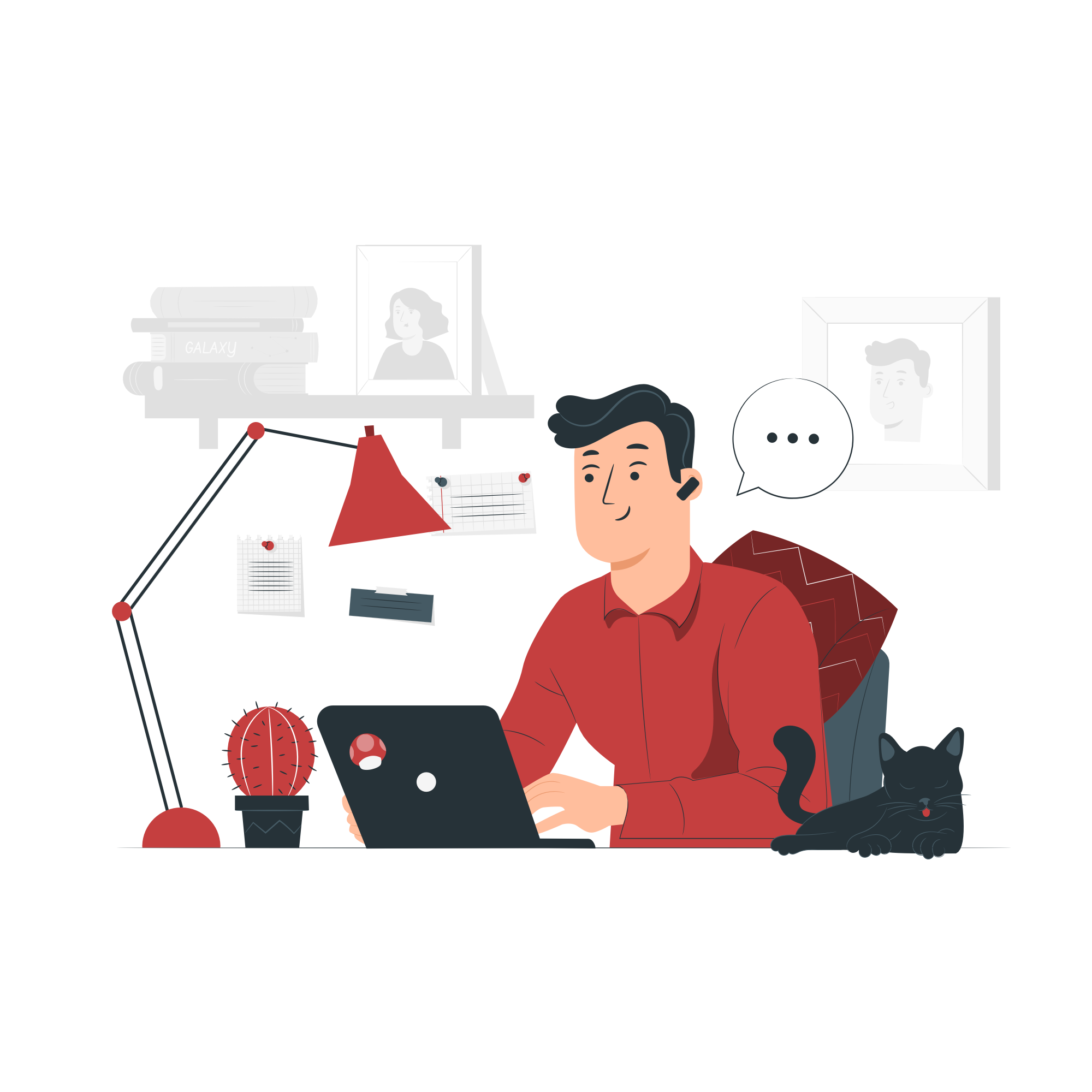 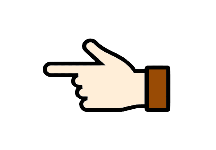 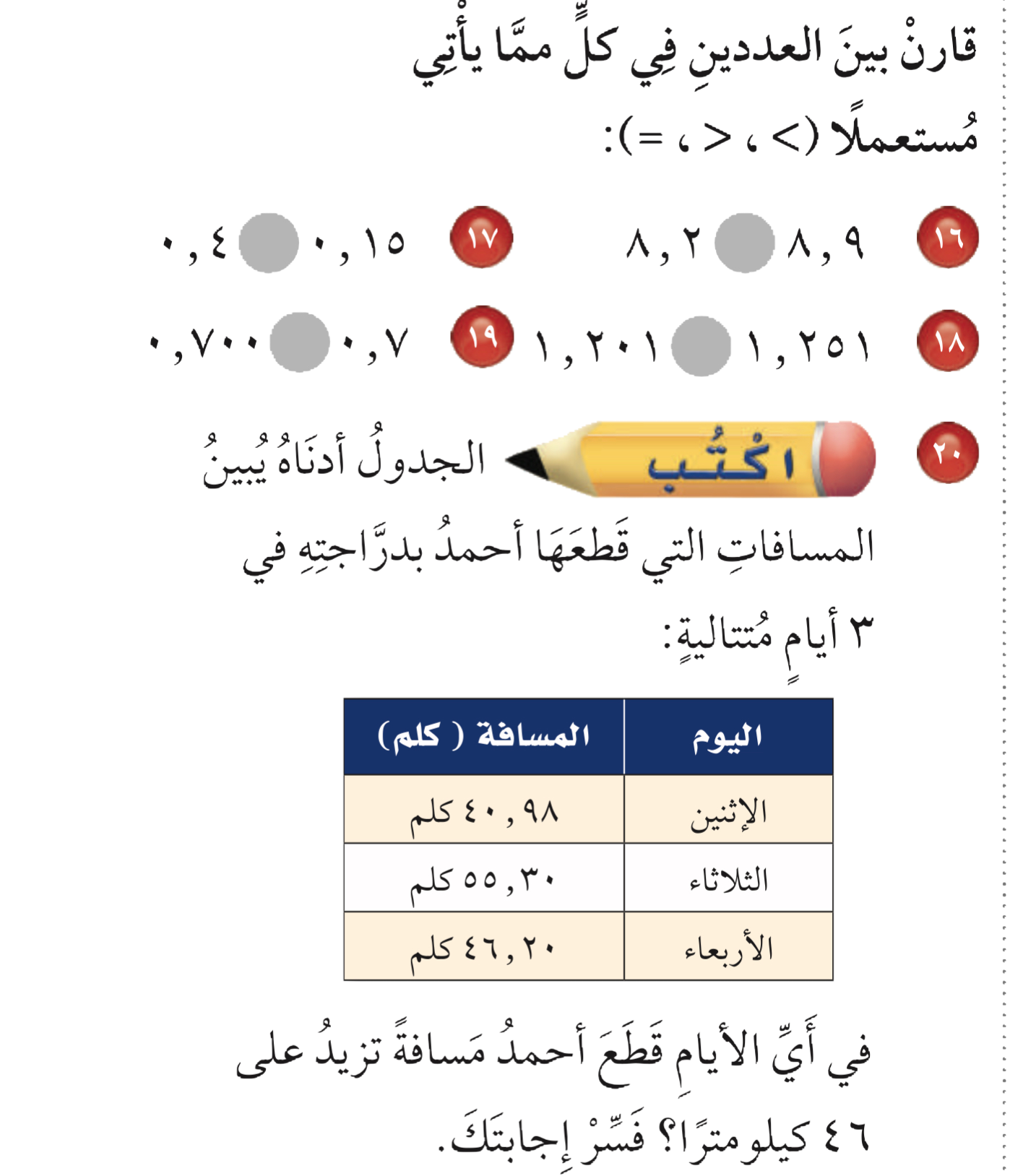 <
>
=
<
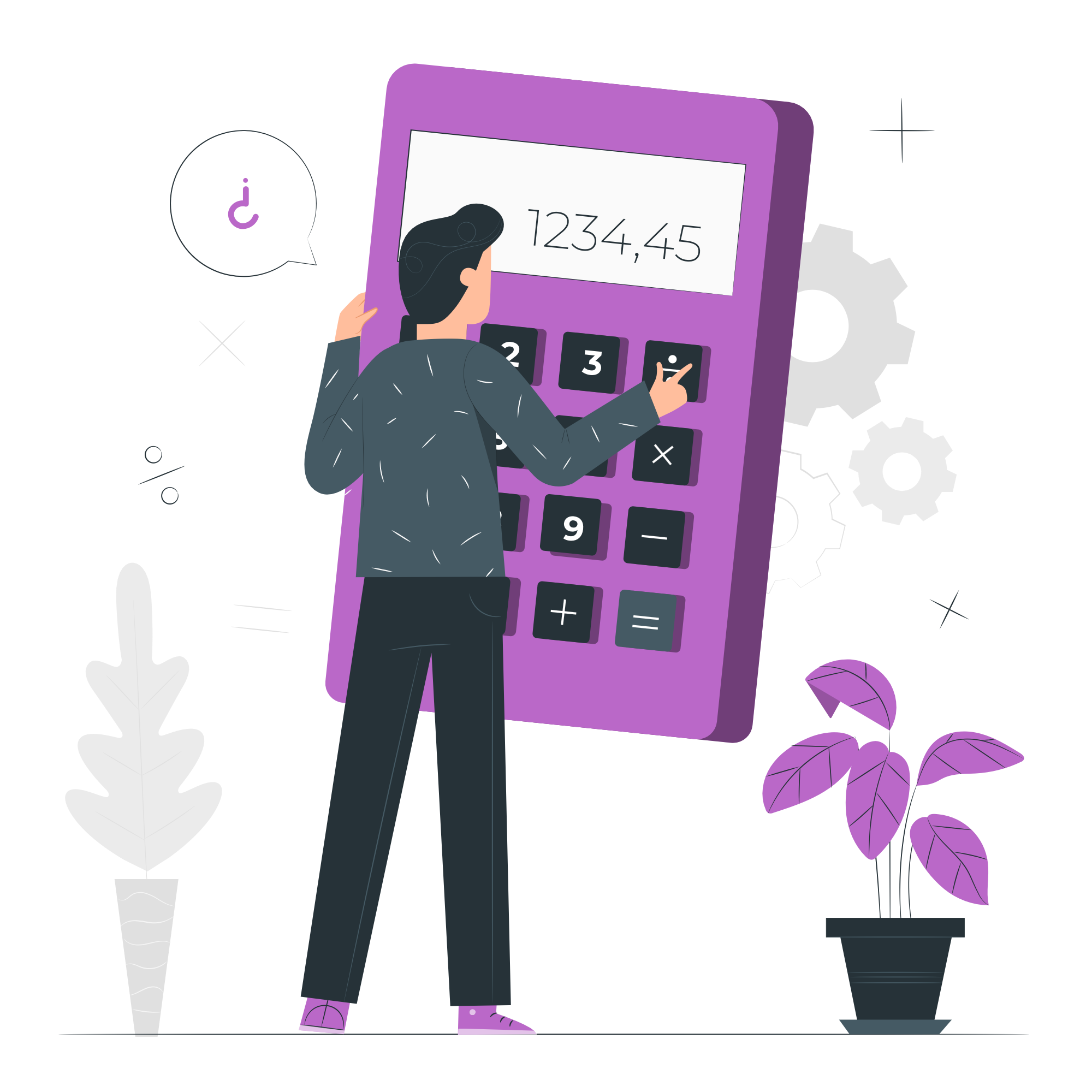 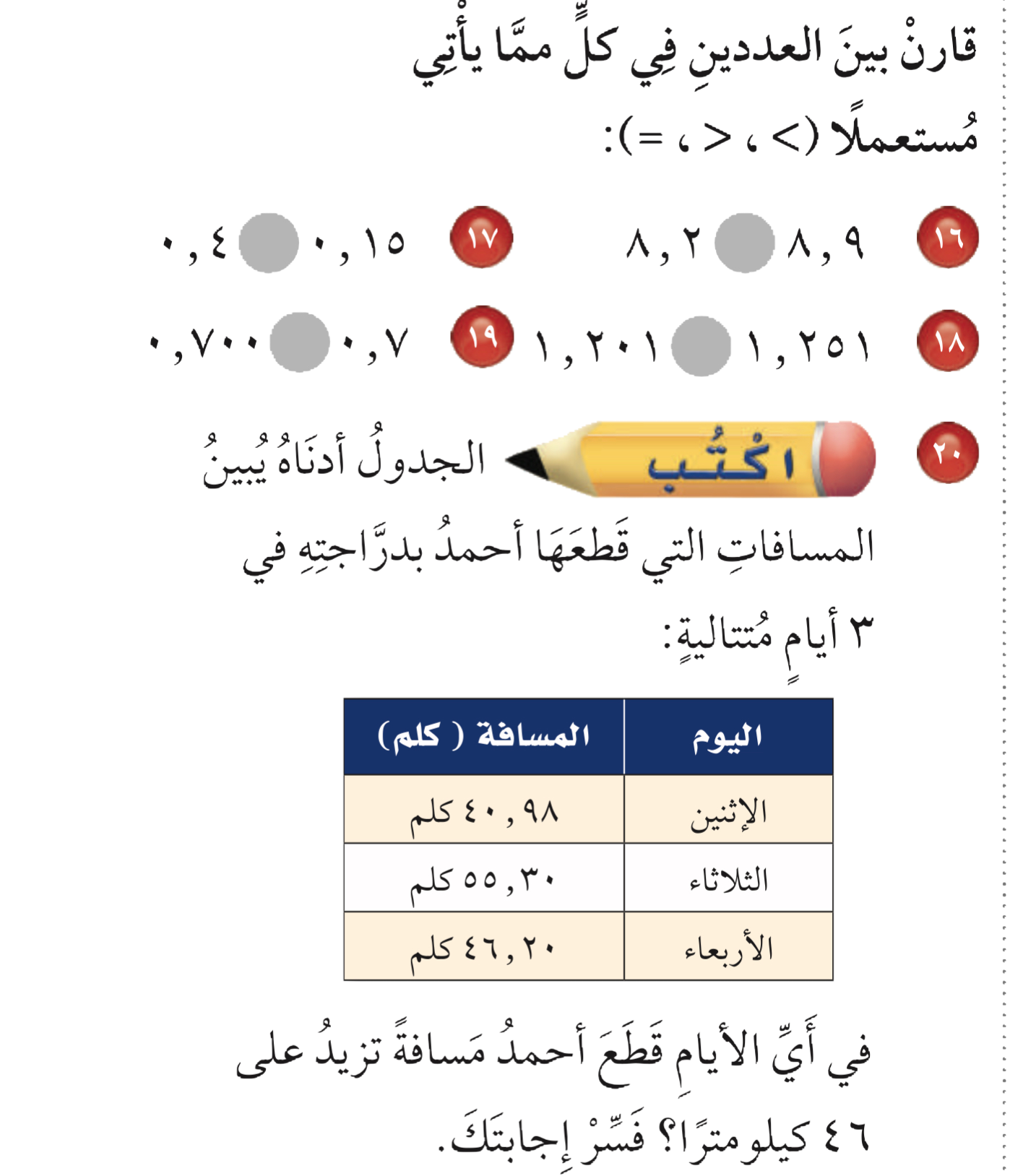 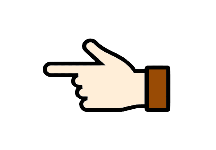 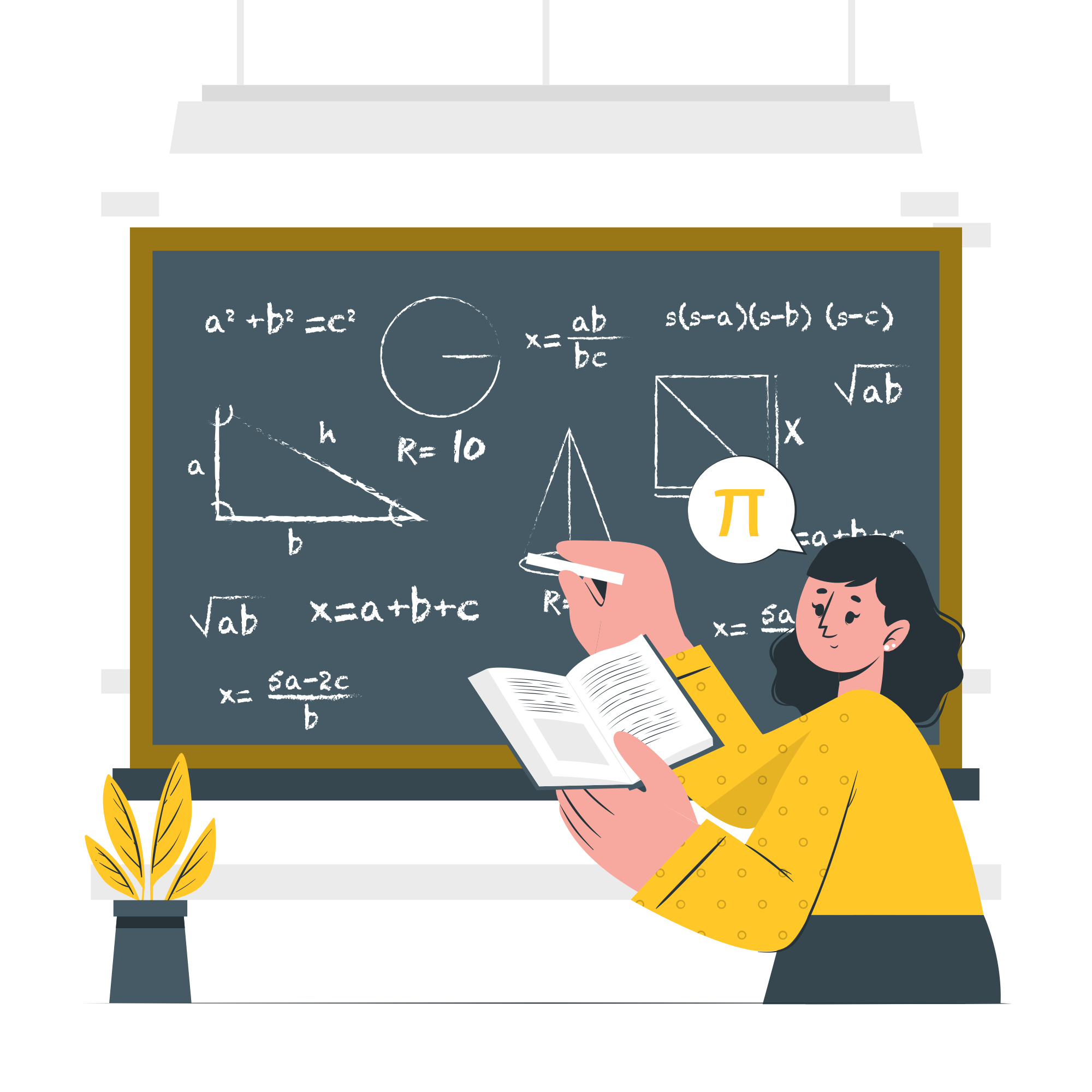 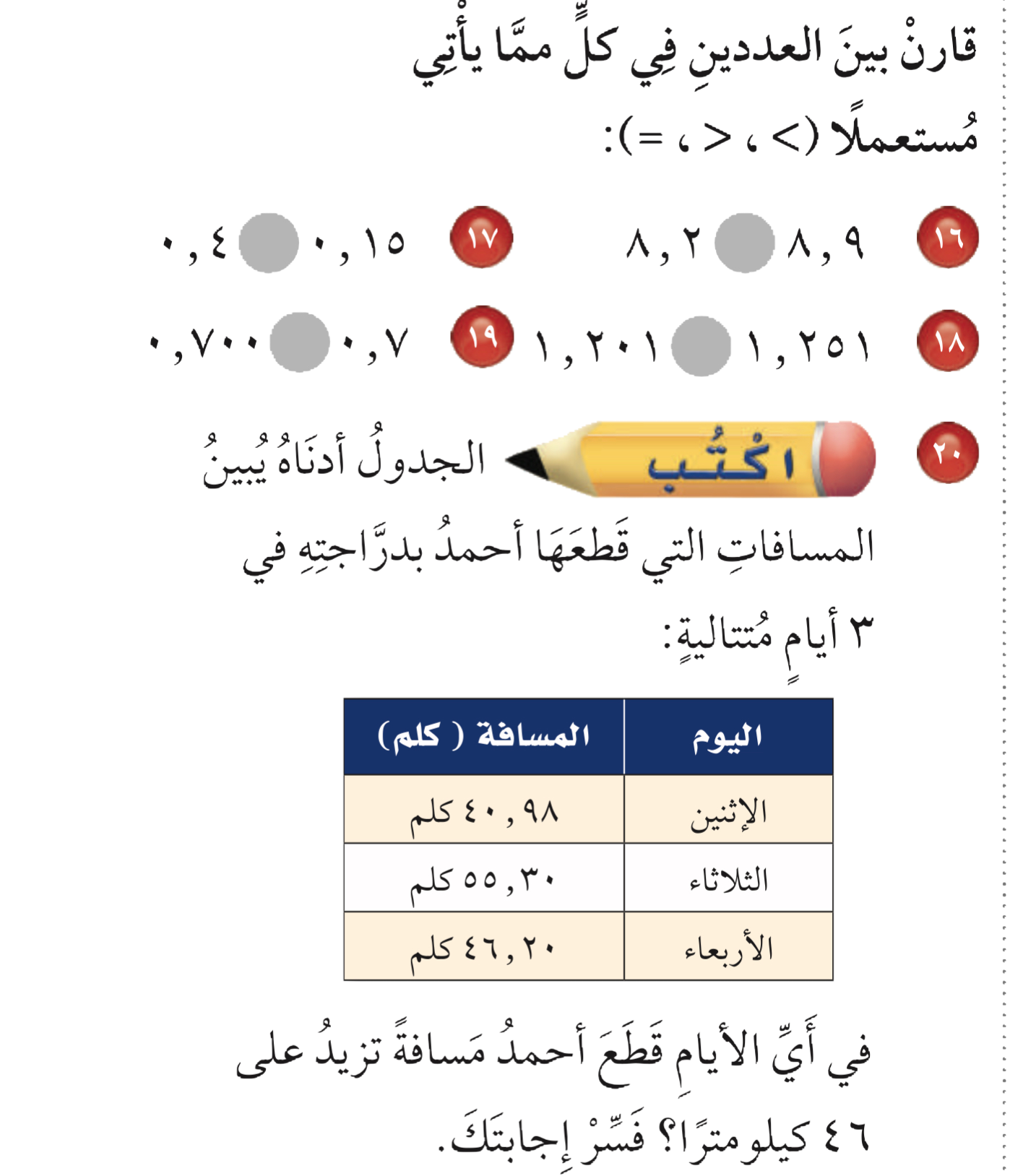 > ٤٦
> ٤٦
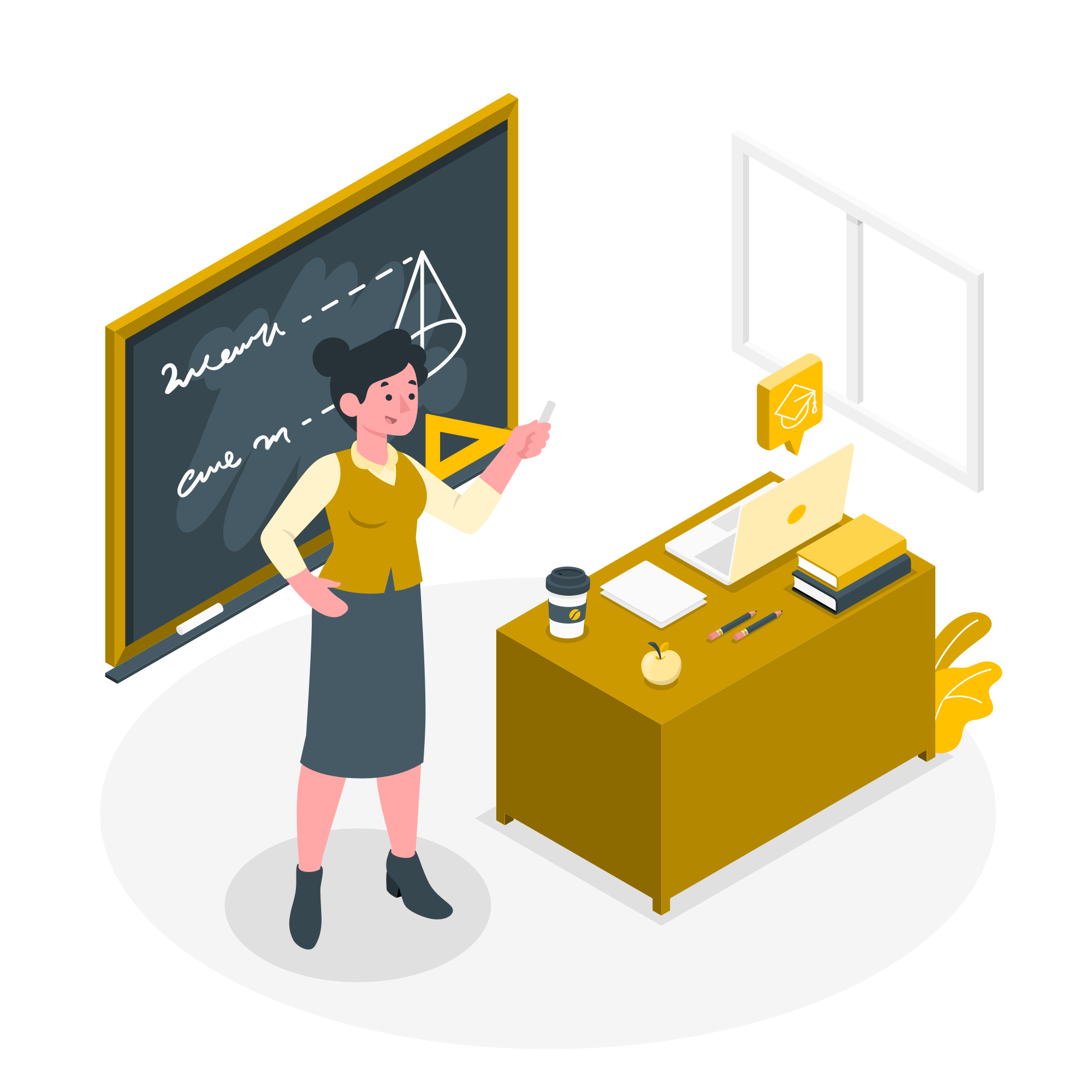